A Framework for Generating High Throughput CNN Implementations on FPGAs
Hanqing Zeng, Ren Chen, Chi Zhang and Viktor Prasanna
University of Southern California
fpga.usc.edu
Feb. 26, 2018
FPGA 18, Monterey, CA
1
Outline
Background & overview
Algorithmic optimizations
Hardware mapping methodology
Automatic design generation
Experimental results
Conclusion
2
Convolutional Neural Networks
Latency driven workloads
Throughput driven workloads
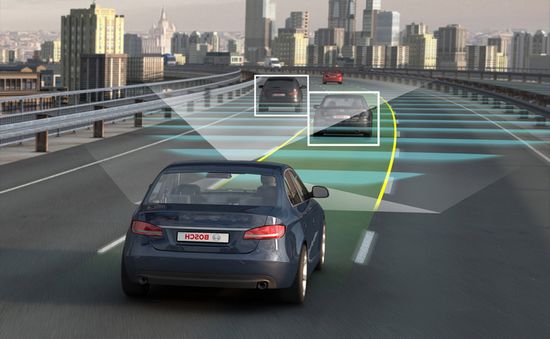 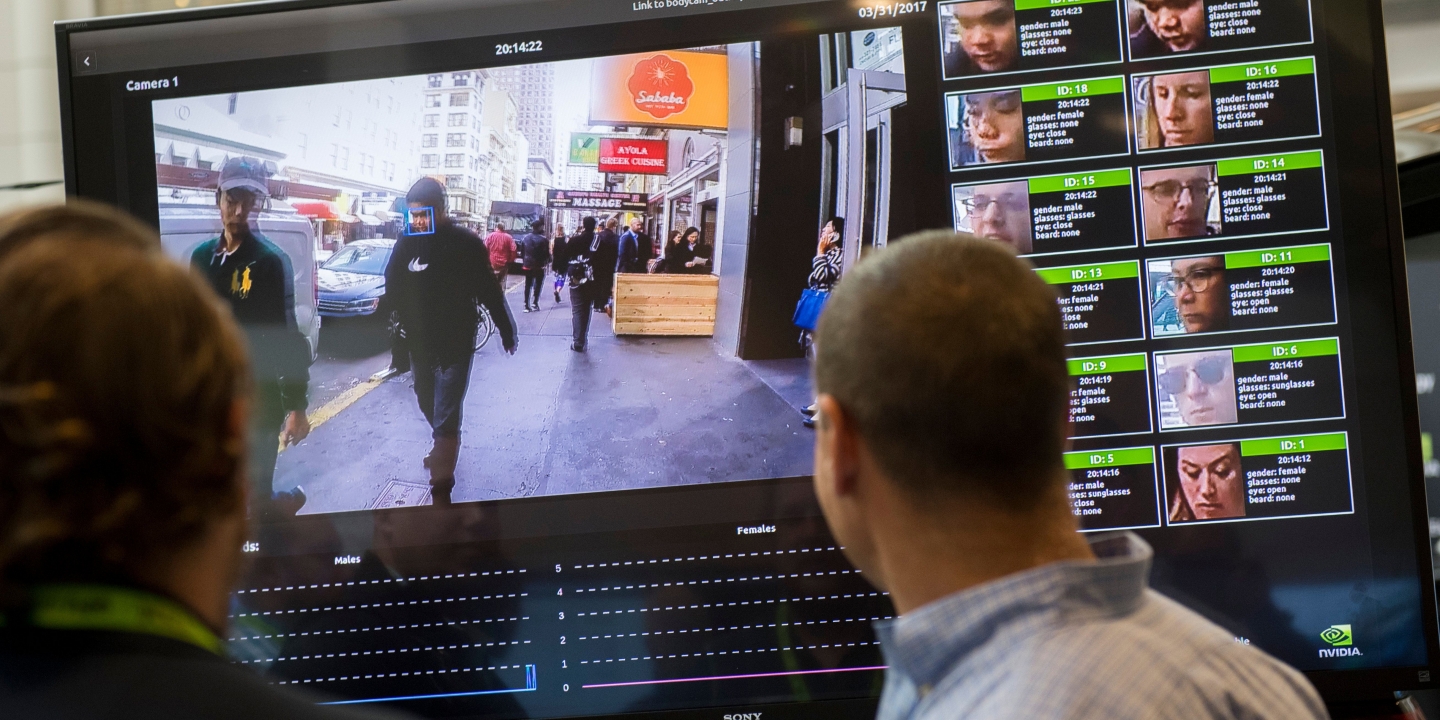 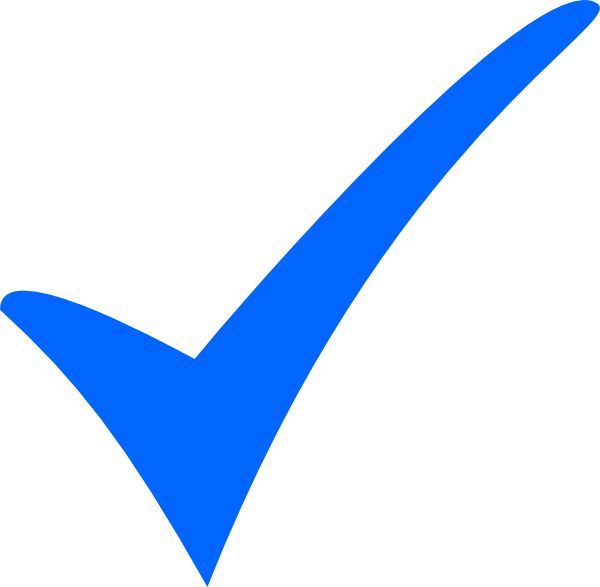 Autonomous driving
Security & Surveillance
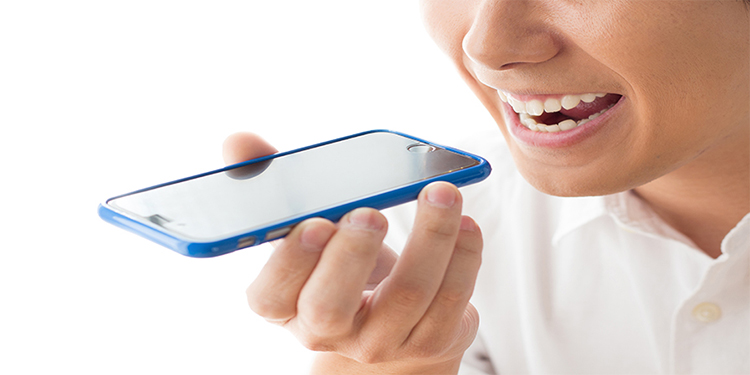 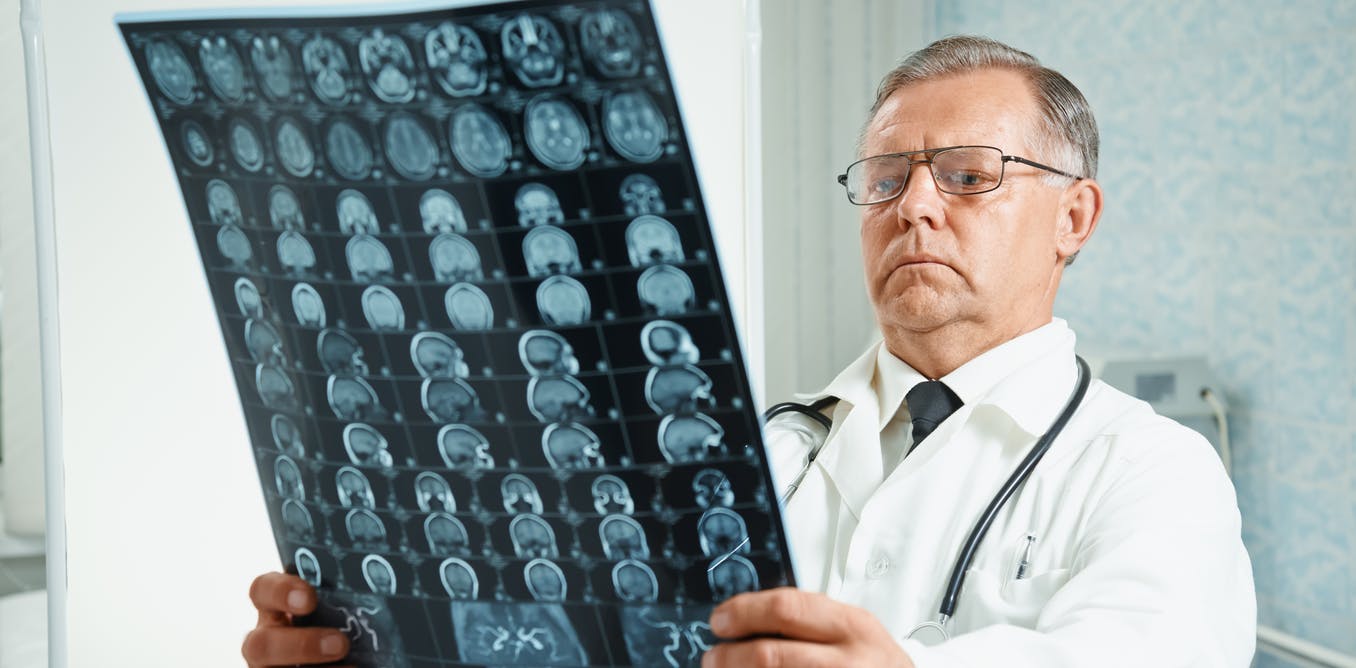 Natural language processing
Medical imaging diagnosis
3
[Speaker Notes: CNNs have been applied to many applications. 

In some cases, for example, autonomous driving and NLP, you really expect the CNN to have real-time response. So these are latency driven workload. 

In other cases, for example, CNNs are used to analyze huge volume of videos or images for security and medical diagnosis, then throughput is the key metric. 

In this work, we focus on throughput optimization.]
Framework Overview
Suggestions for optimizing next generation DL chips
Input
Output
Hardware Mapping
Auto Design Generation
Throughput-optimized accelerator
Algorithmic Optimization
CNN model parameters
Target FPGA specification
Data layout
Shape of 2D images
4
[Speaker Notes: First of all, the framework has an algo module. It takes as input CNN model params and shape of 2D input images, and generates a data layout which can be very efficiently processed by hardware accelerators.

Then the Hardware mapping module needs to know about the spec of the target FPGA, in order to generate the throughput optimized accelerator. Notice that hardware mapping does not depend on the CNN parameters. In fact, the mapping module will provide feedback to the algorithmic optimization modules so that the data layout can best fit the FPGA. 

Lastly, the mapping module from the high level can provide suggestions for designing next generation DL chips.]
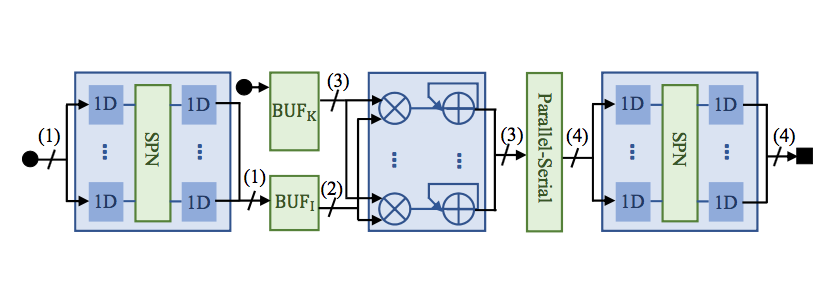 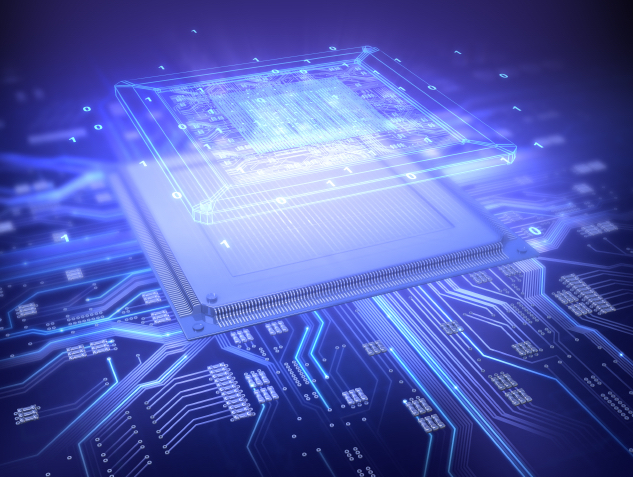 Segmentation
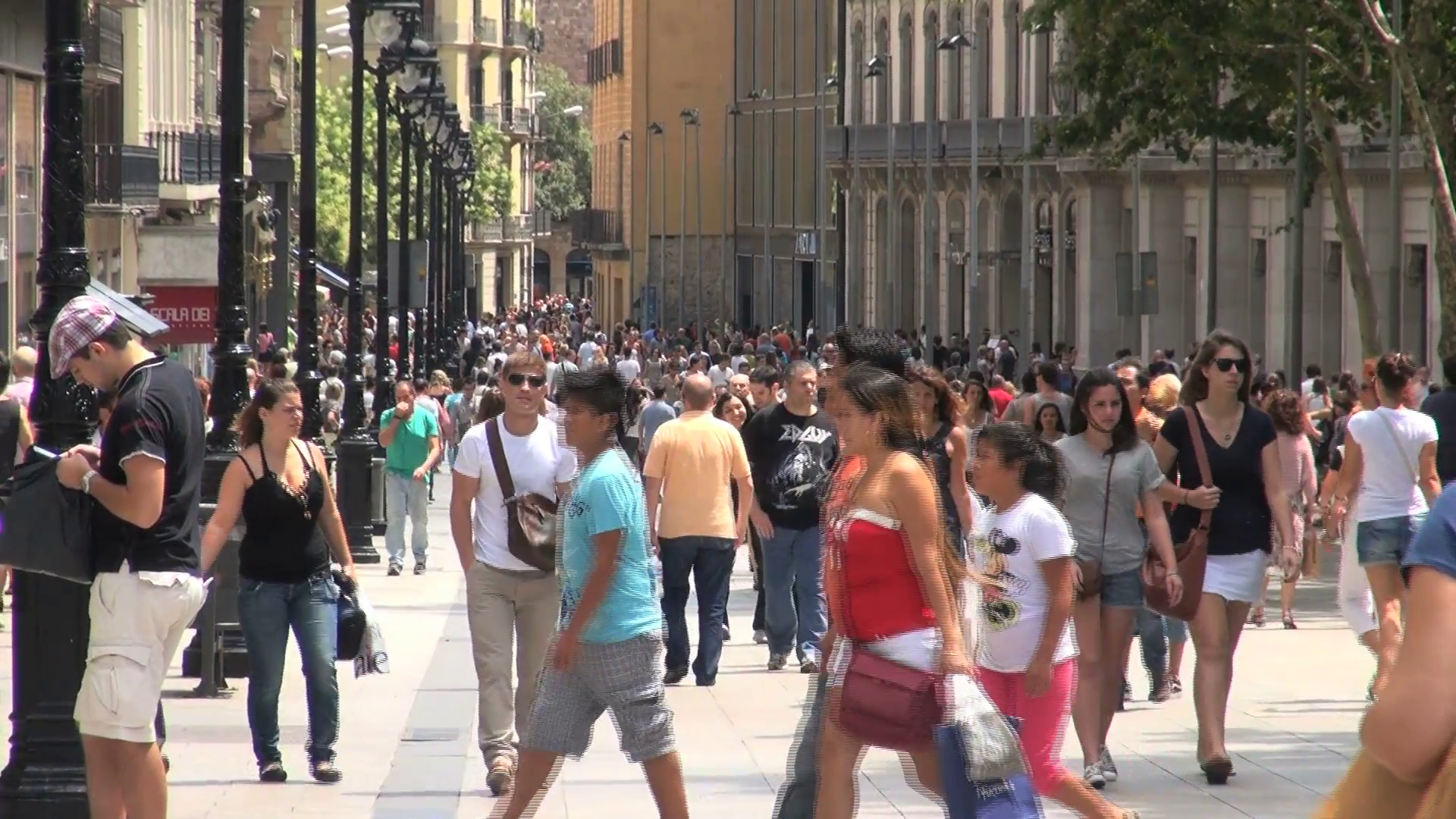 Accelerator design
Generic high throughput accelerator 
No need to reconfigure for a specific CNN
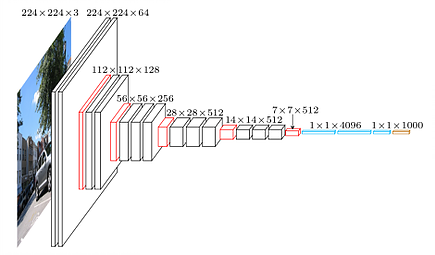 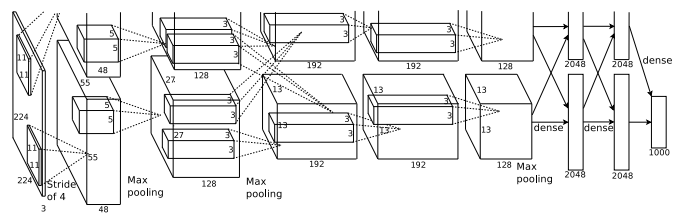 Framework
Various CNN Models
Classification
Various image sizes
AlexNet
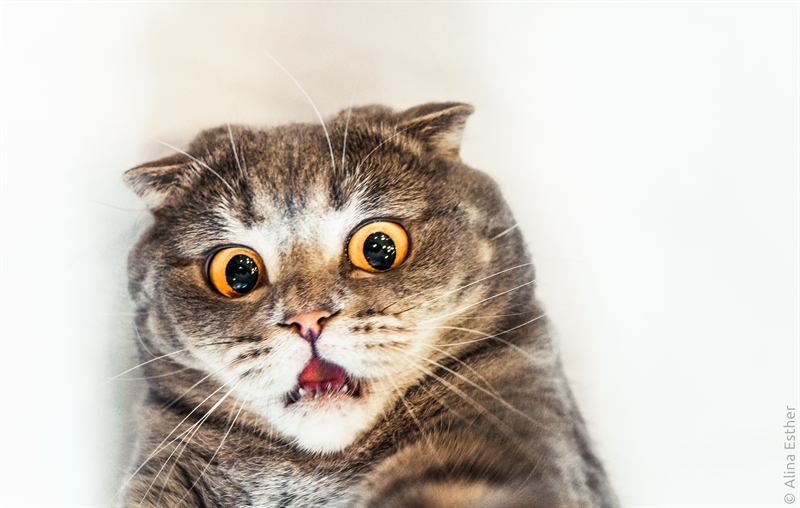 VGG16
Corresponding data layout
Target FPGA
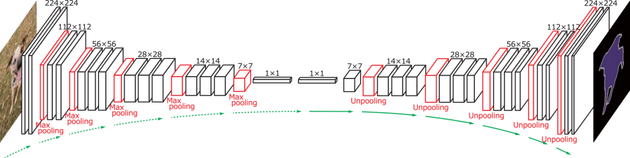 ...
...
...
FCN-16s
5
[Speaker Notes: Let’s see a more concrete example. 

Suppose we want to use a fixed FPGA to accel many different kinds of CNNs. The framework synthesize an accelerator design onto the device. 

After that, the application specific CNNs come into picture. These can be drastically different networks. The input image data also come. They can be small images, or large images. 

However, the hardware is already configured. Then how do we optimize a specific workload? The framework will adjust the data layout to be fed to hardware so that high throughput can always be sustained. 

In summary, the accelerator is generic.]
Challenges in Designing a Generic Accelerator
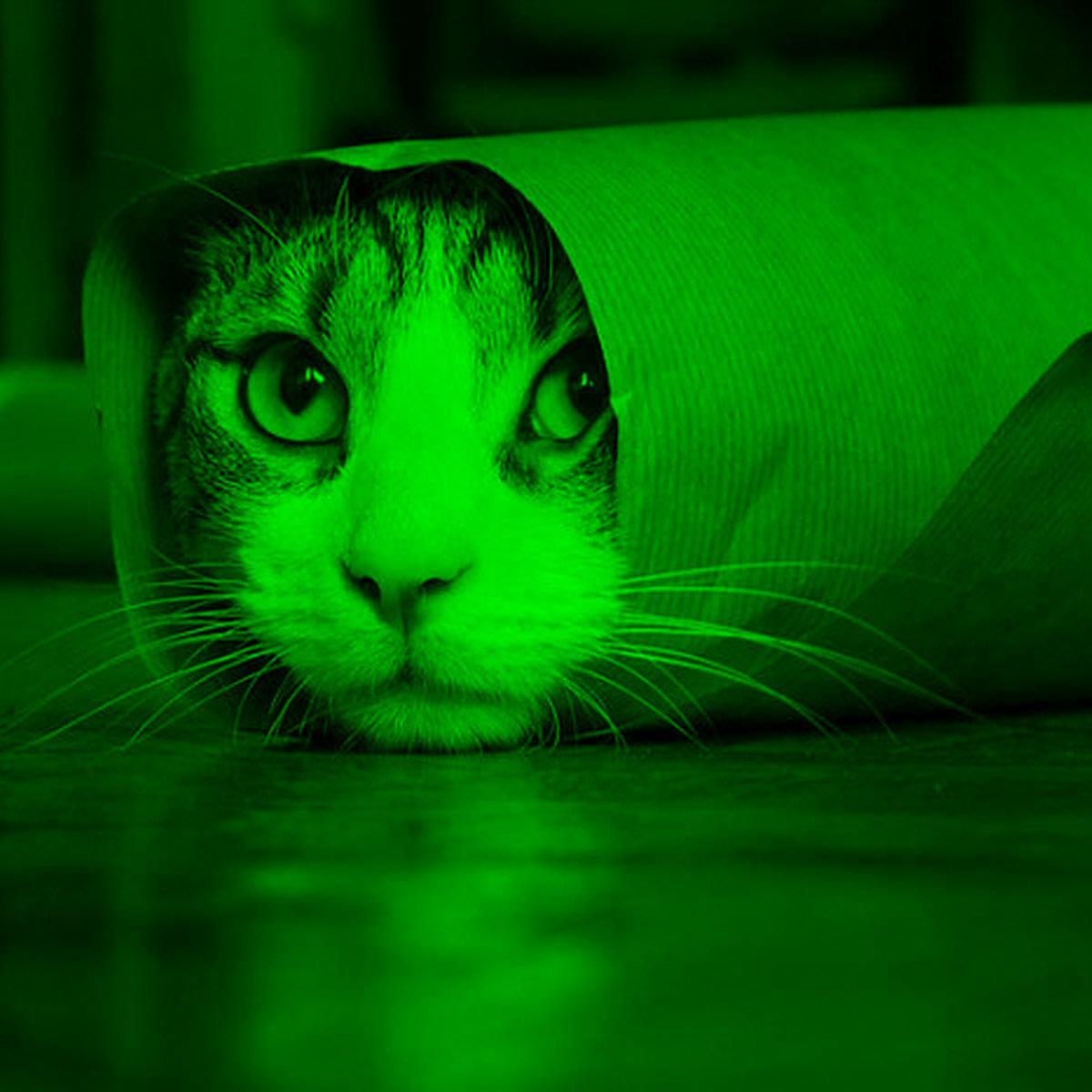 Computation complexity

Variation in CNN model parameters

Variation in input image sizes
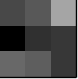 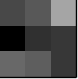 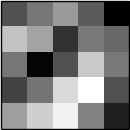 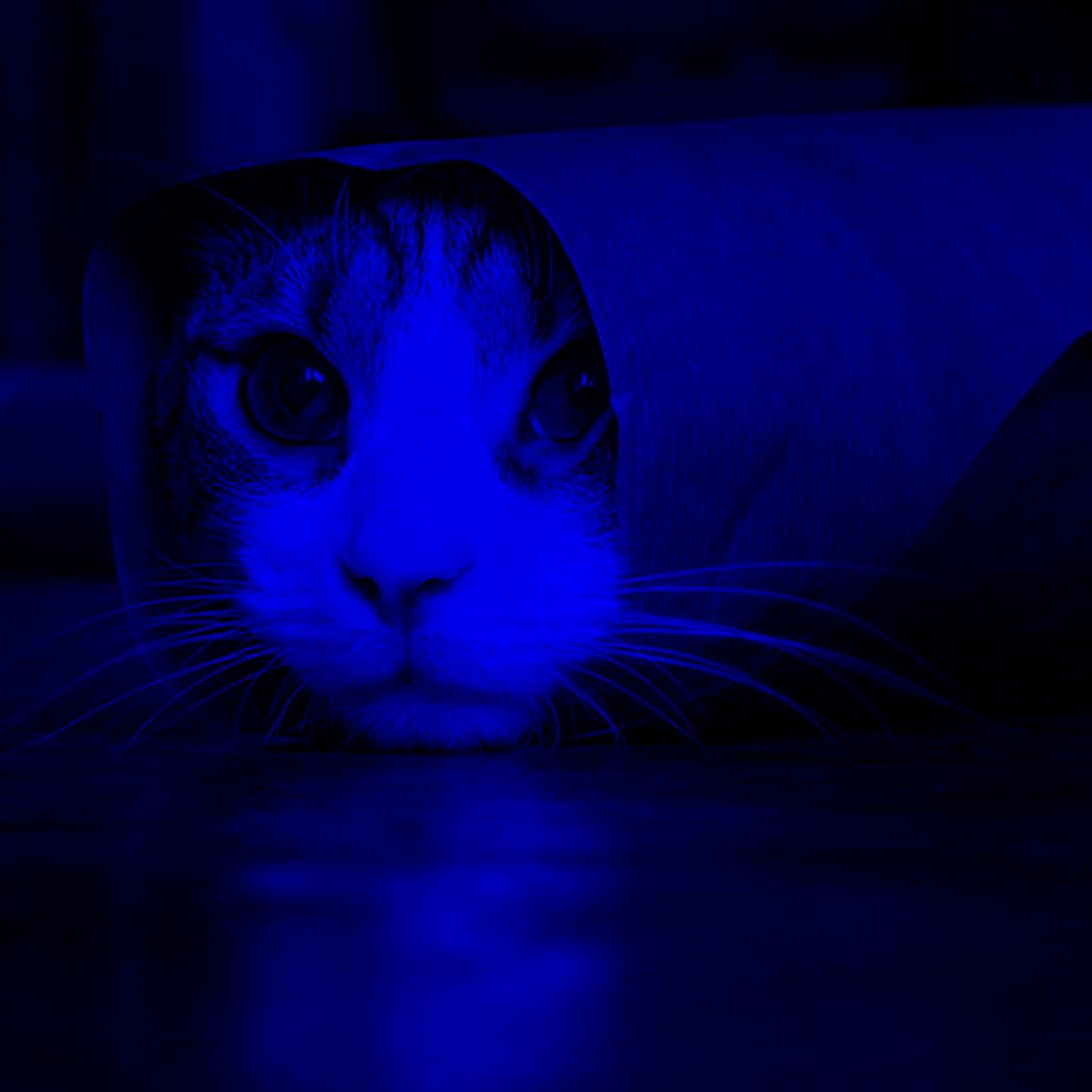 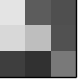 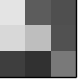 Image size
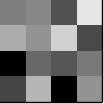 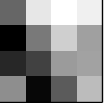 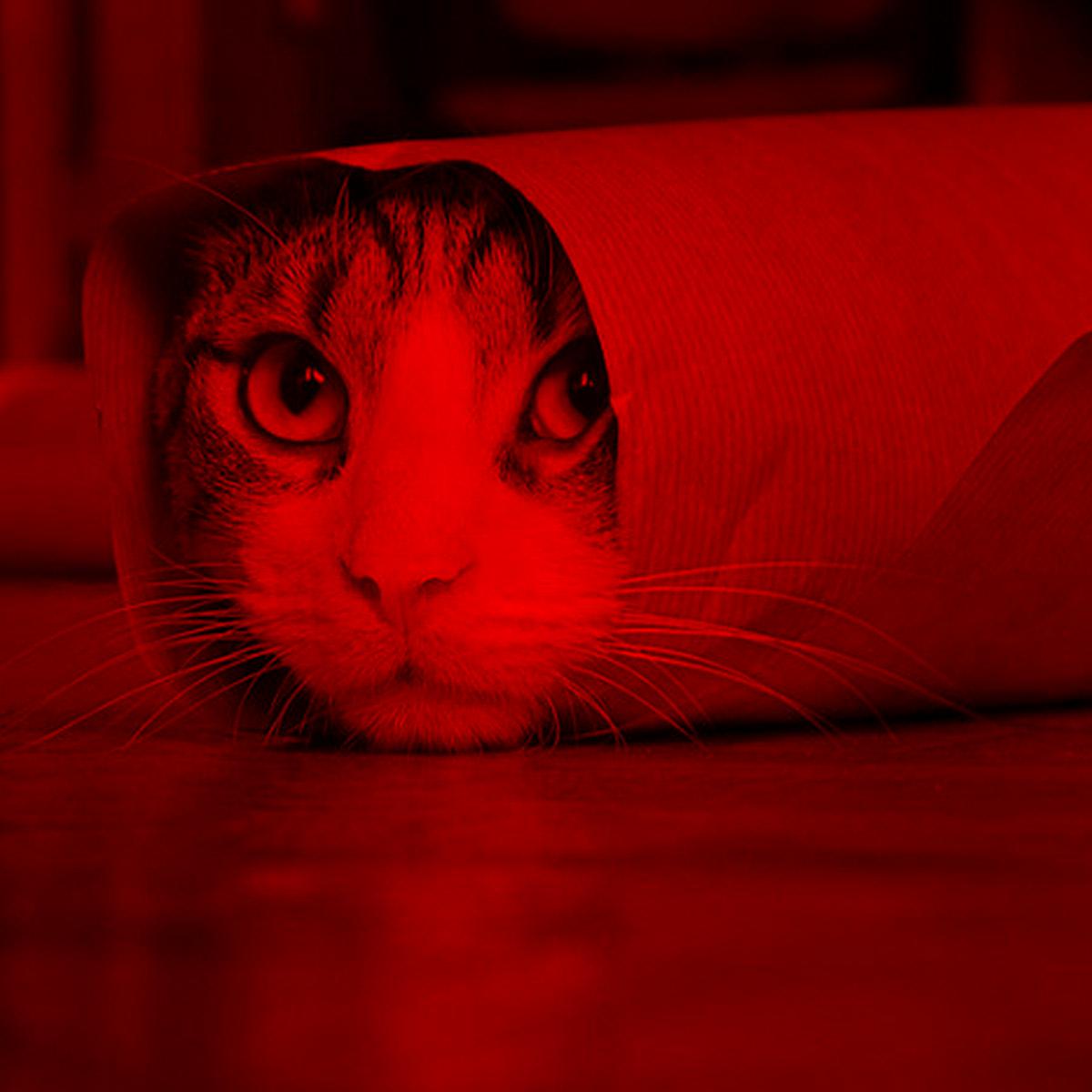 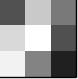 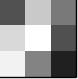 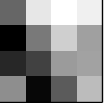 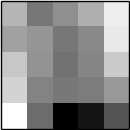 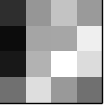 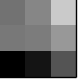 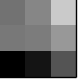 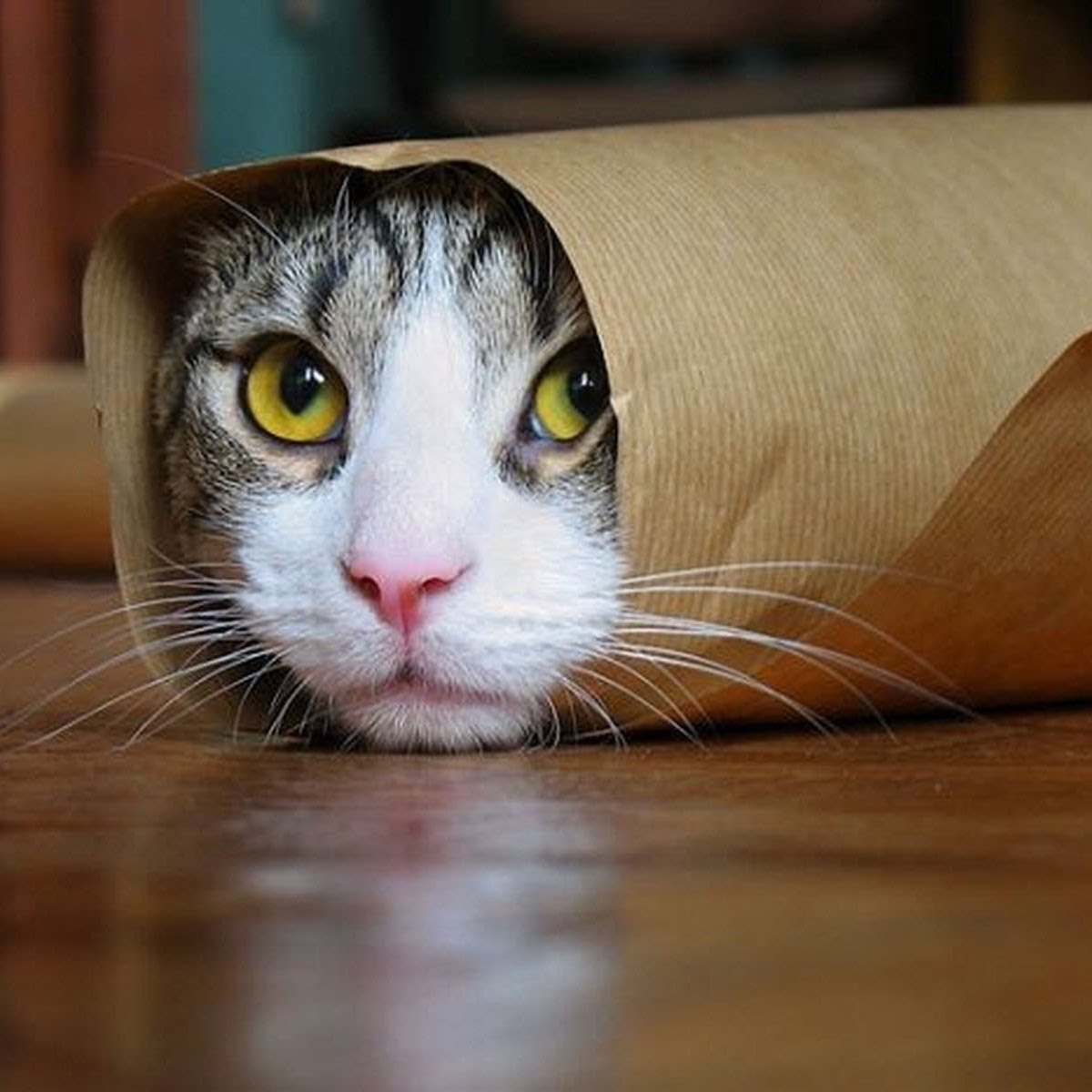 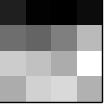 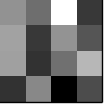 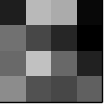 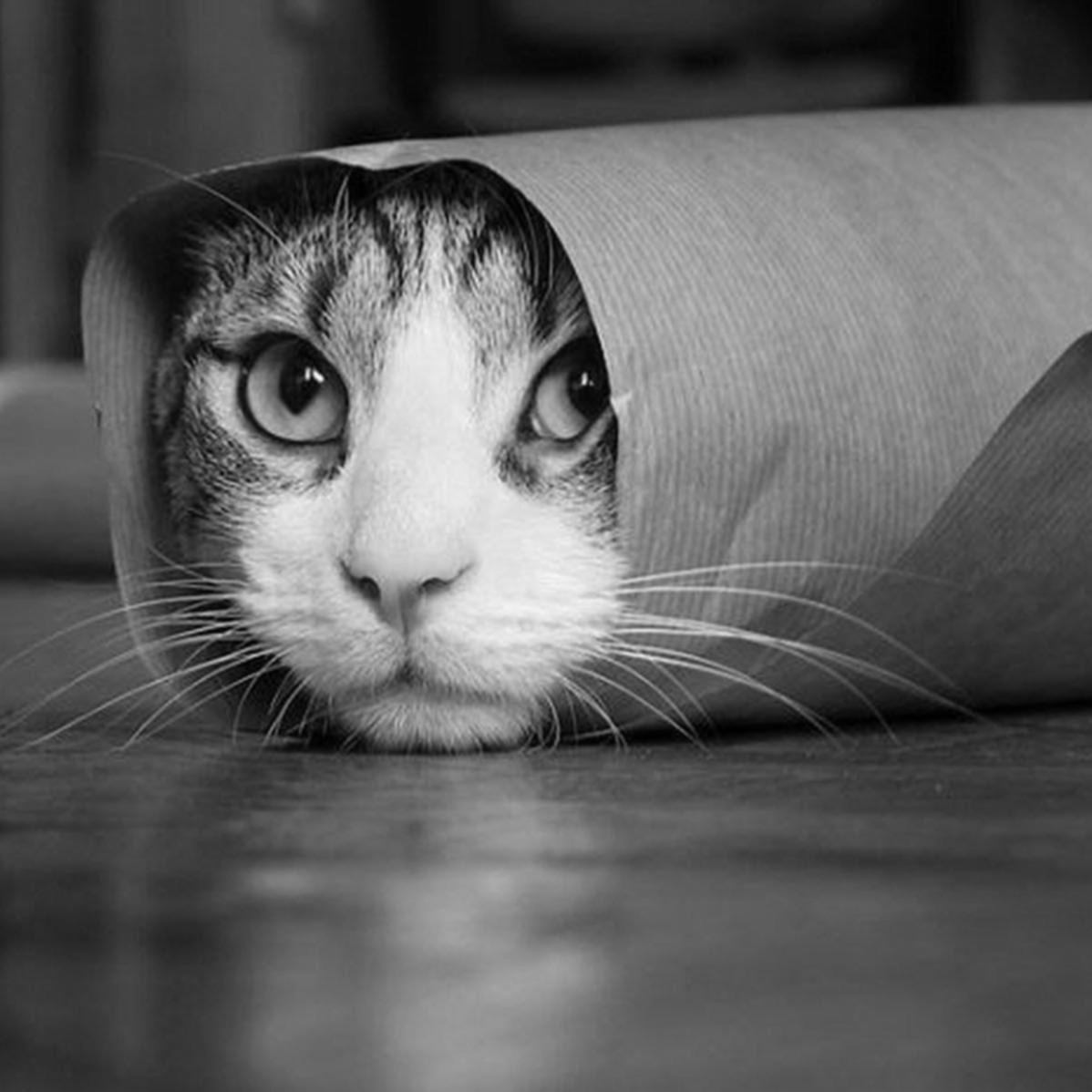 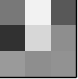 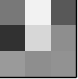 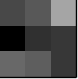 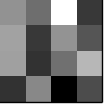 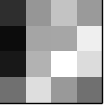 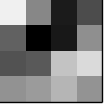 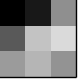 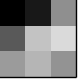 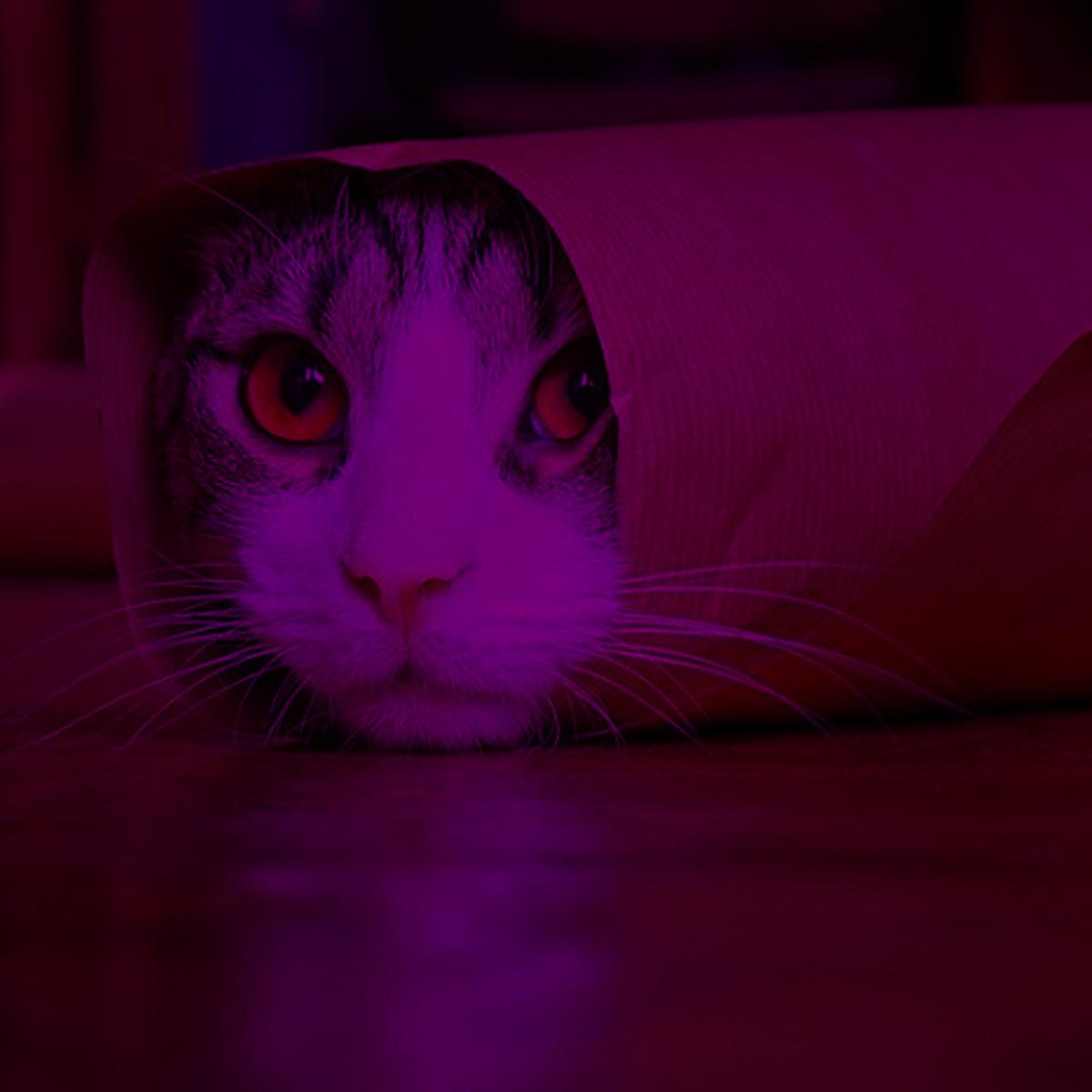 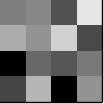 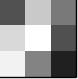 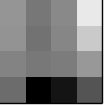 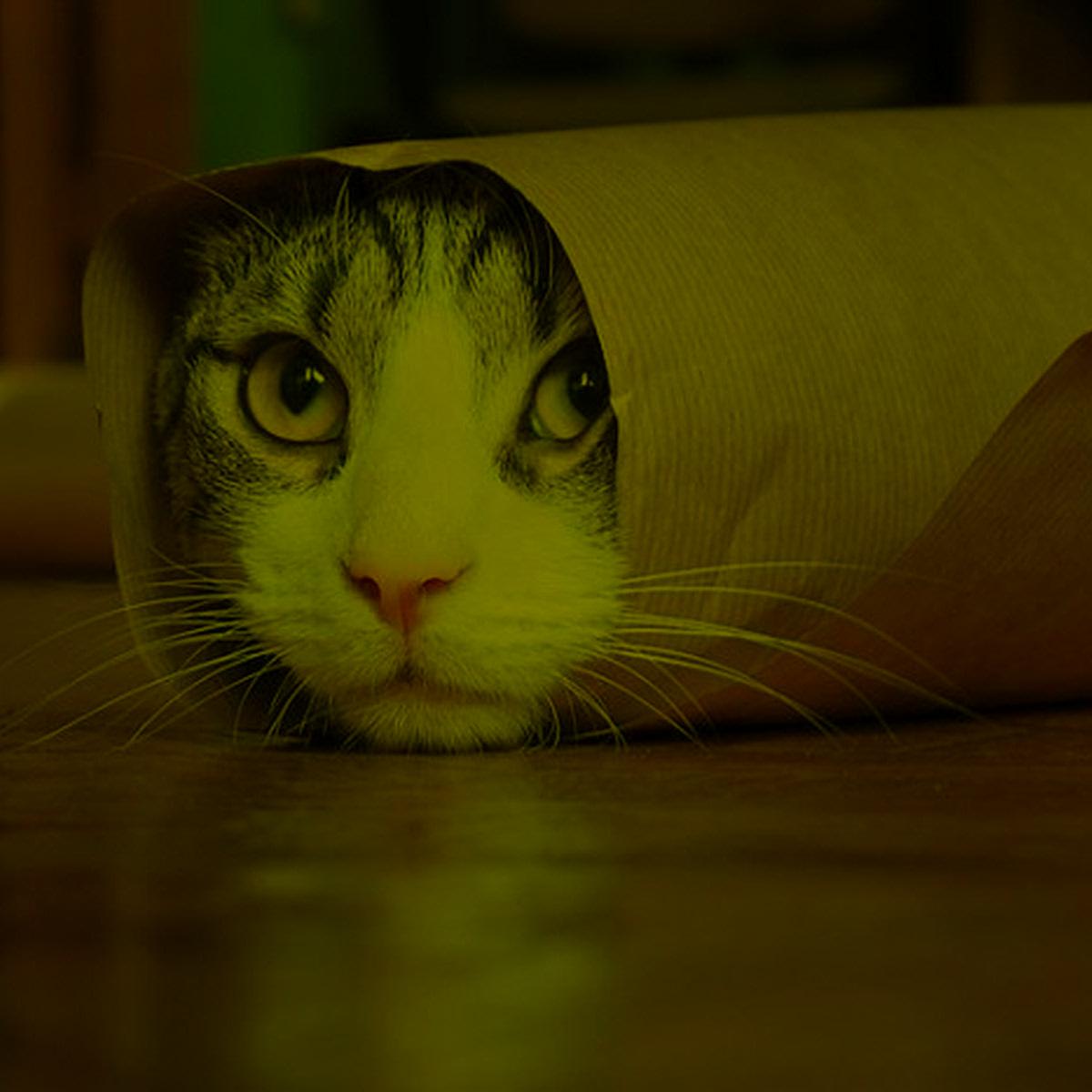 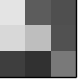 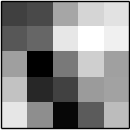 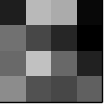 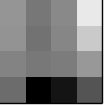 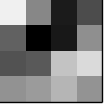 Input channels
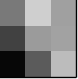 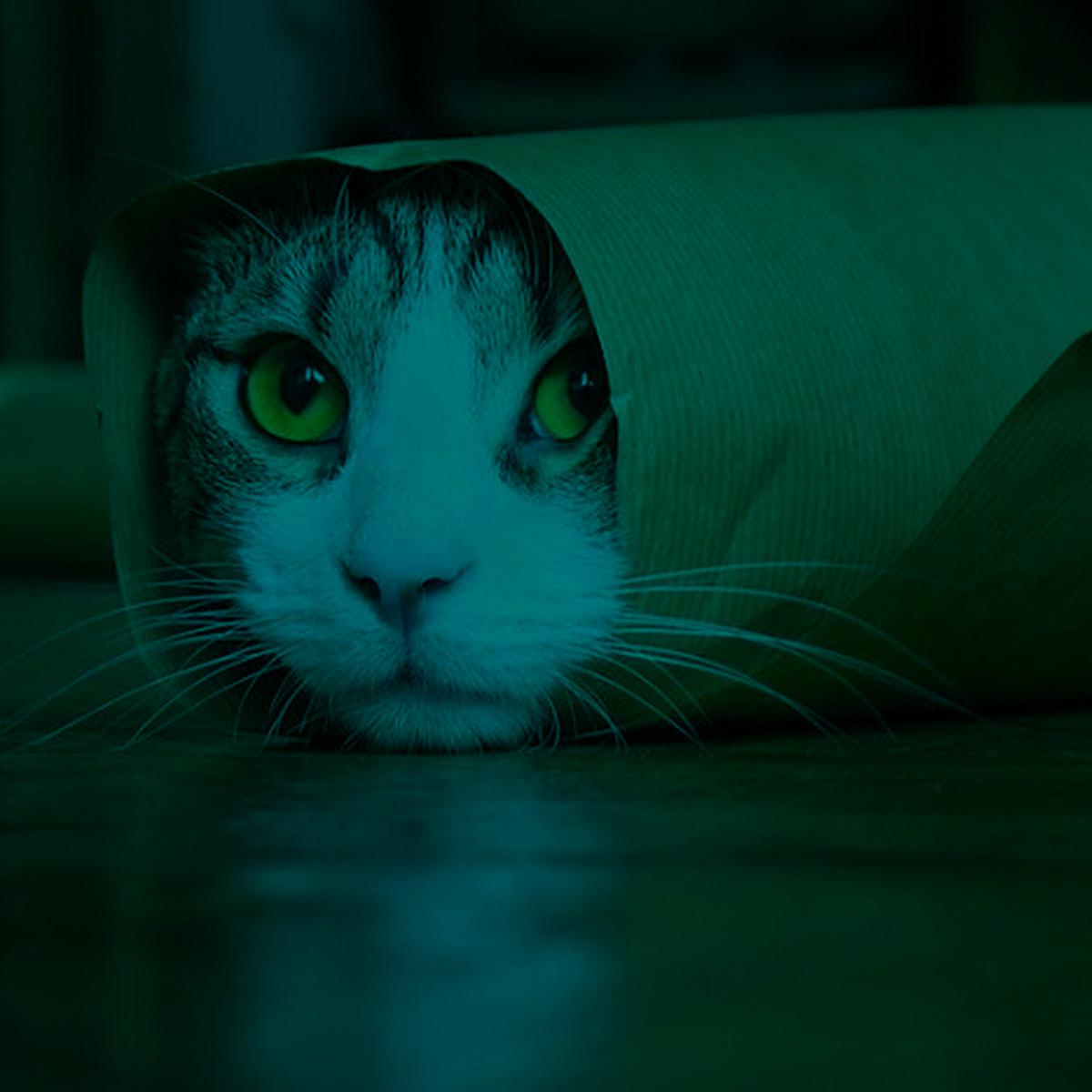 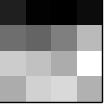 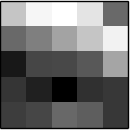 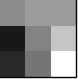 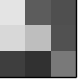 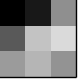 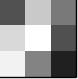 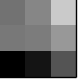 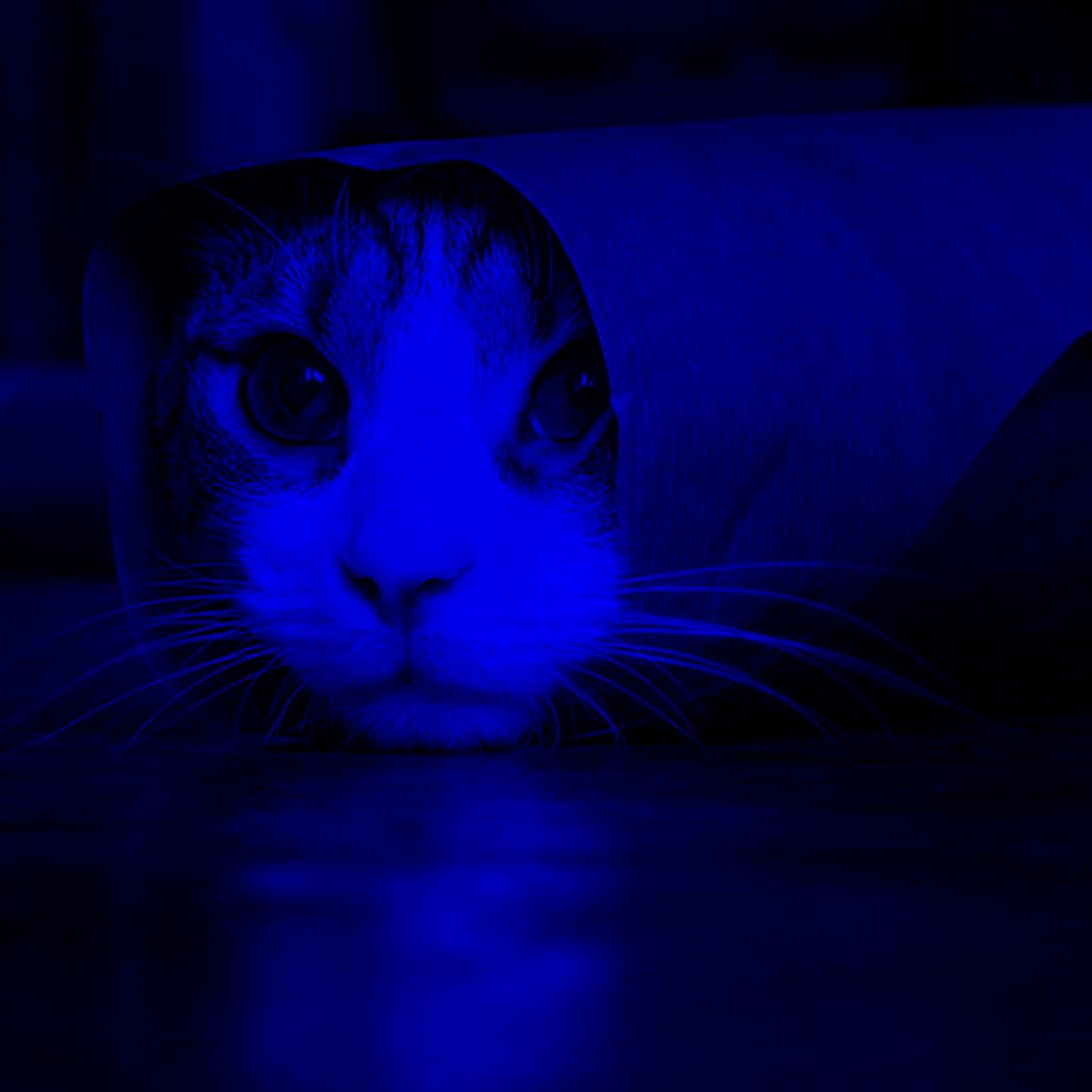 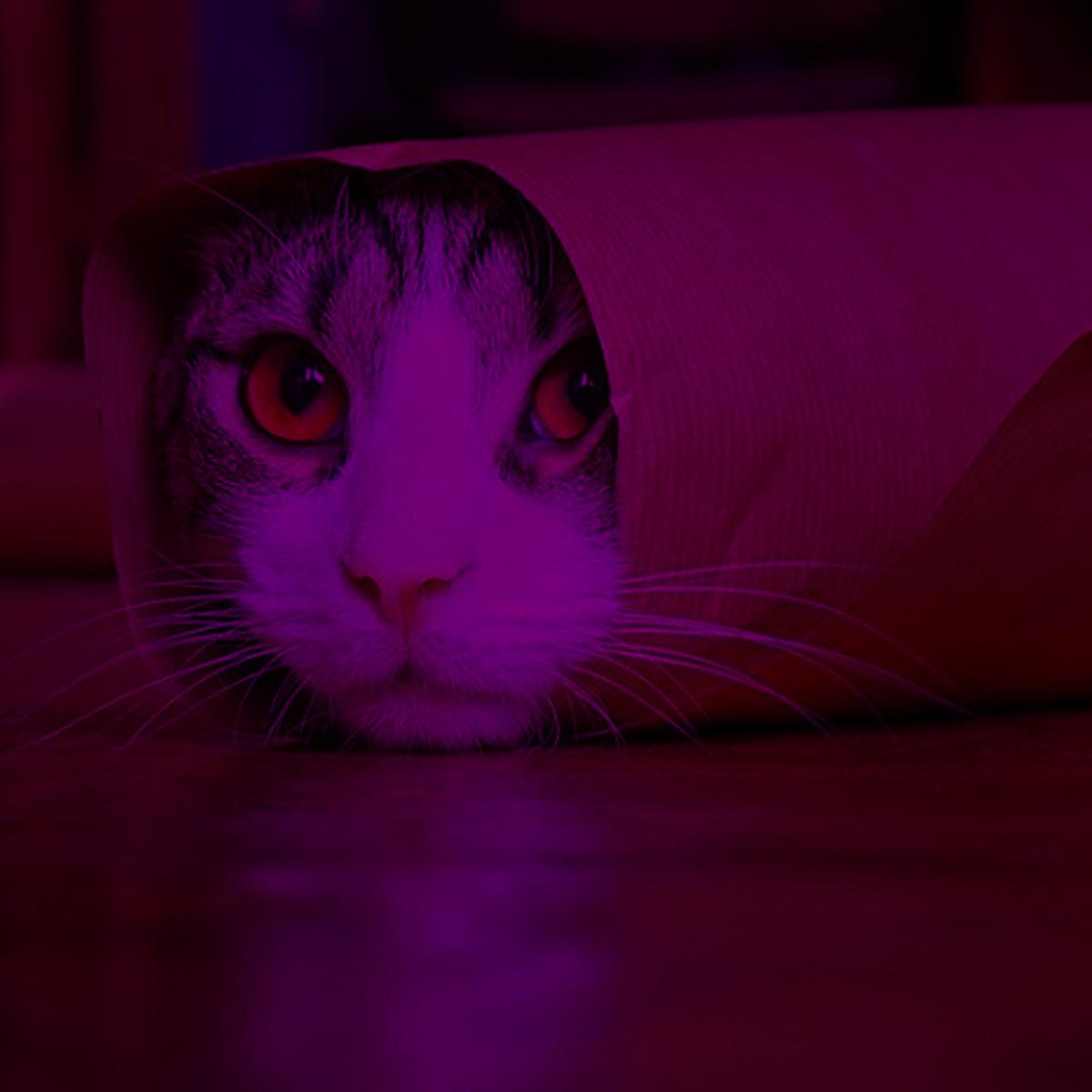 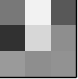 Kernel filters
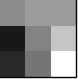 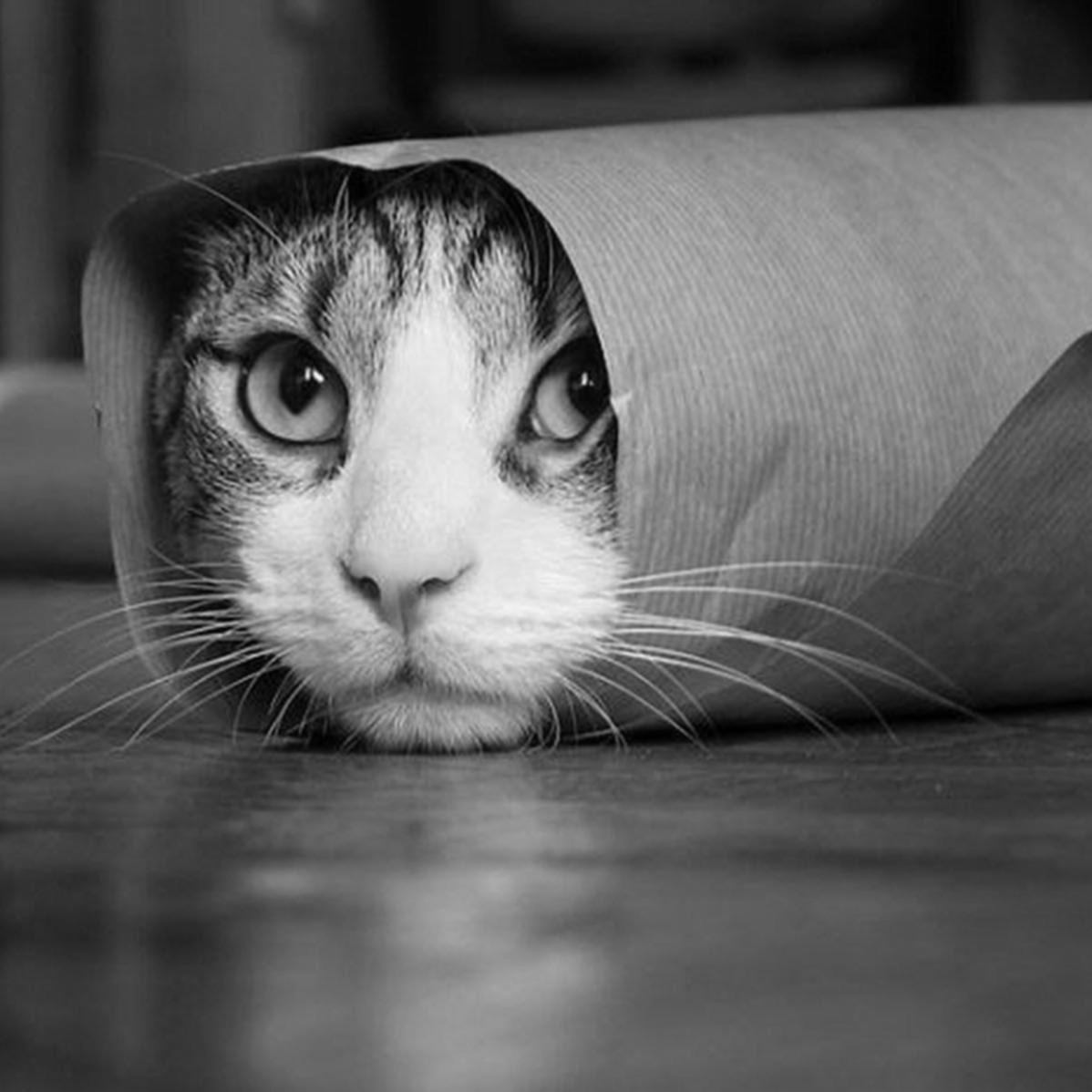 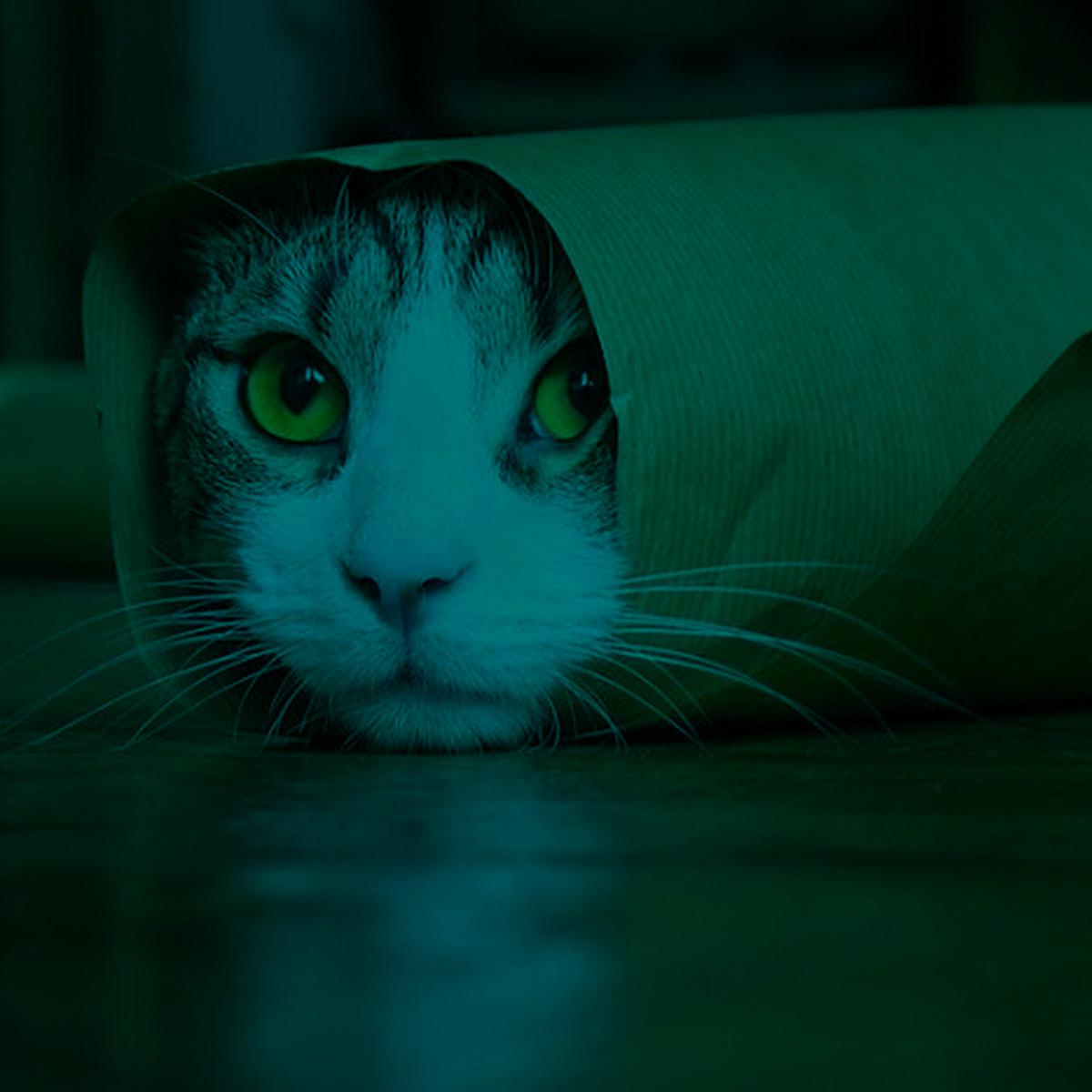 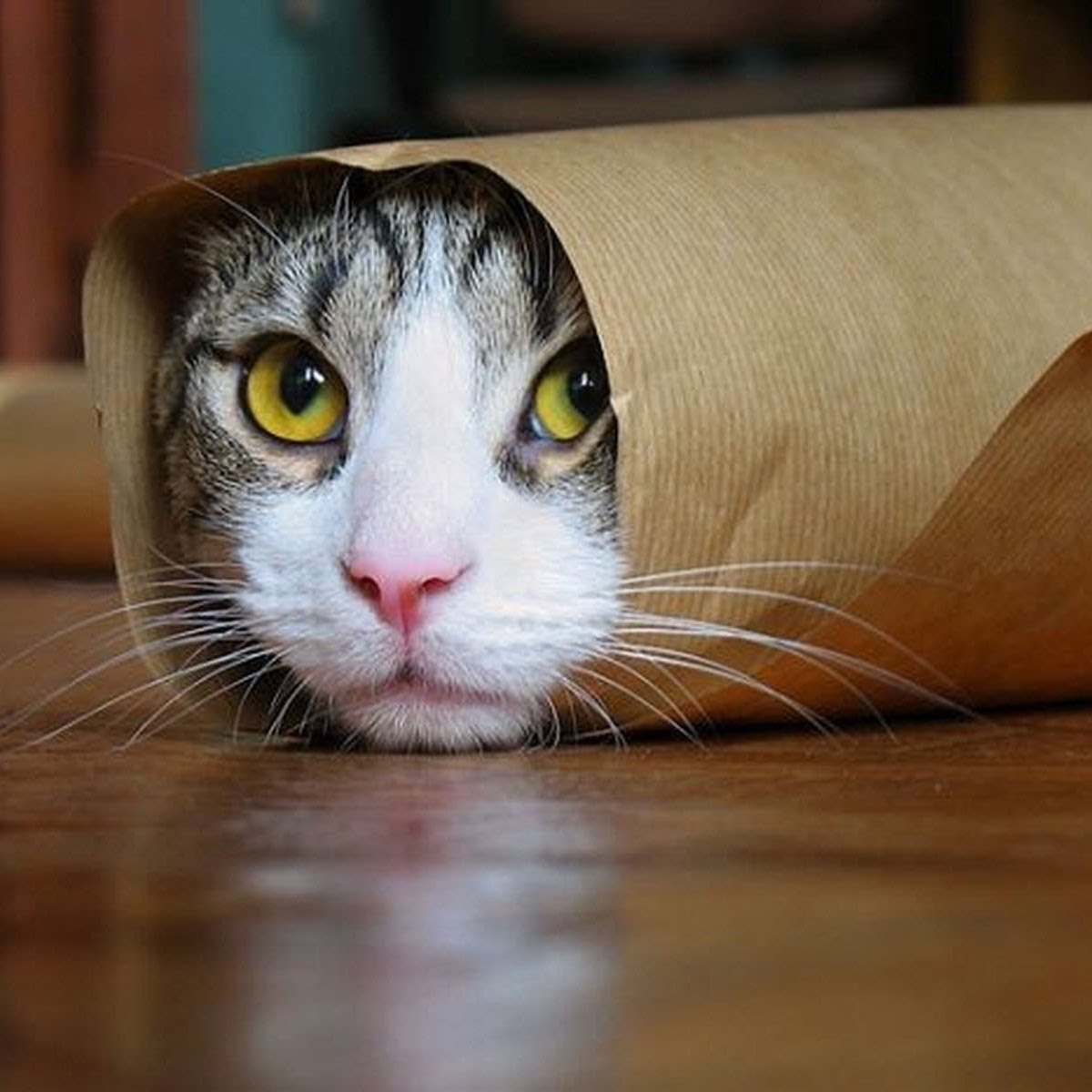 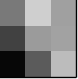 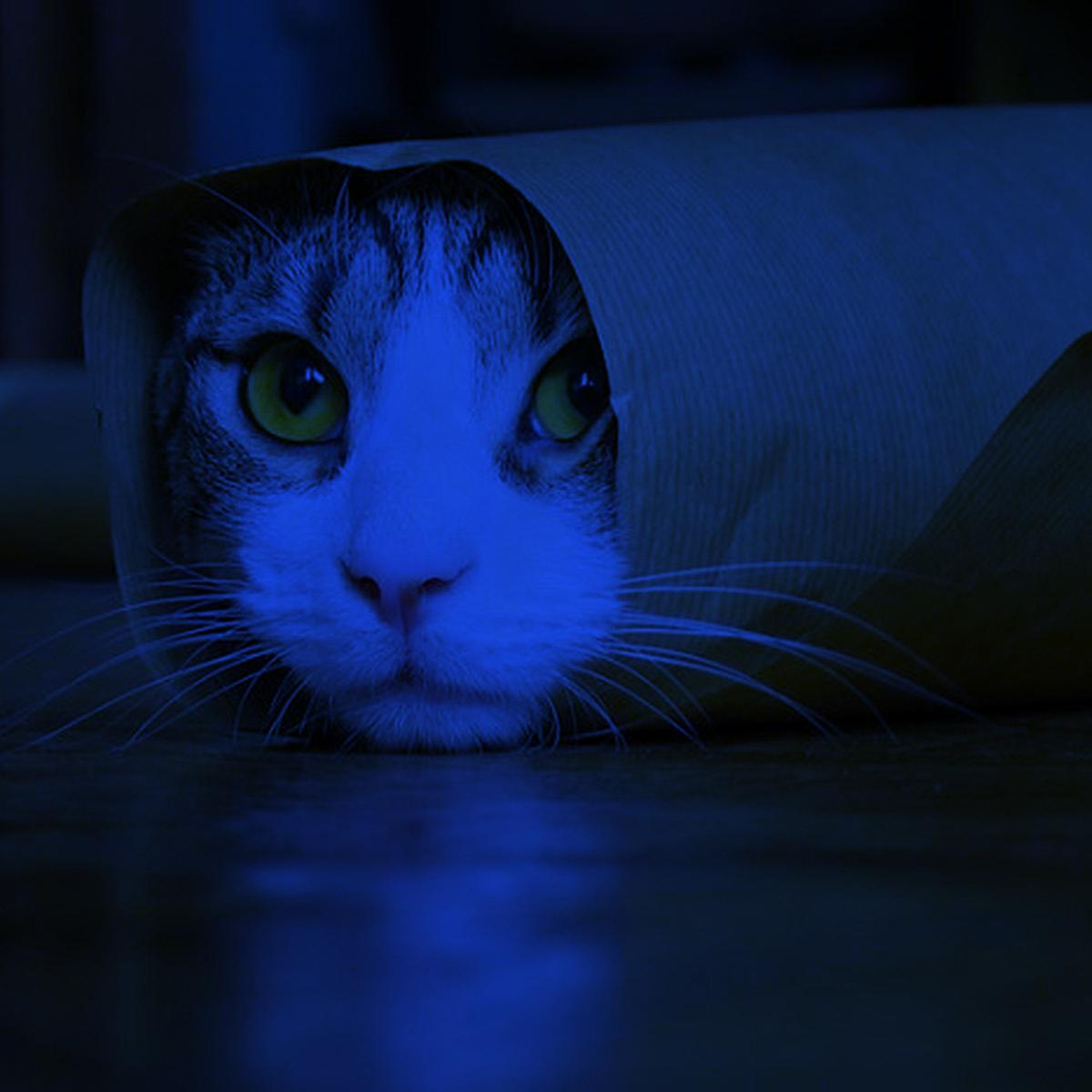 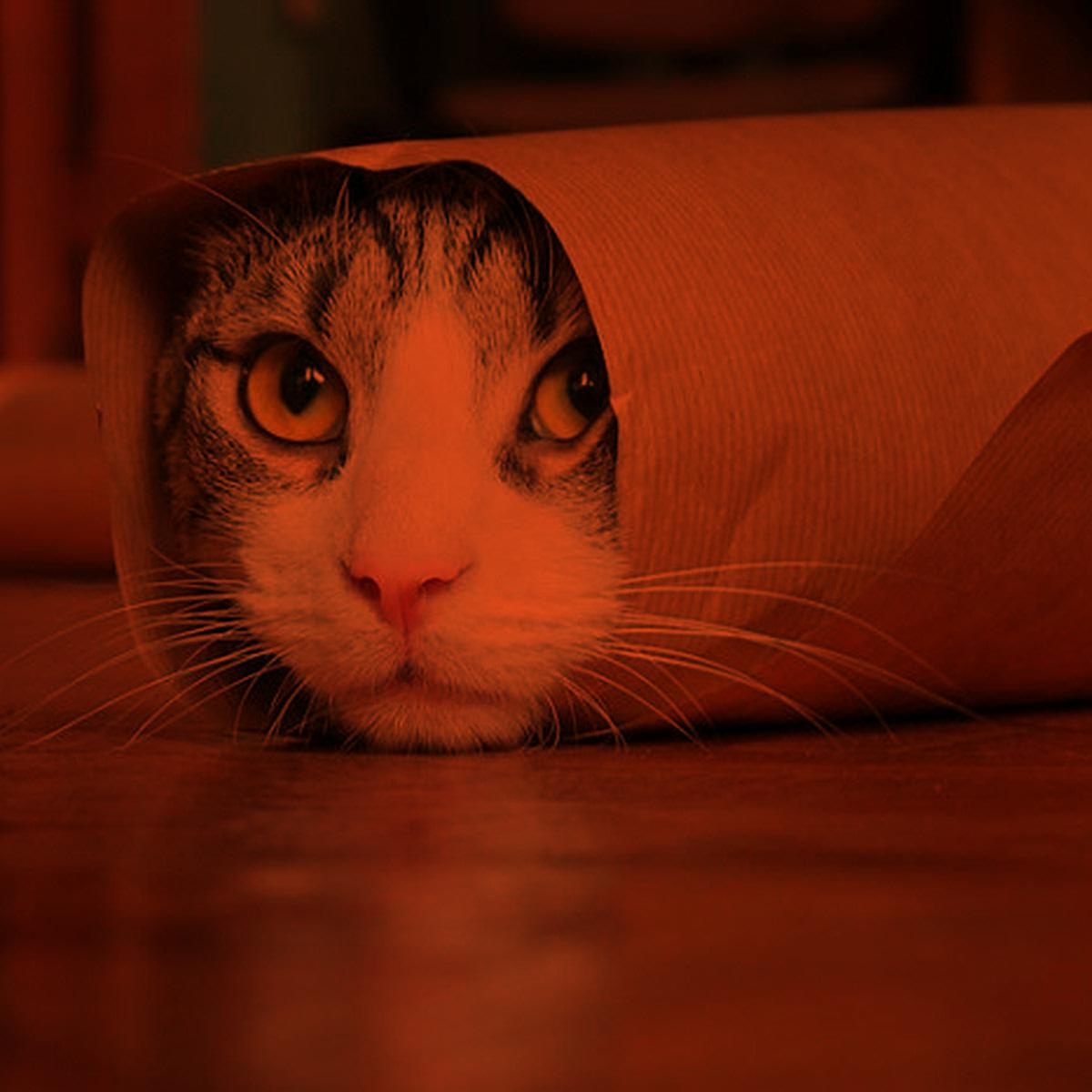 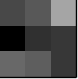 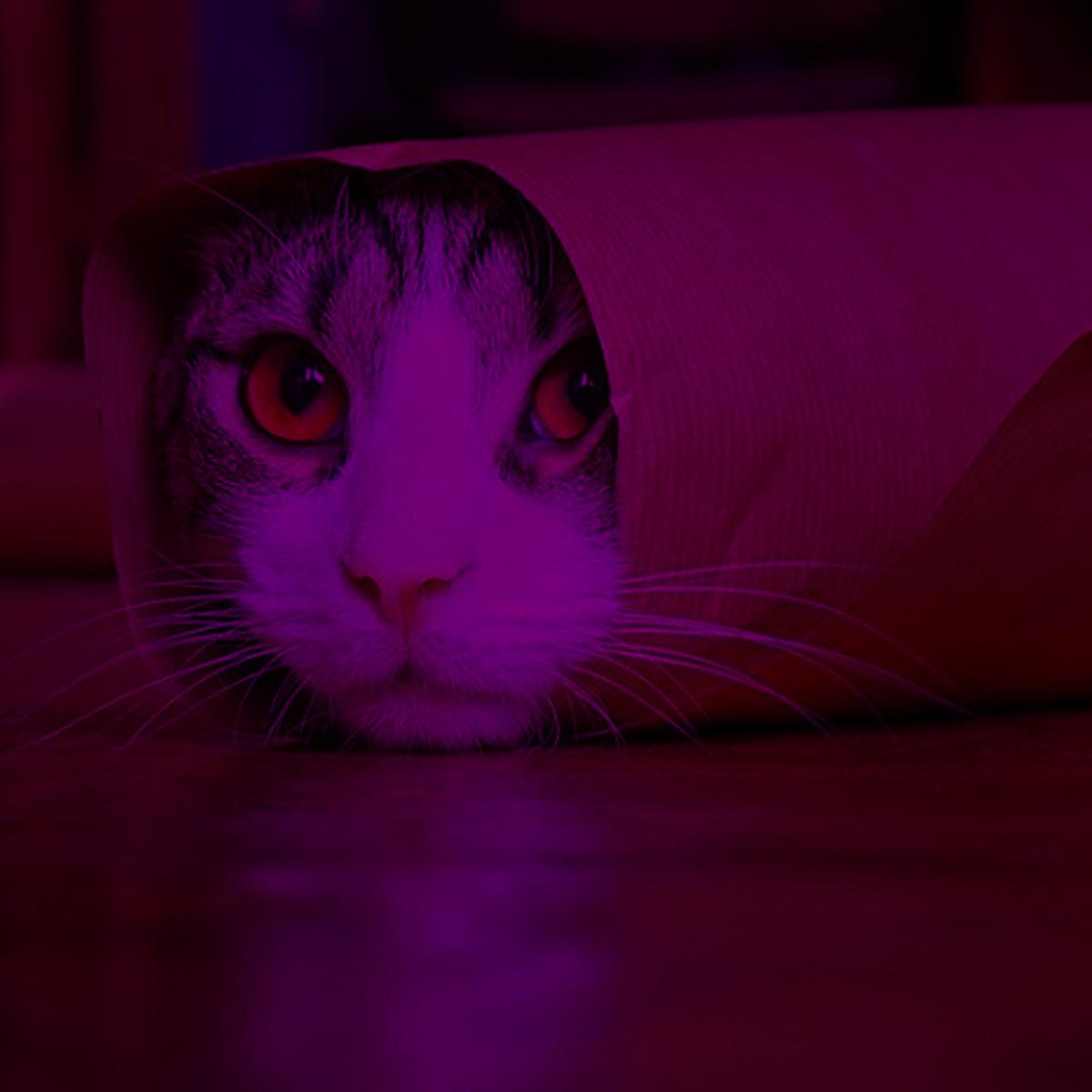 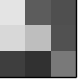 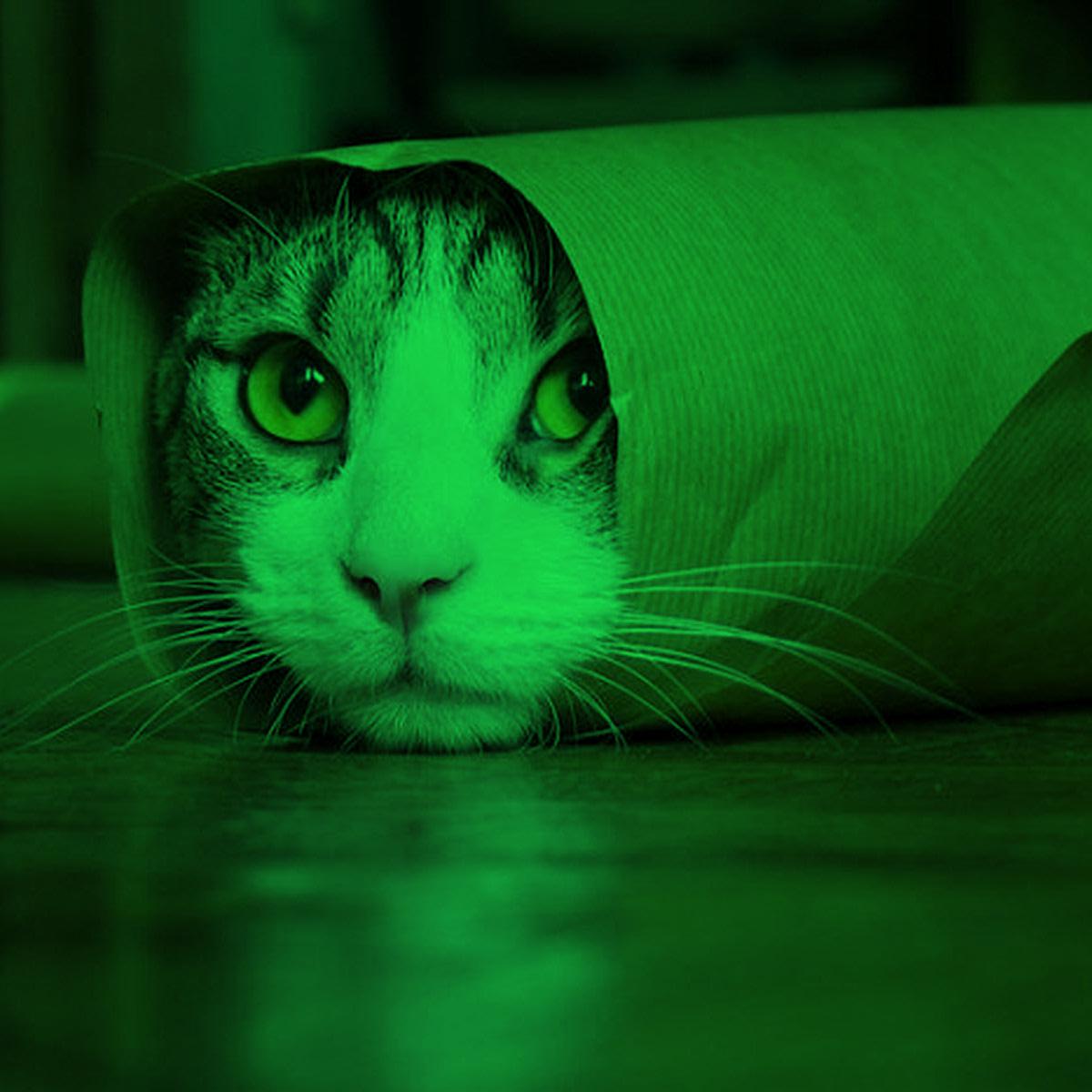 Output channels
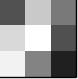 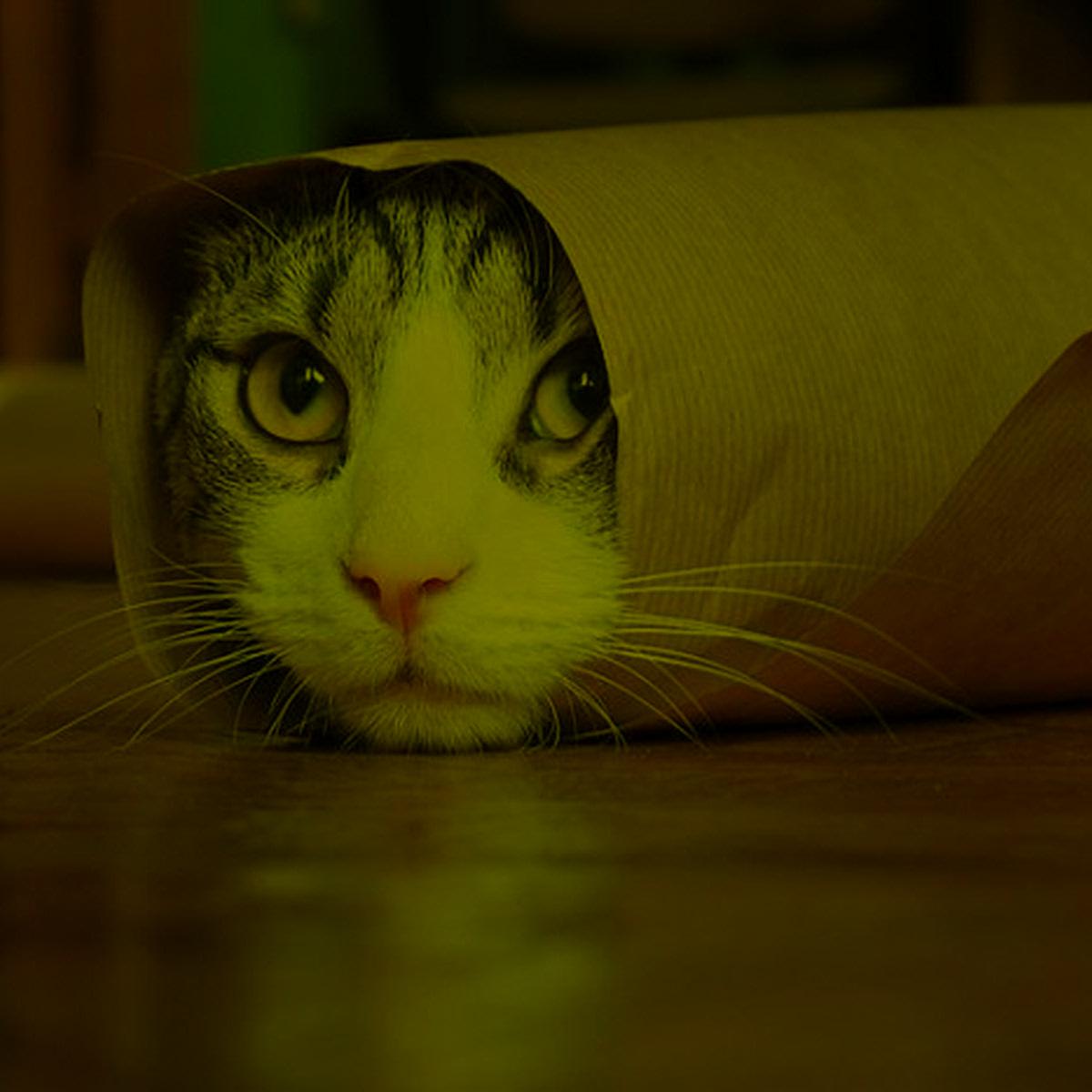 Input
Output
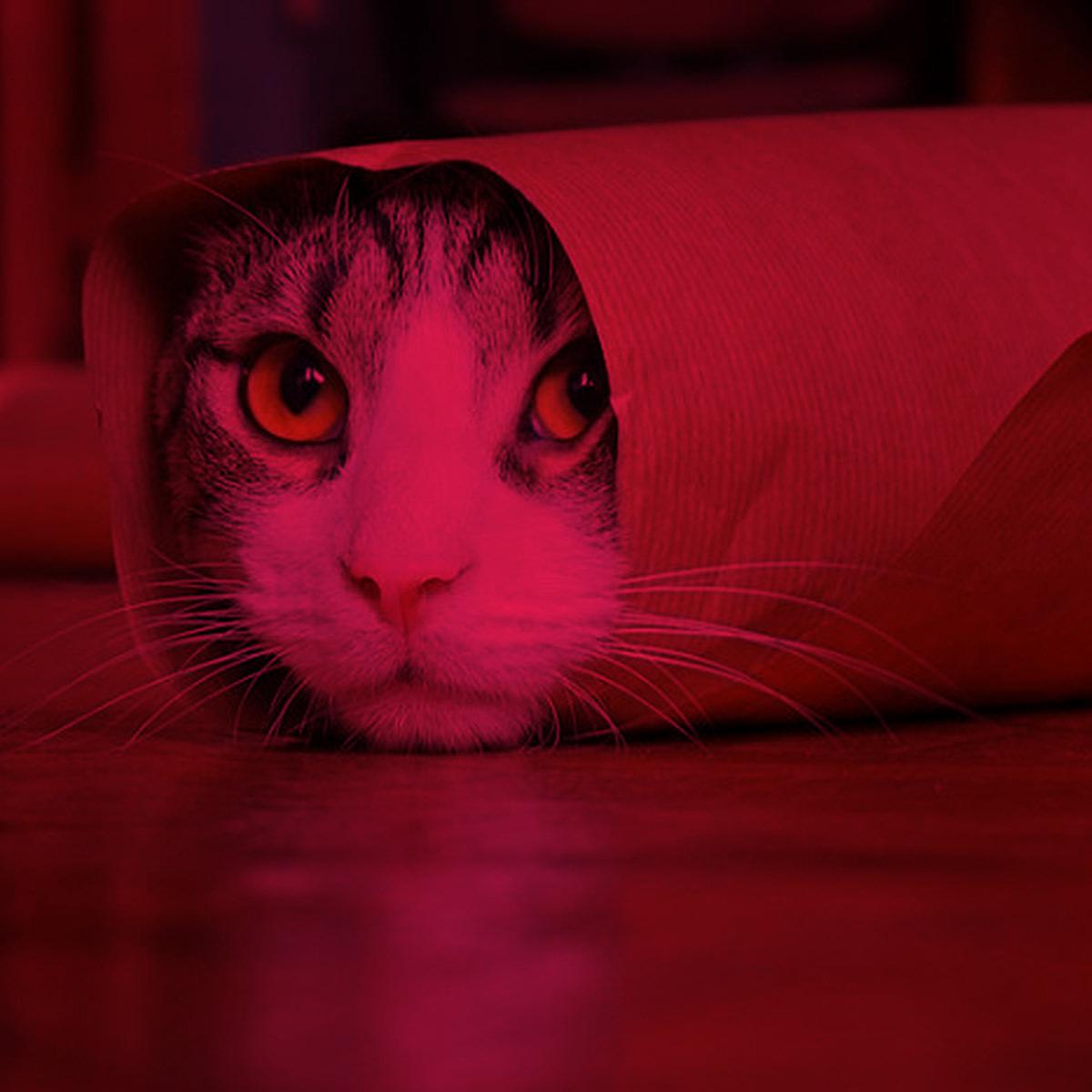 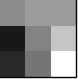 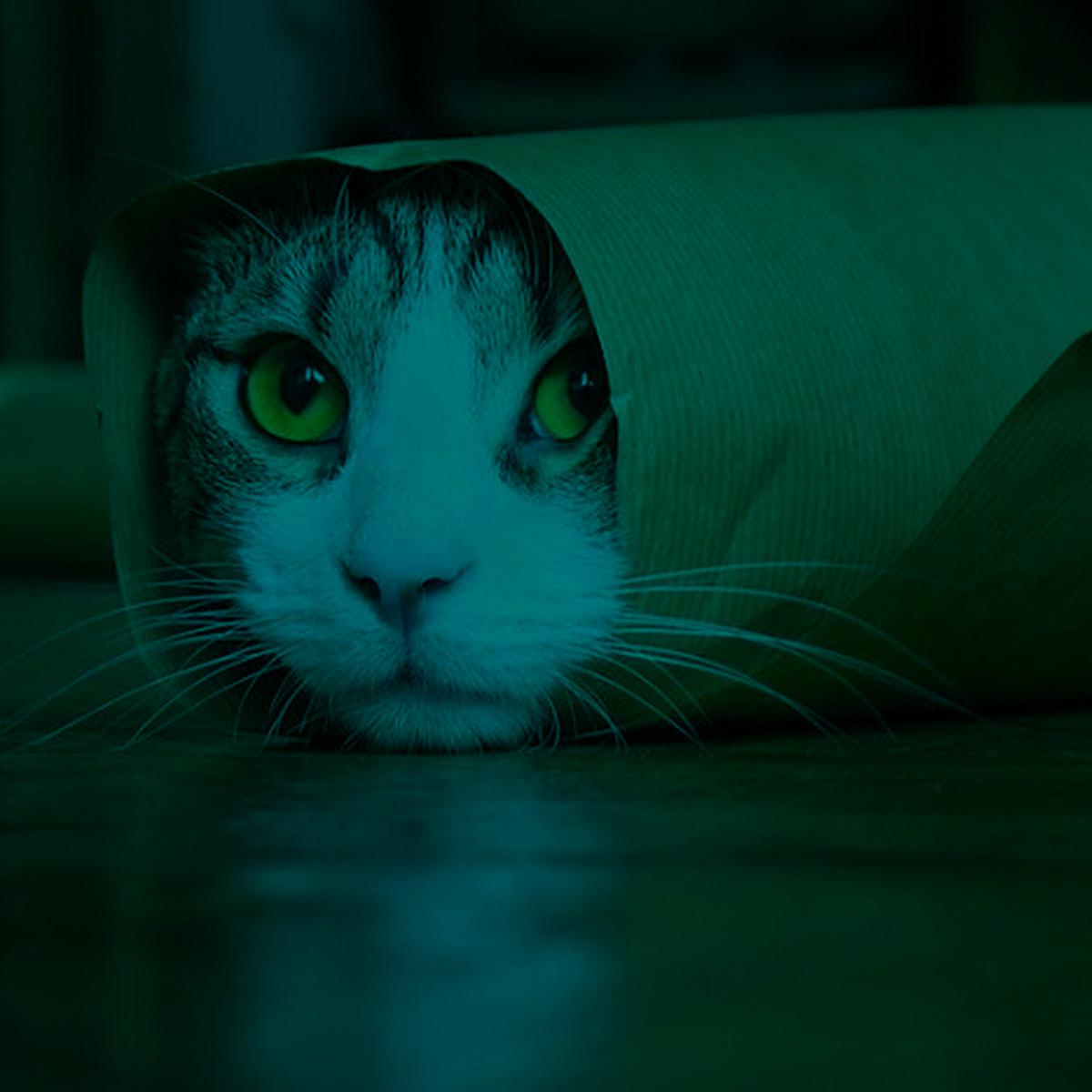 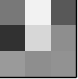 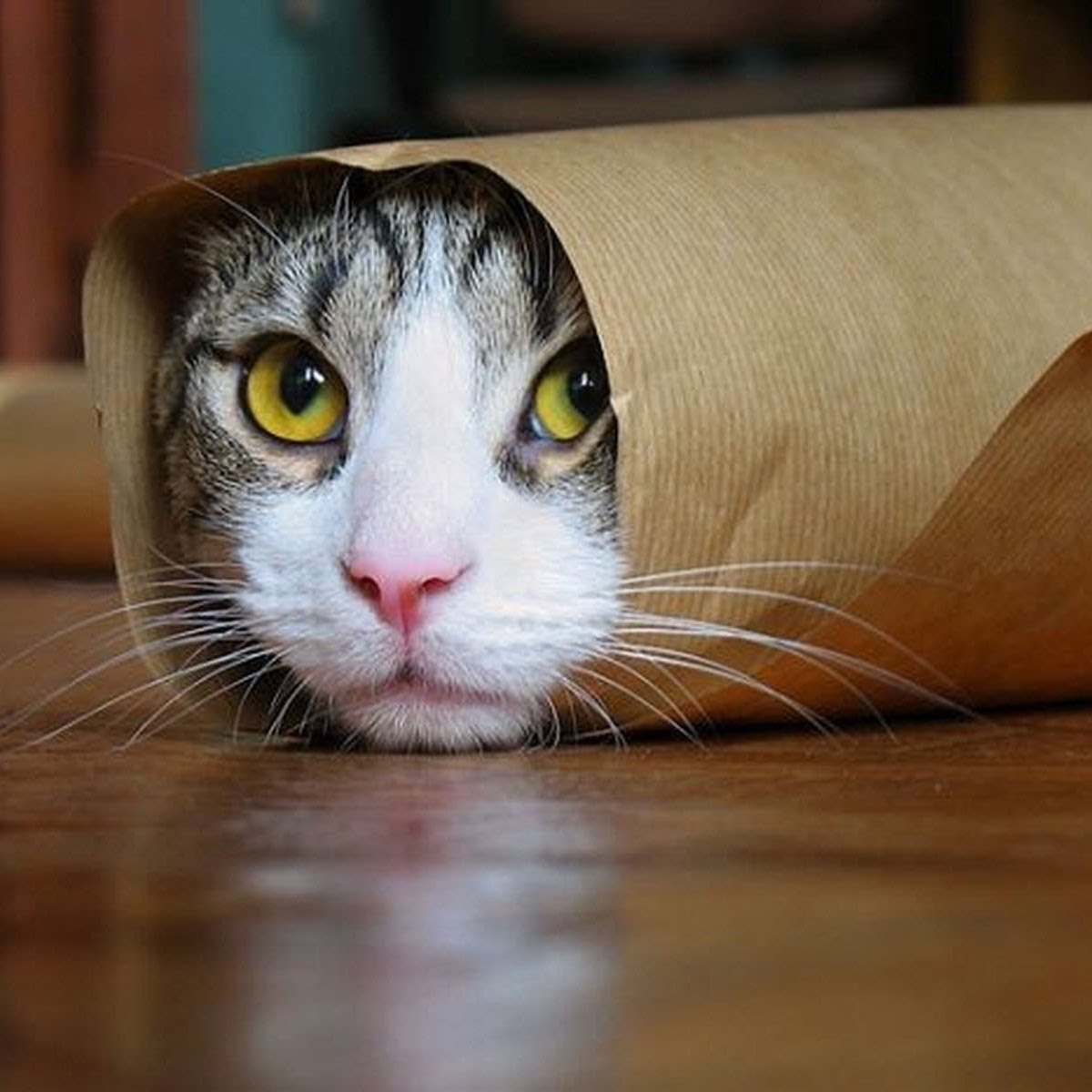 Kernel filters
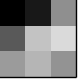 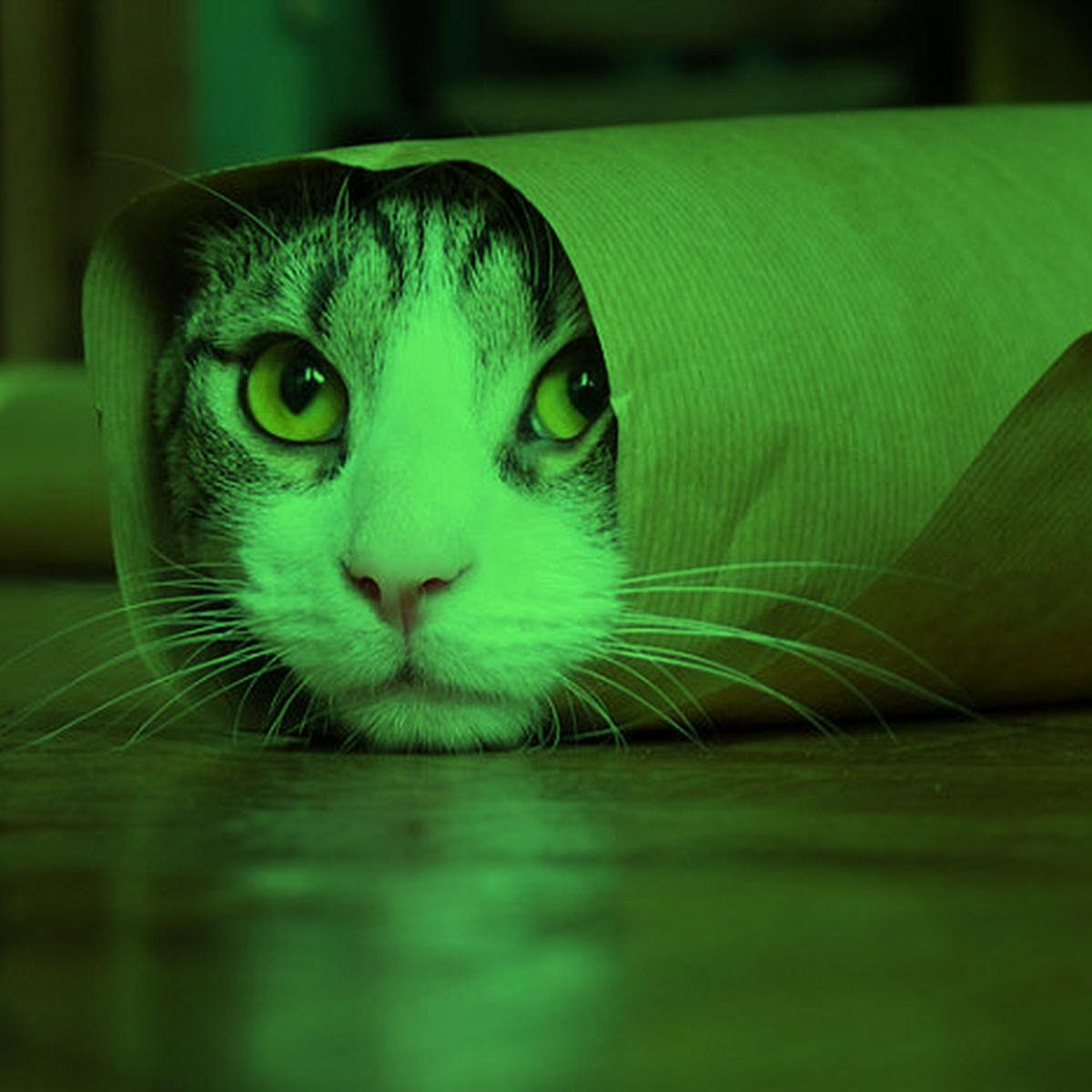 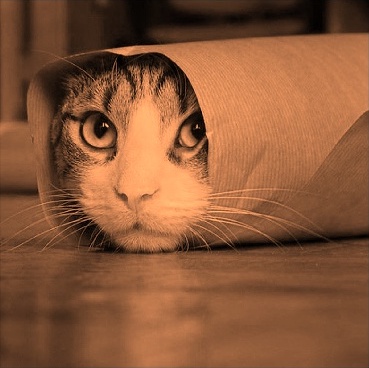 Kernel window size
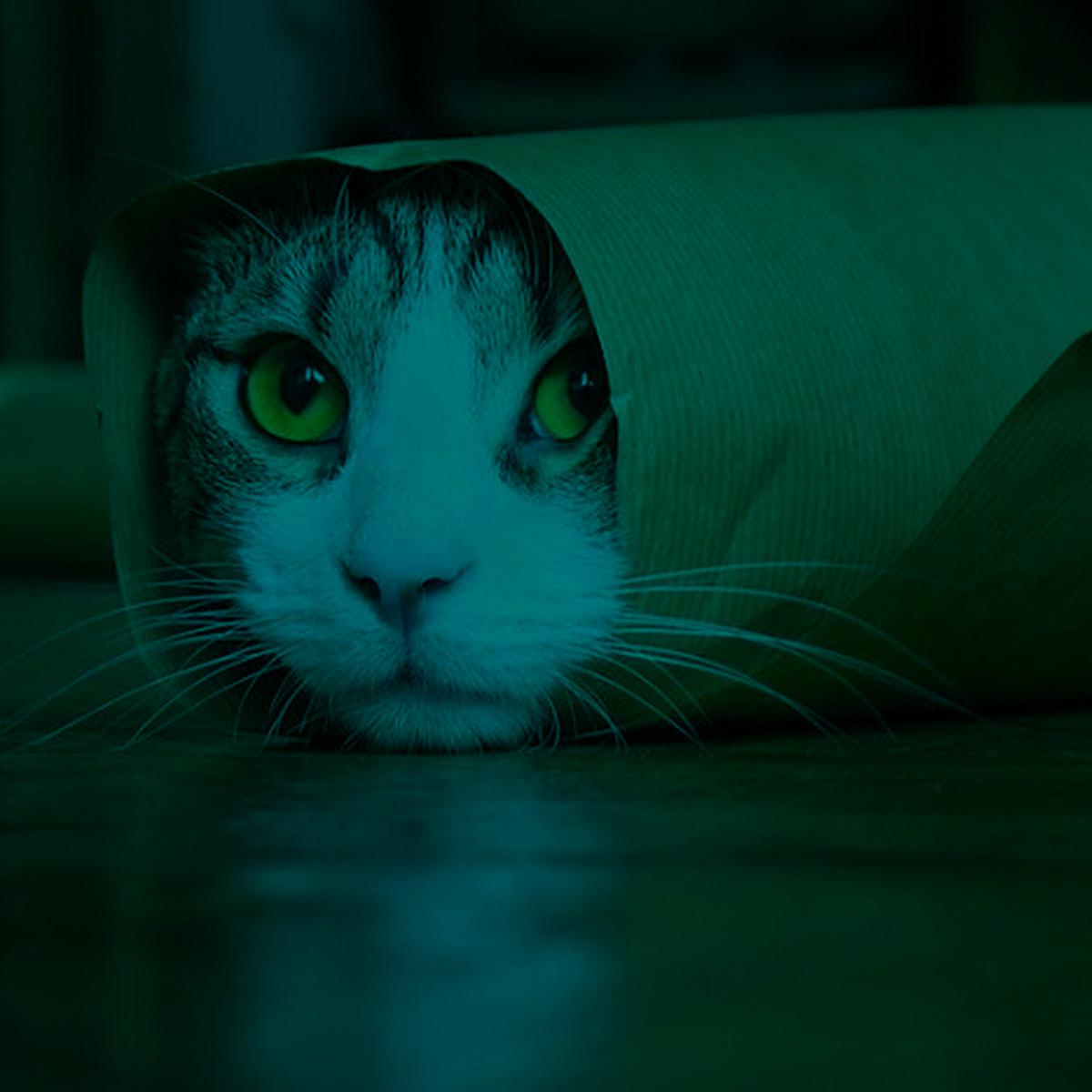 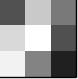 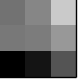 Output
Input
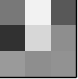 Kernel filters
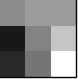 Output
Input
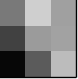 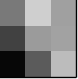 6
[Speaker Notes: 3.5 min]
Outline
Background & overview
Algorithmic optimizations
Hardware mapping methodology
Automatic code generation
Experimental results
Conclusion
7
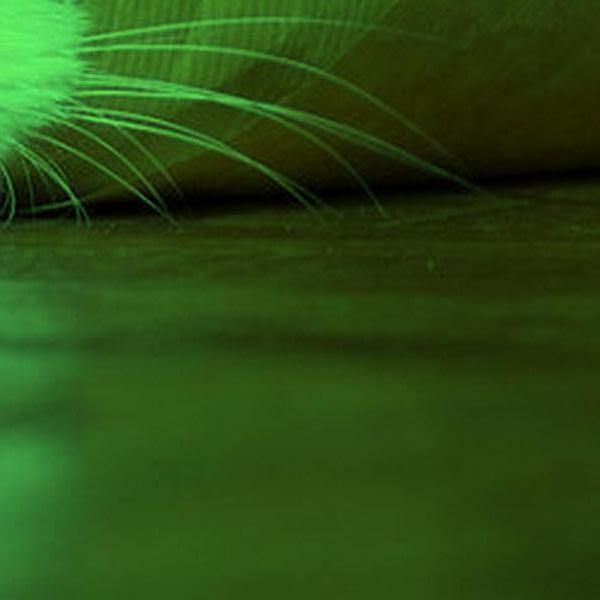 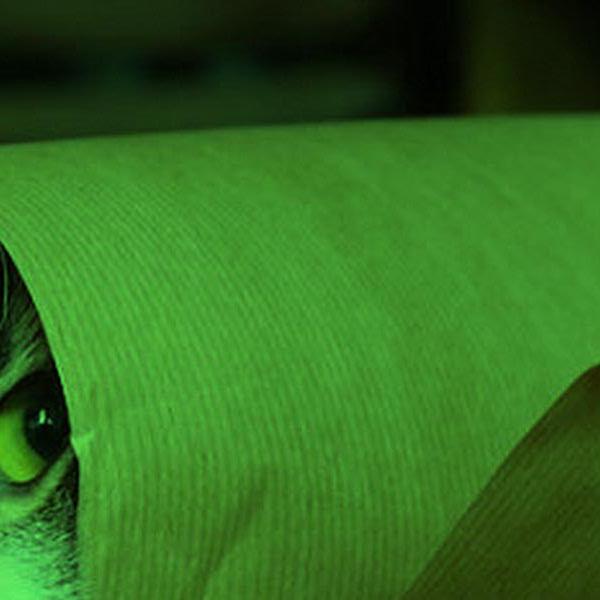 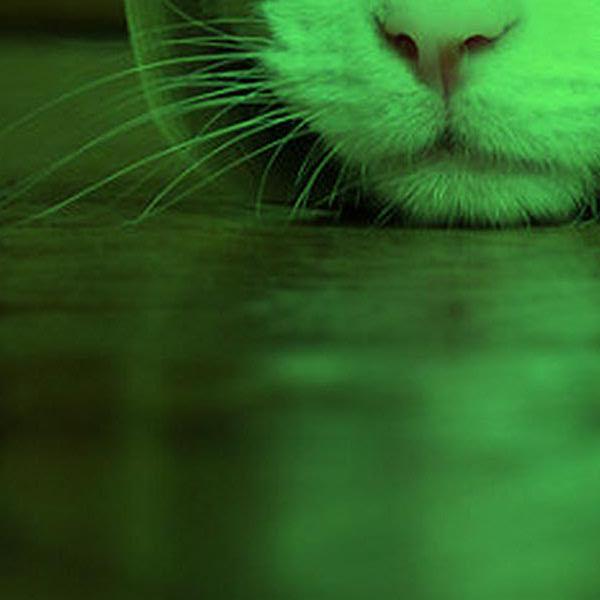 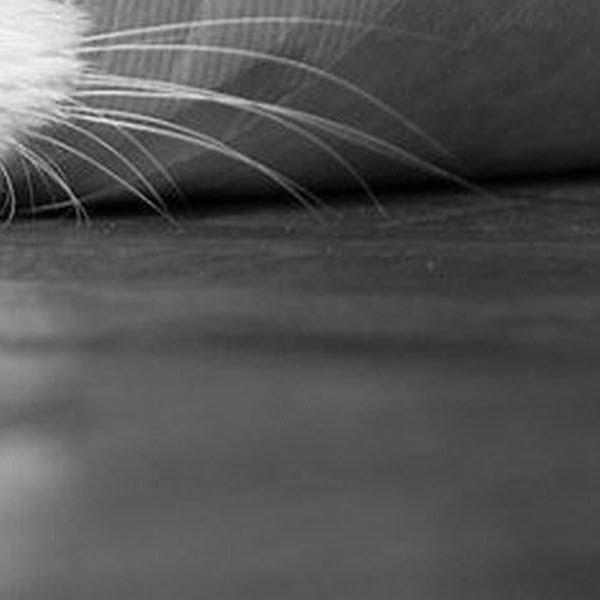 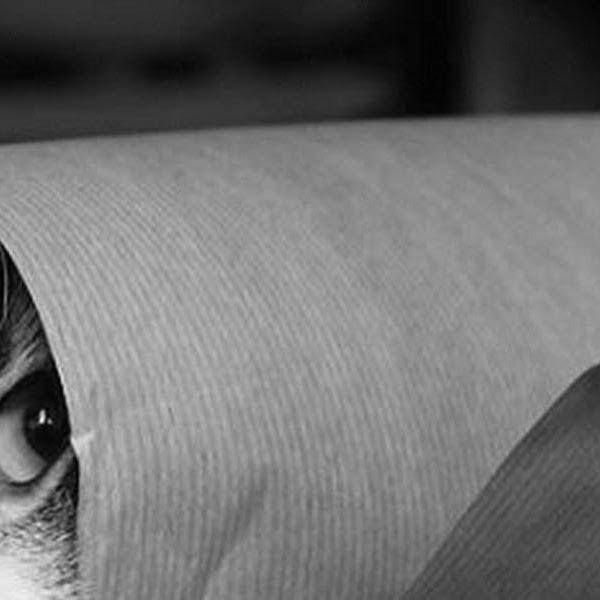 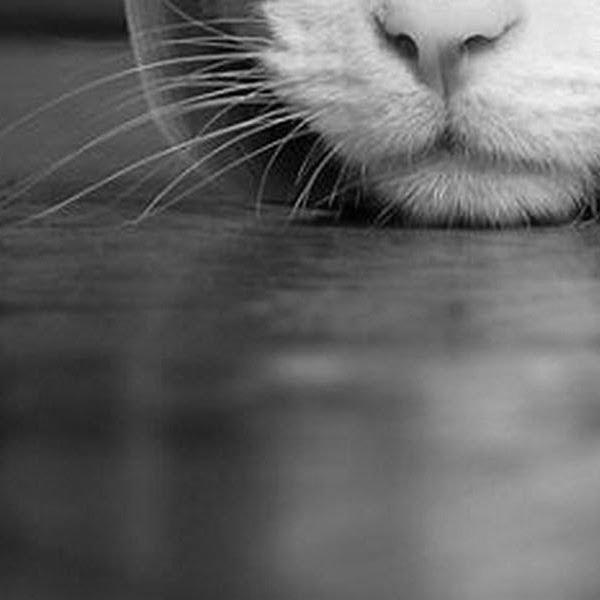 Frequency Domain Convolution with Overlap-and-Add
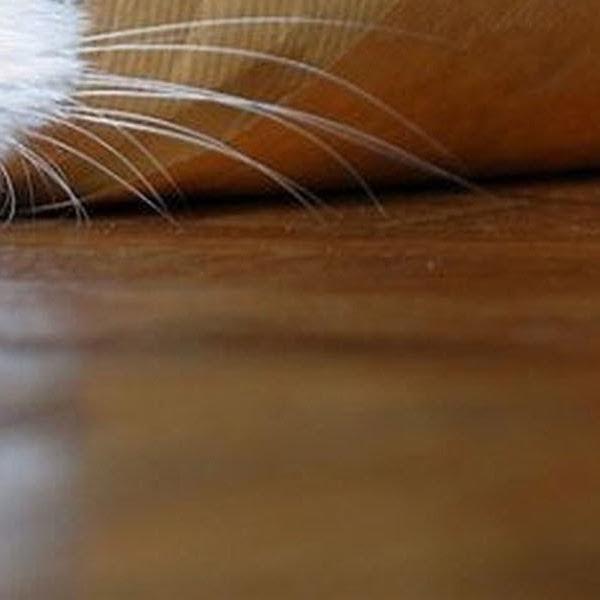 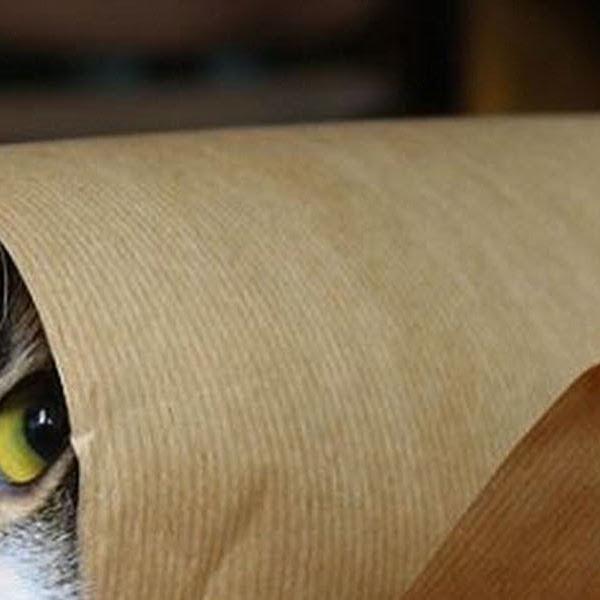 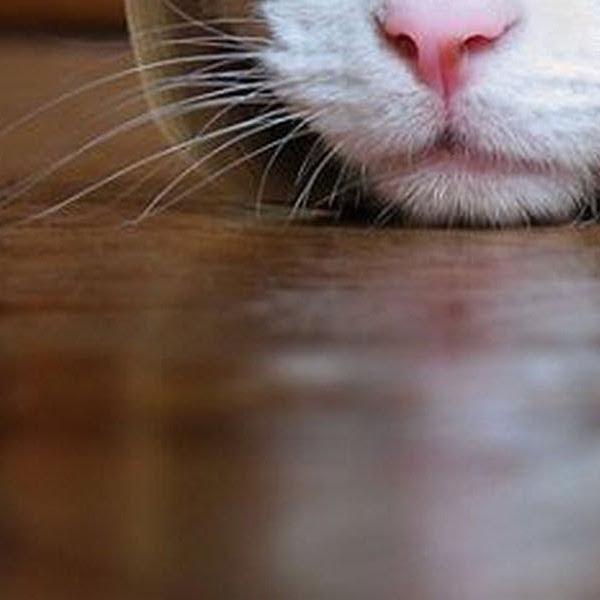 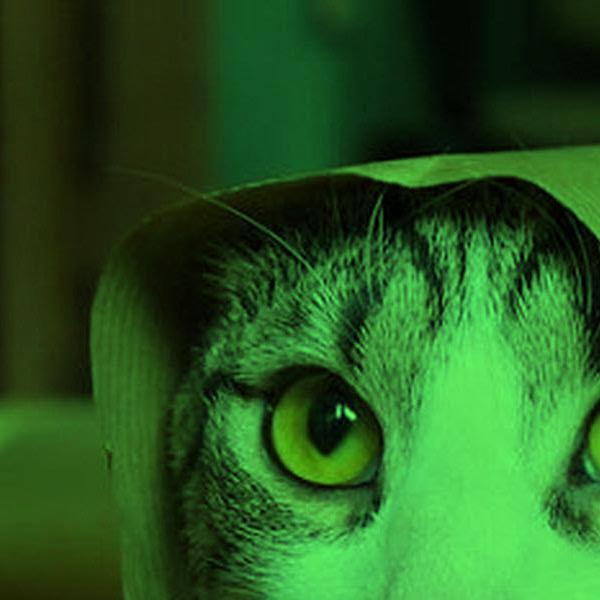 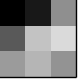 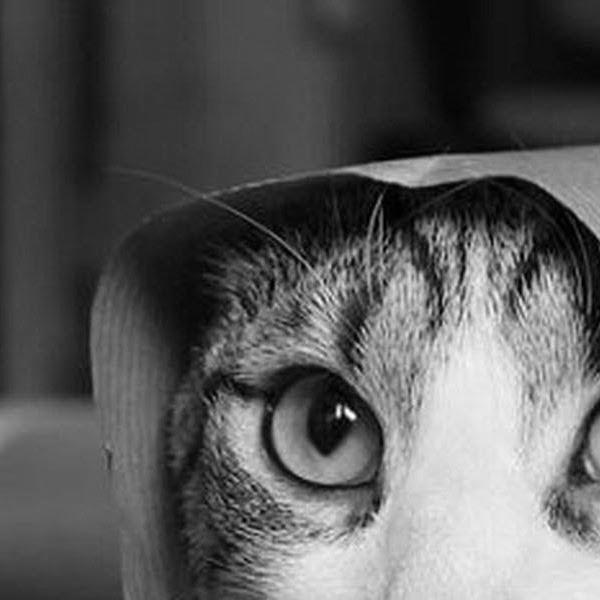 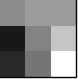 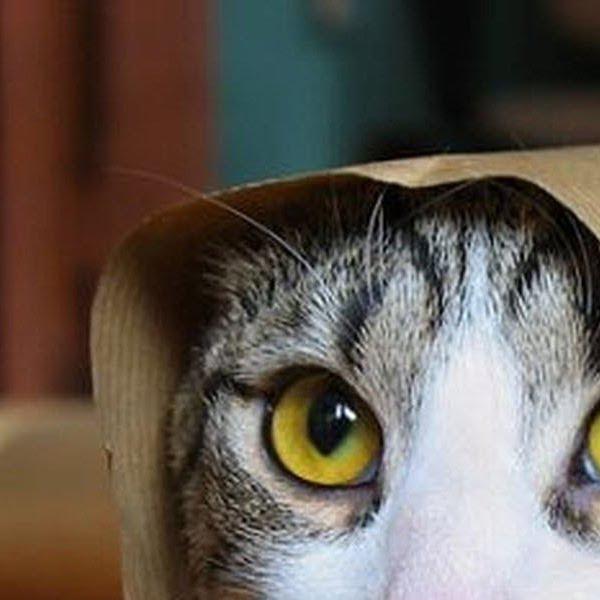 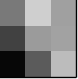 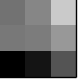 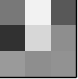 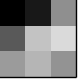 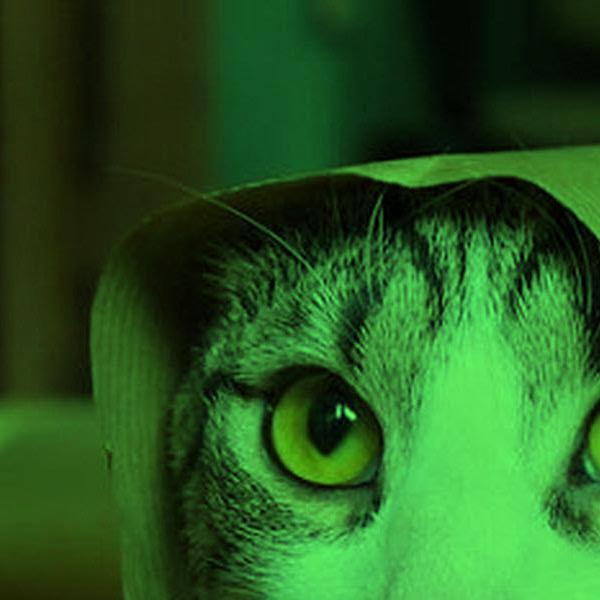 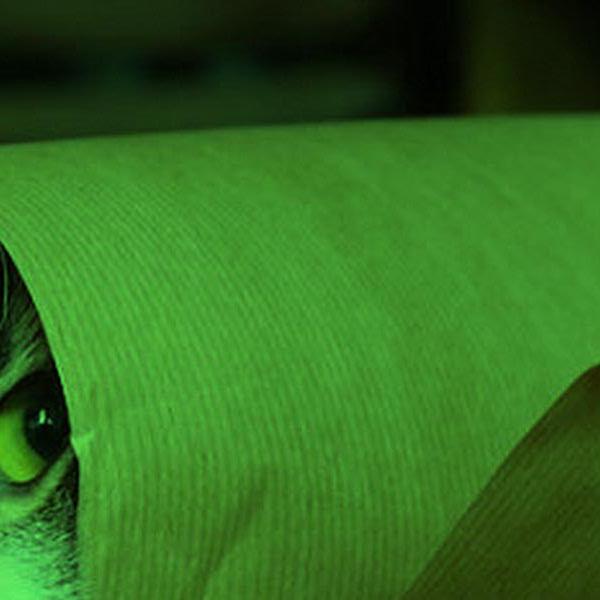 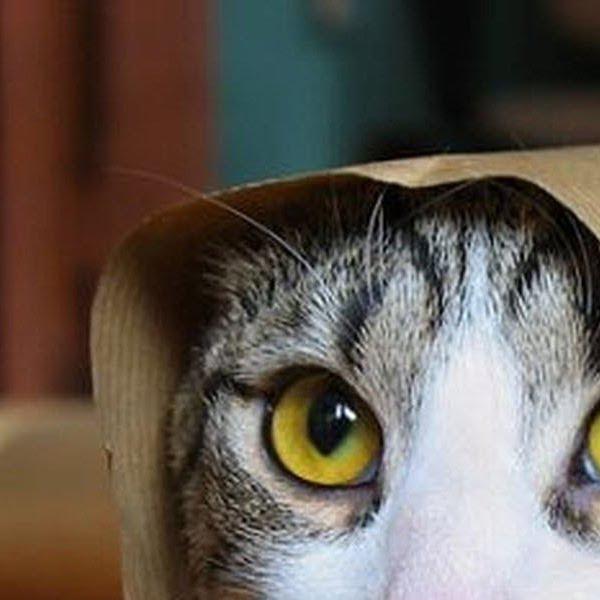 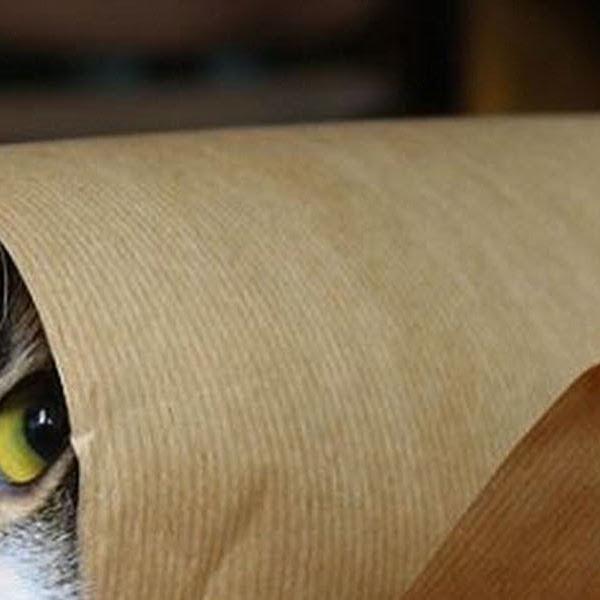 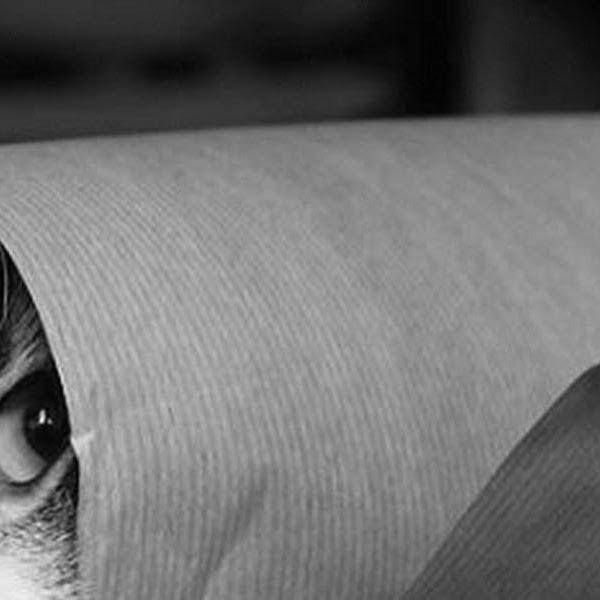 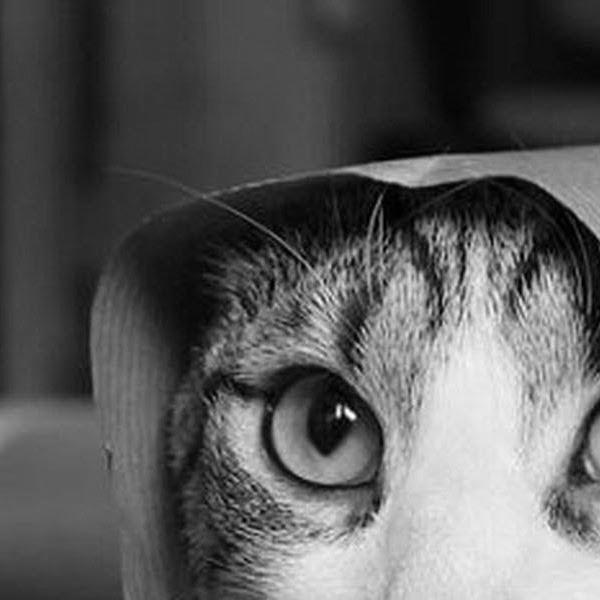 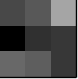 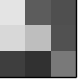 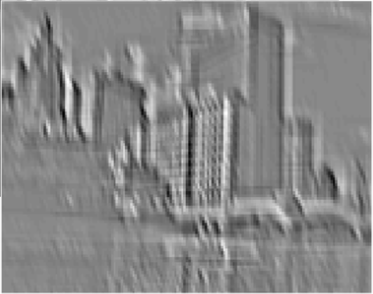 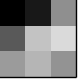 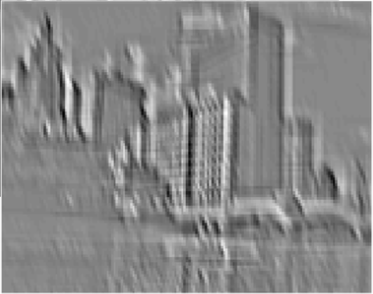 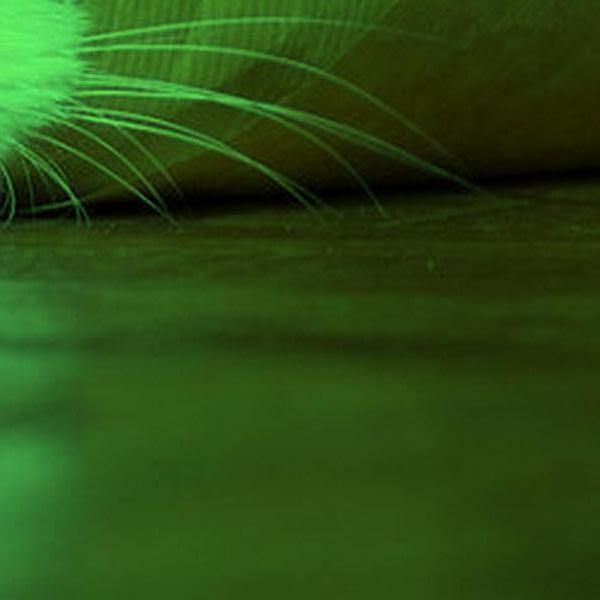 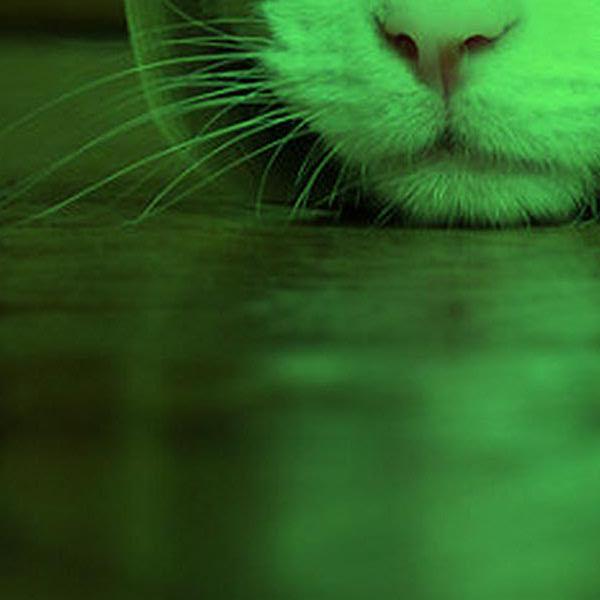 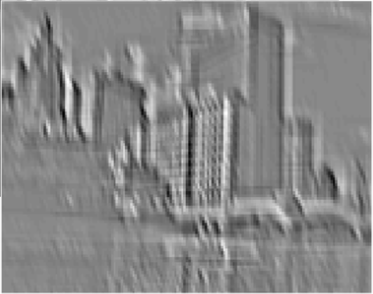 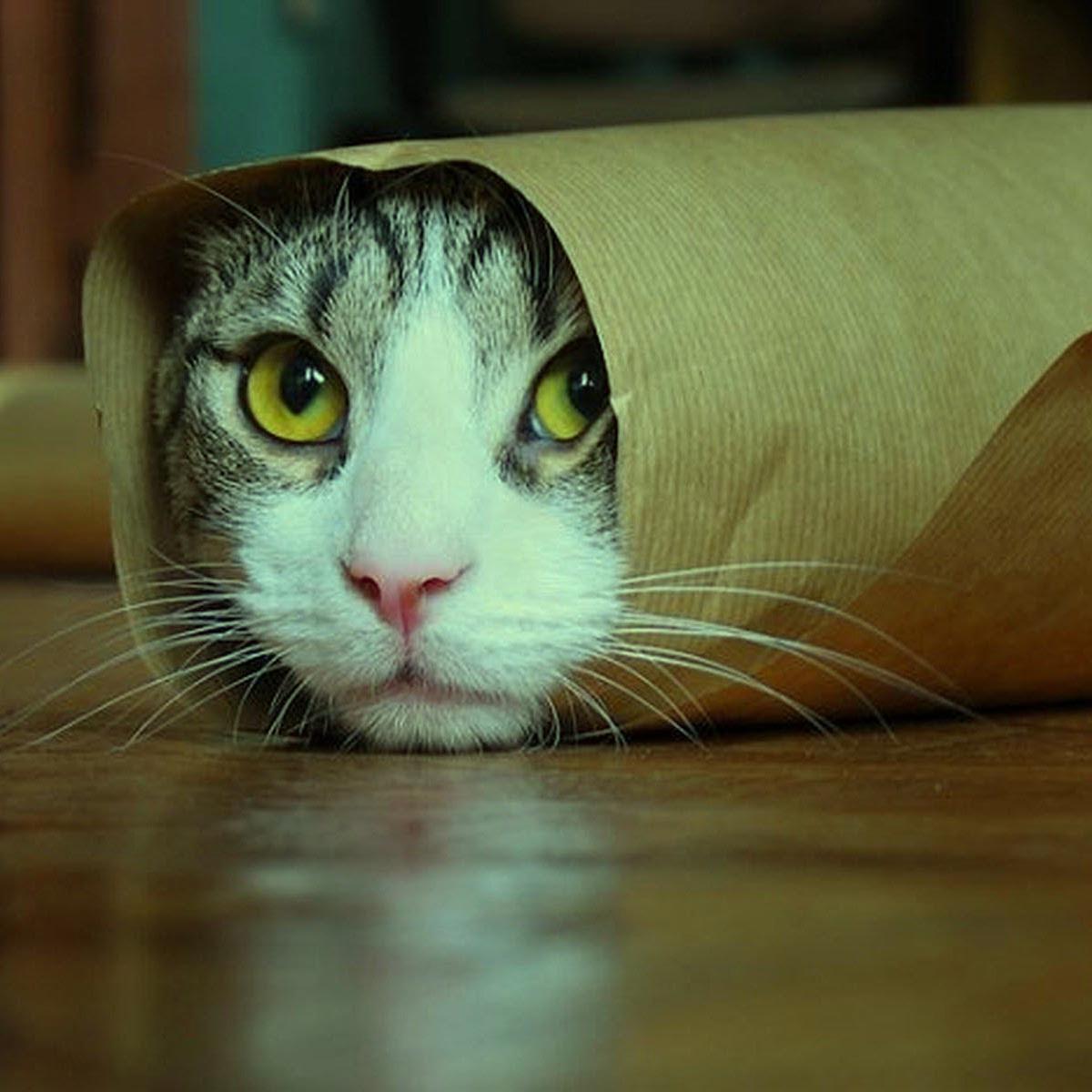 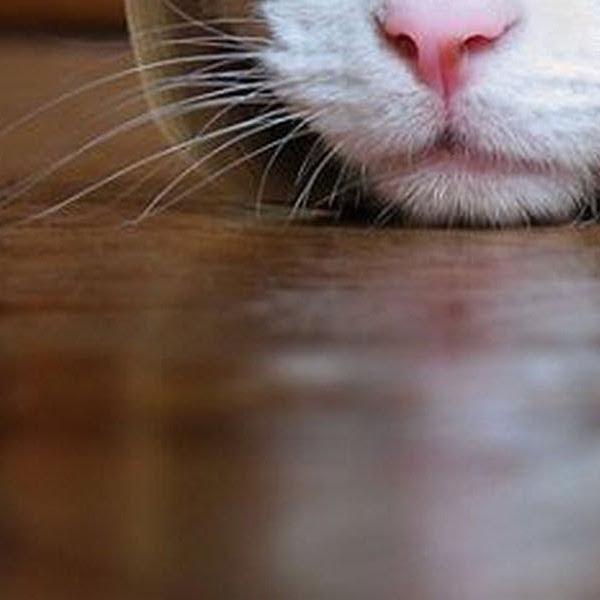 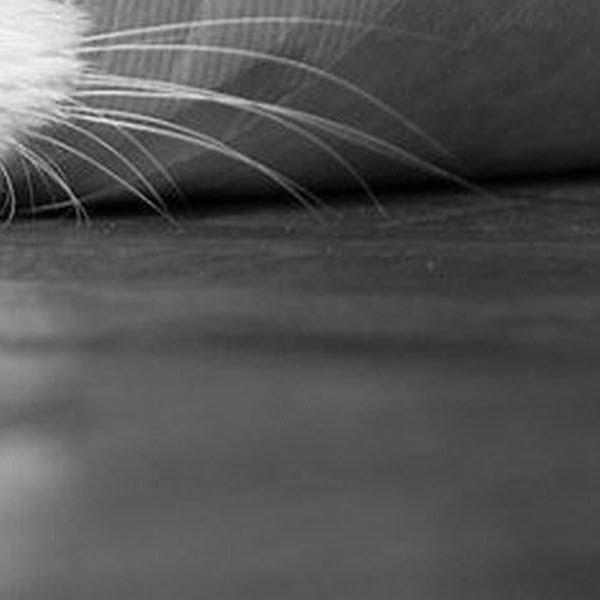 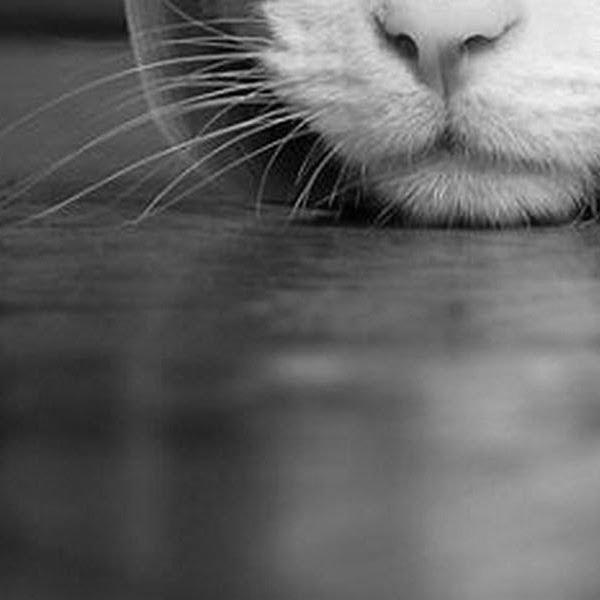 8
[Speaker Notes: Our framework is based on frequency domain convolution. Let’s first review how to perform frequency domain convolution with a known technique called overlap-and-add. 

The motivation of overlap-add is that we want to use a fixed size FFT architecture in hardware to handle images of various sizes. How do we do it?

We first partition the images based on the FFT size. Then we do some paddings and send the images to frequency domain, by Fourier transform. As an example, suppose we have 256 input channels, and our FFT size is 16 point, then the number of operations required here is 0.3 million. 

Of course, we also need to send the kernel filters to frequency domain. Notice that we don’t need to perform any operations in this step, since kernels are fixed during inferencing, and we can pre-store the frequency domain representation of kernel filters. 

Next step is that we take kernels and images and perform hadamard product on them. Hadamard product is basically elementwise multiplication. we require 17 M operations in our example.

Finally, we take the matrices back to time domain, and combine the partitions into a complete image. When combining the images, the partitions need certain amounts of overlap. That’s why we call this technique Overlap-and-Add.]
Limitation of Overlap-and-Add (OaA)
☑  Computation complexity
☑  Variation in kernel window size
✘  Variation in image sizes
✘  Flexibility in hardware design
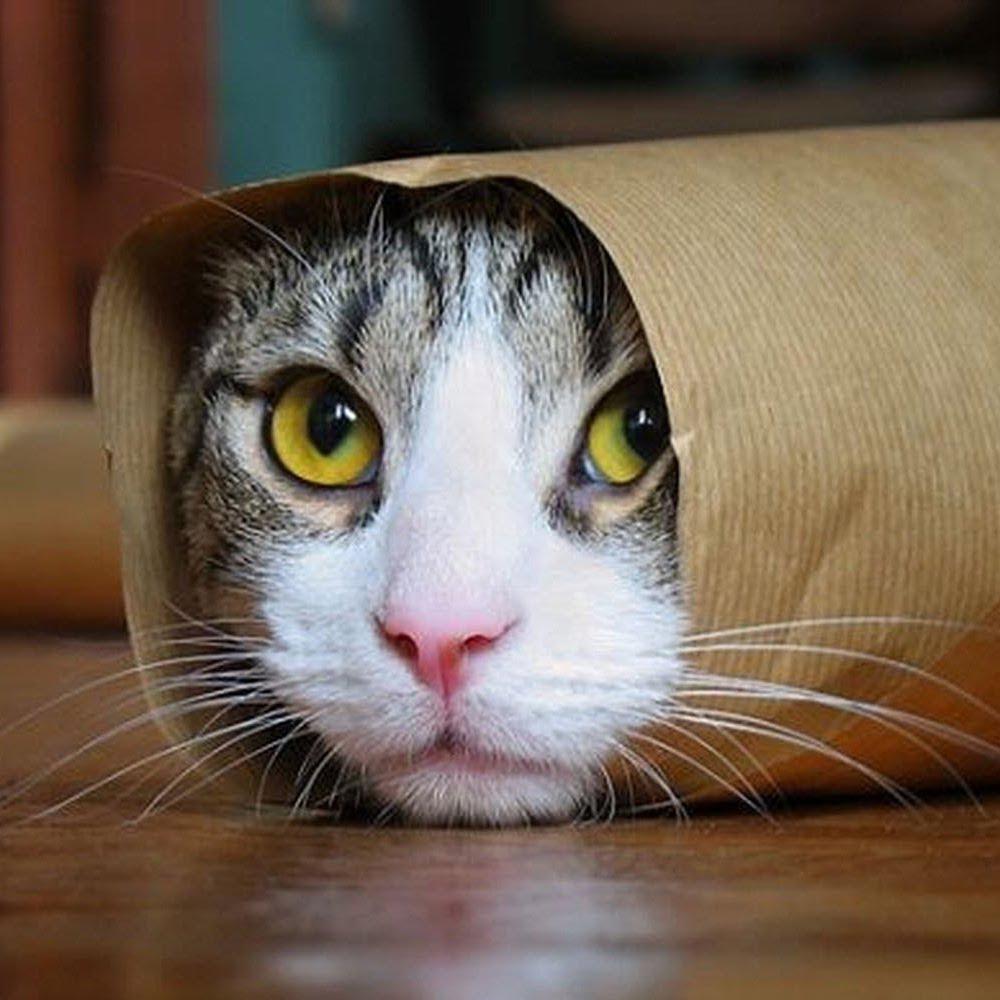 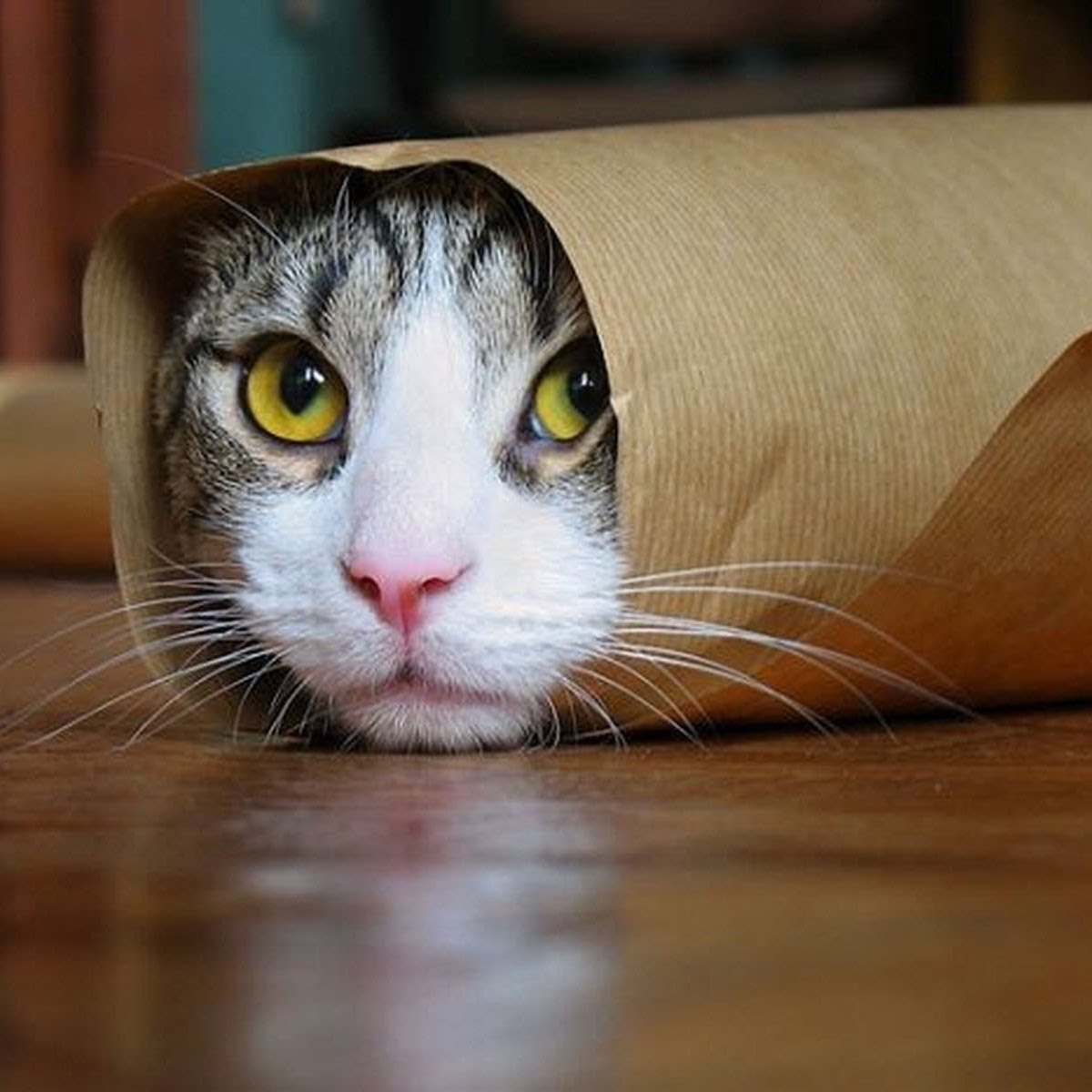 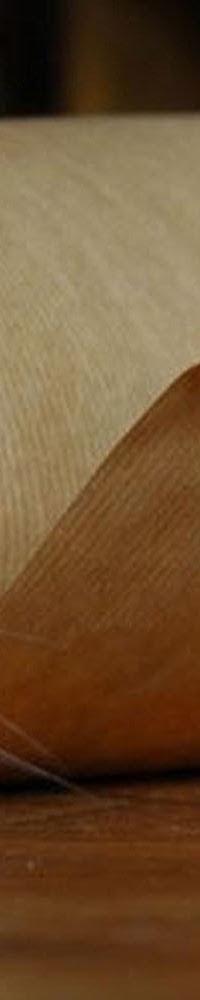 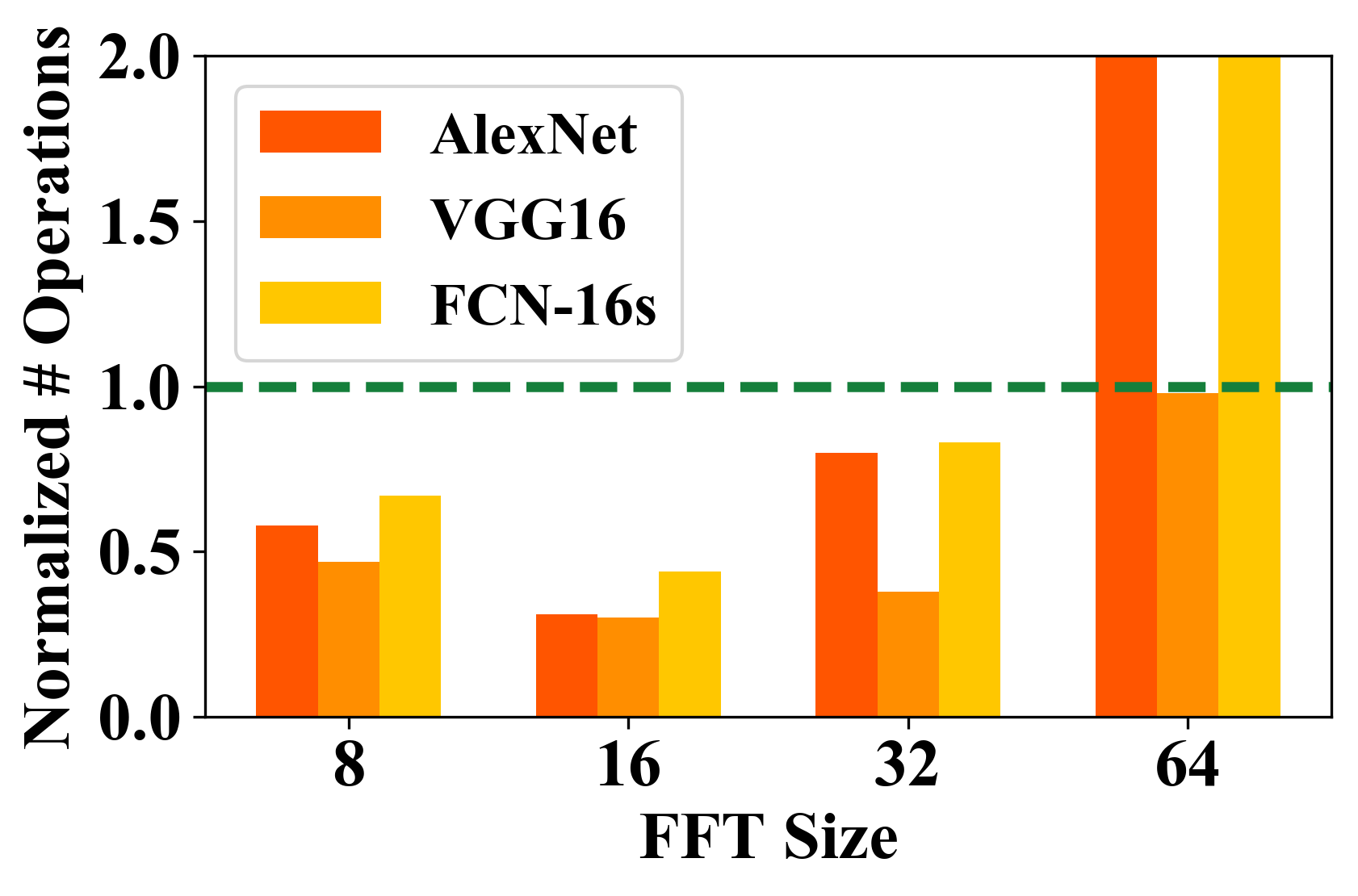 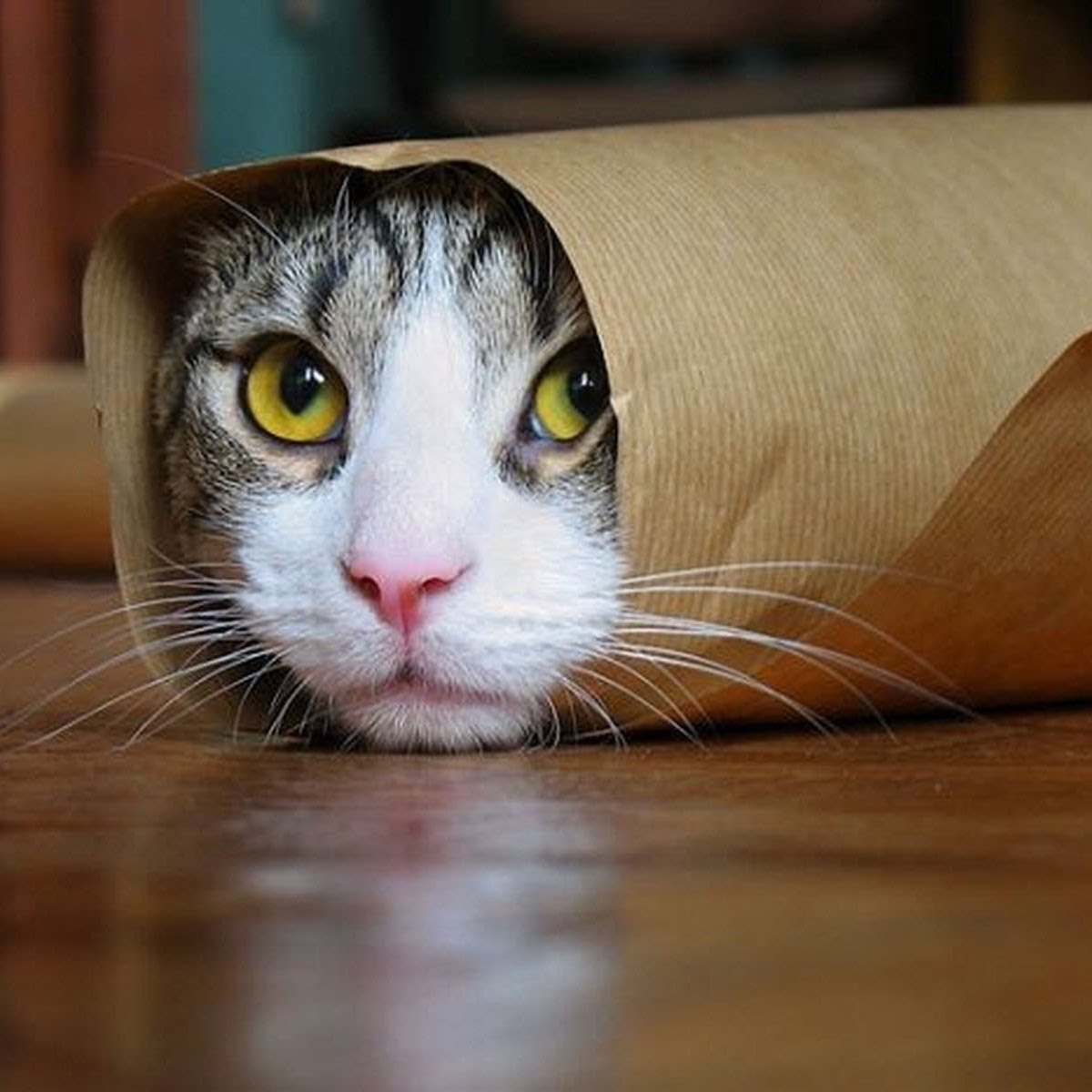 e
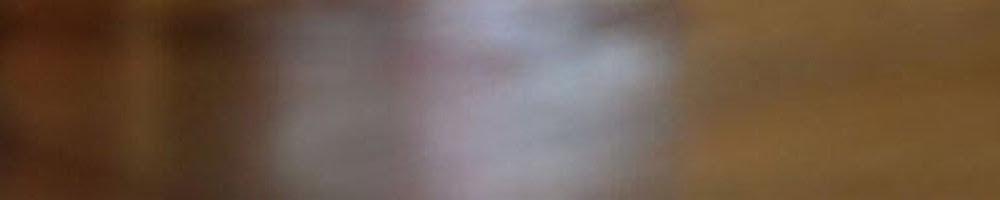 Wasted computation on padding!
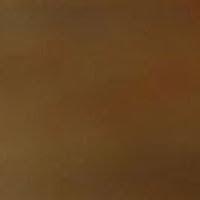 Space Conv.
9
[Speaker Notes: This known technique seems very good. 

Because of frequency domain convolution, we save a lot of computation compared with space domain convolution. And OaA can be applied to kernels of various sizes as long as the FFT size is larger than the kernel size. 

But OaA is not very robust when dealing with images of various sizes. 

For example, here we have a l]
Optimization 1: Concatenate-and-Pad
☑  Variation in image sizes
☑  Flexibility in hardware design
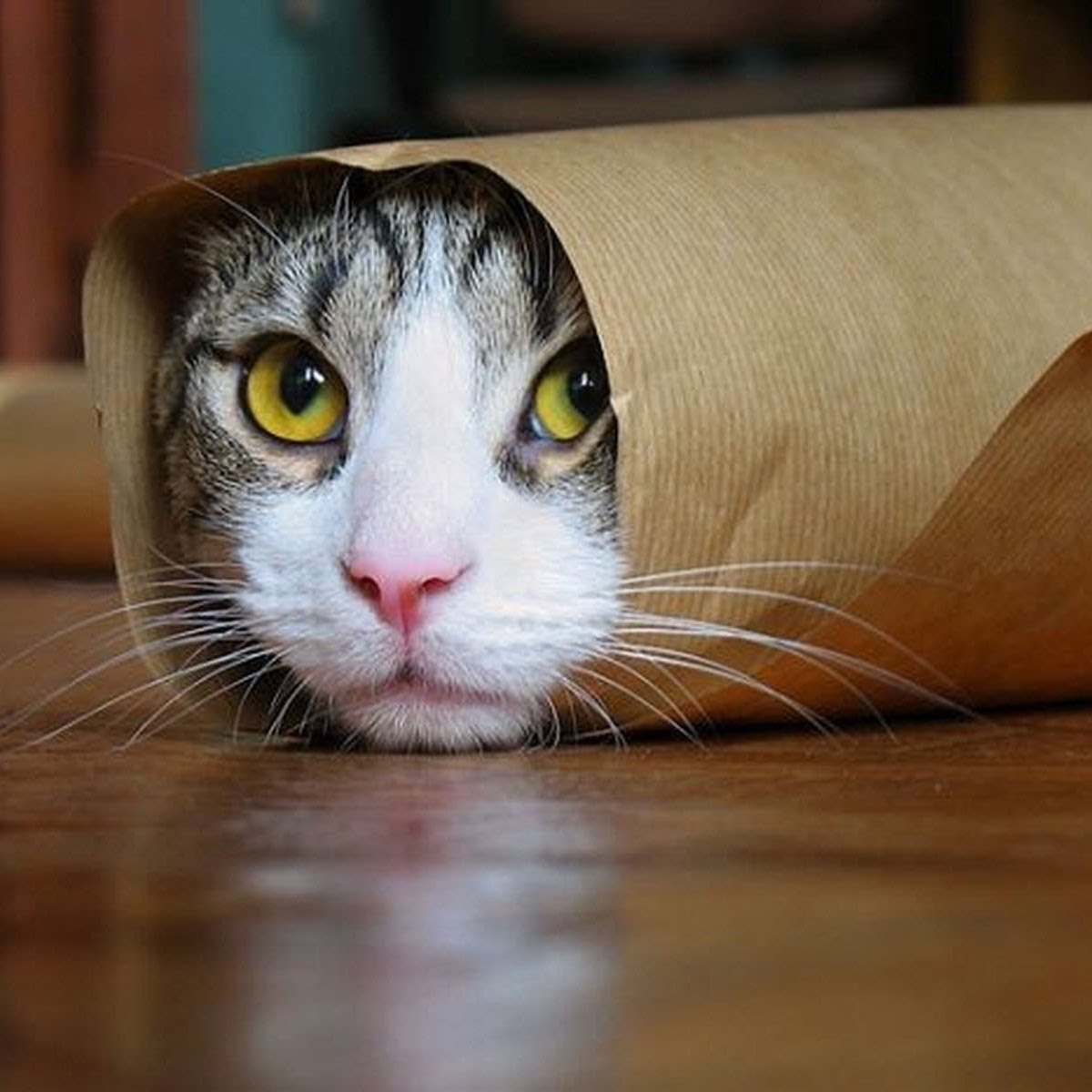 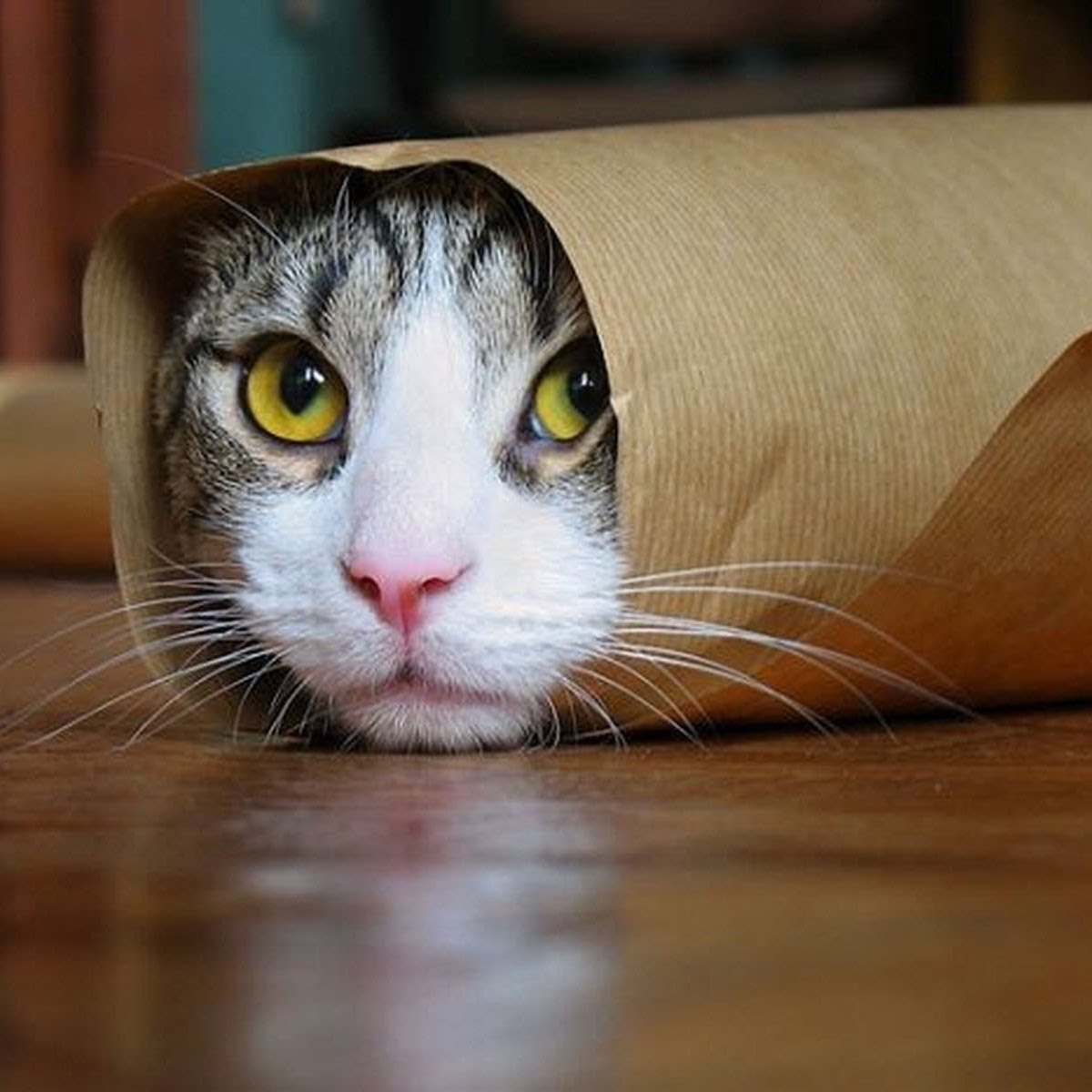 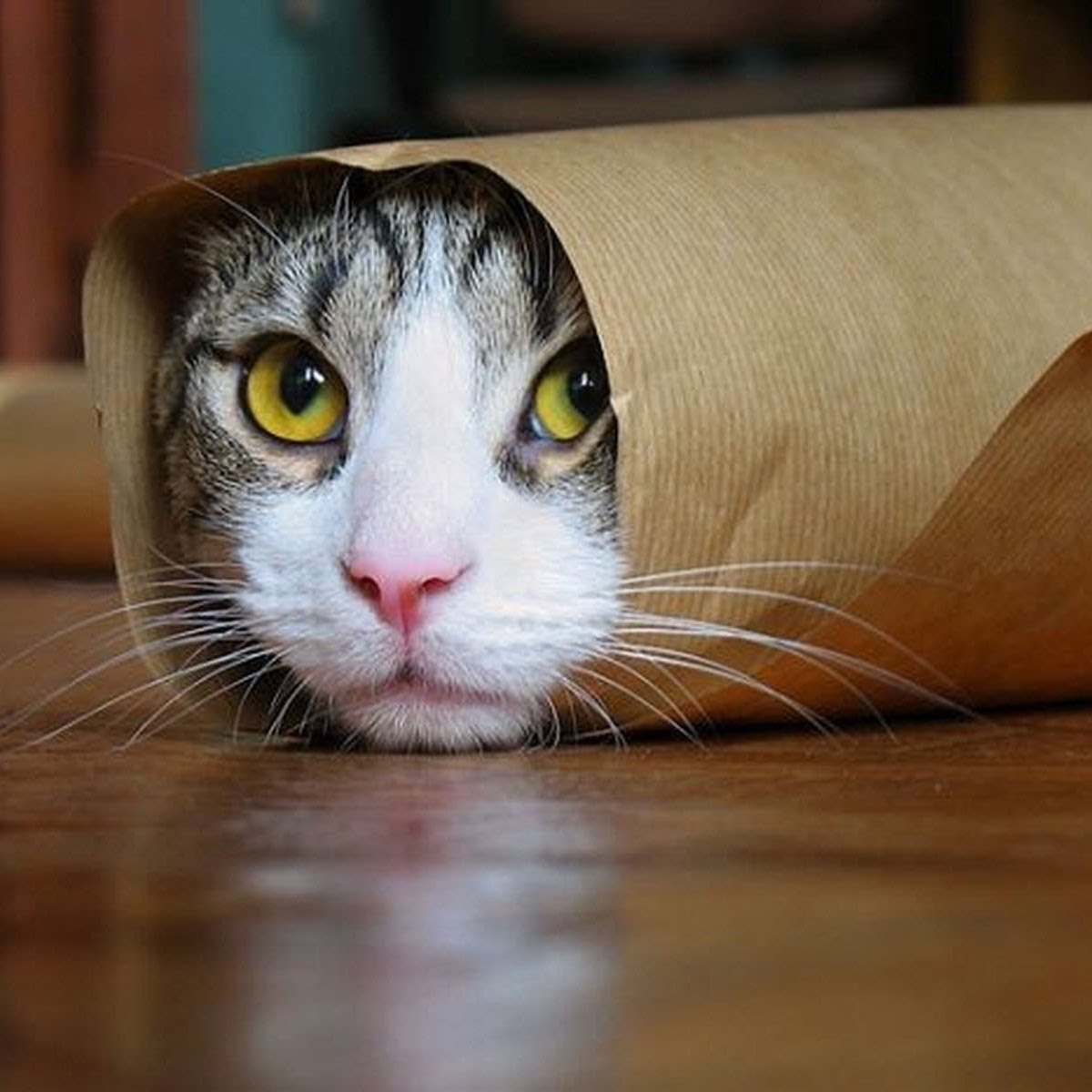 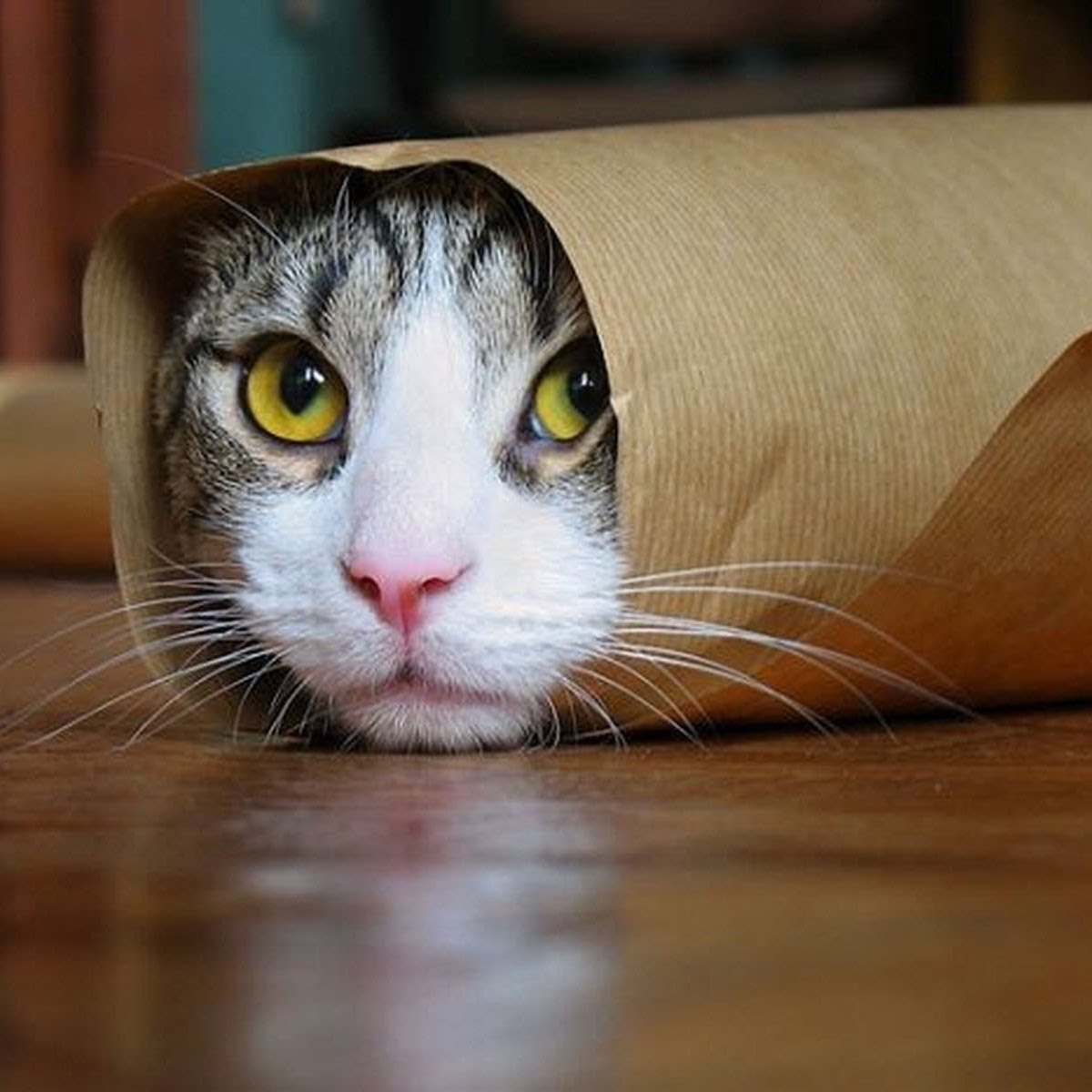 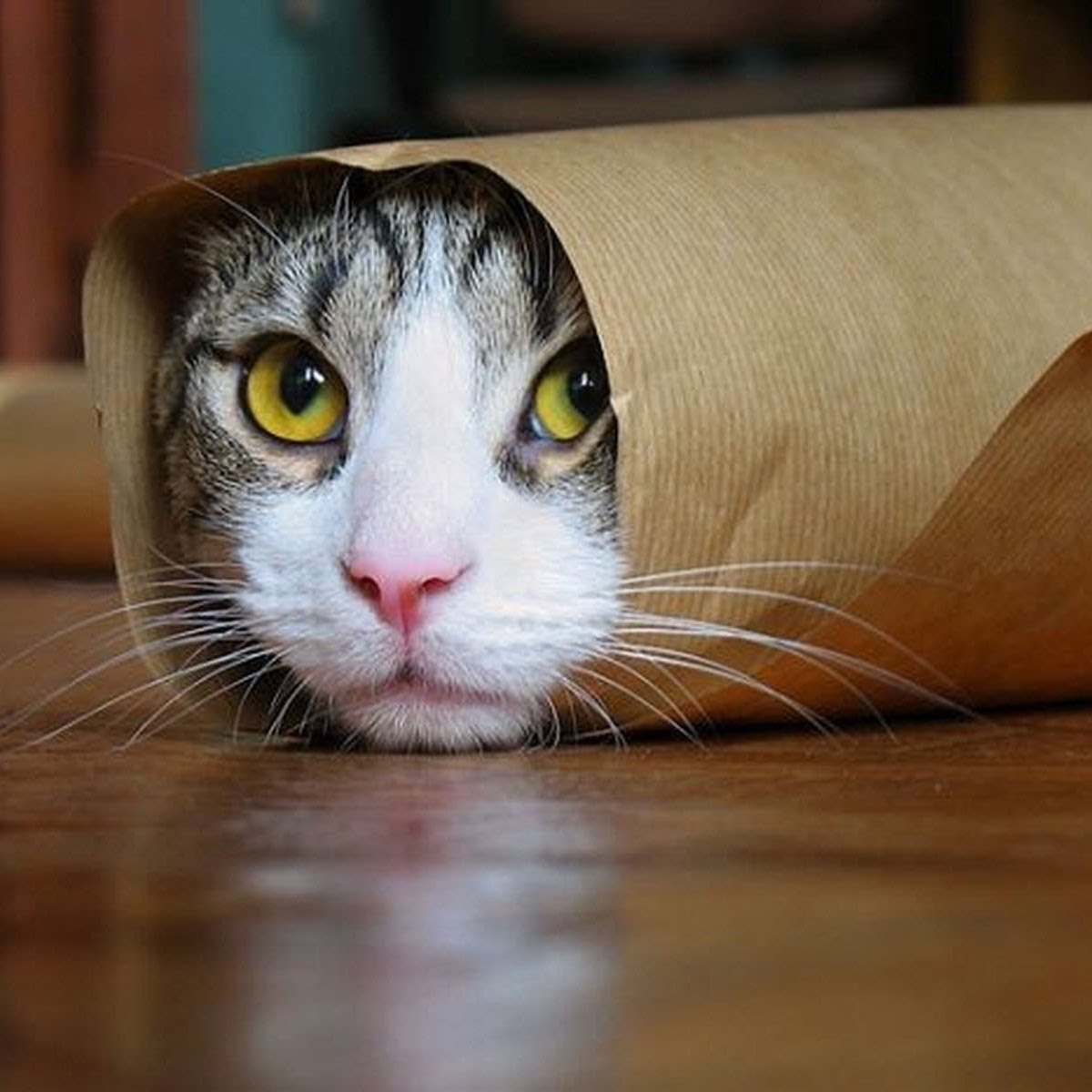 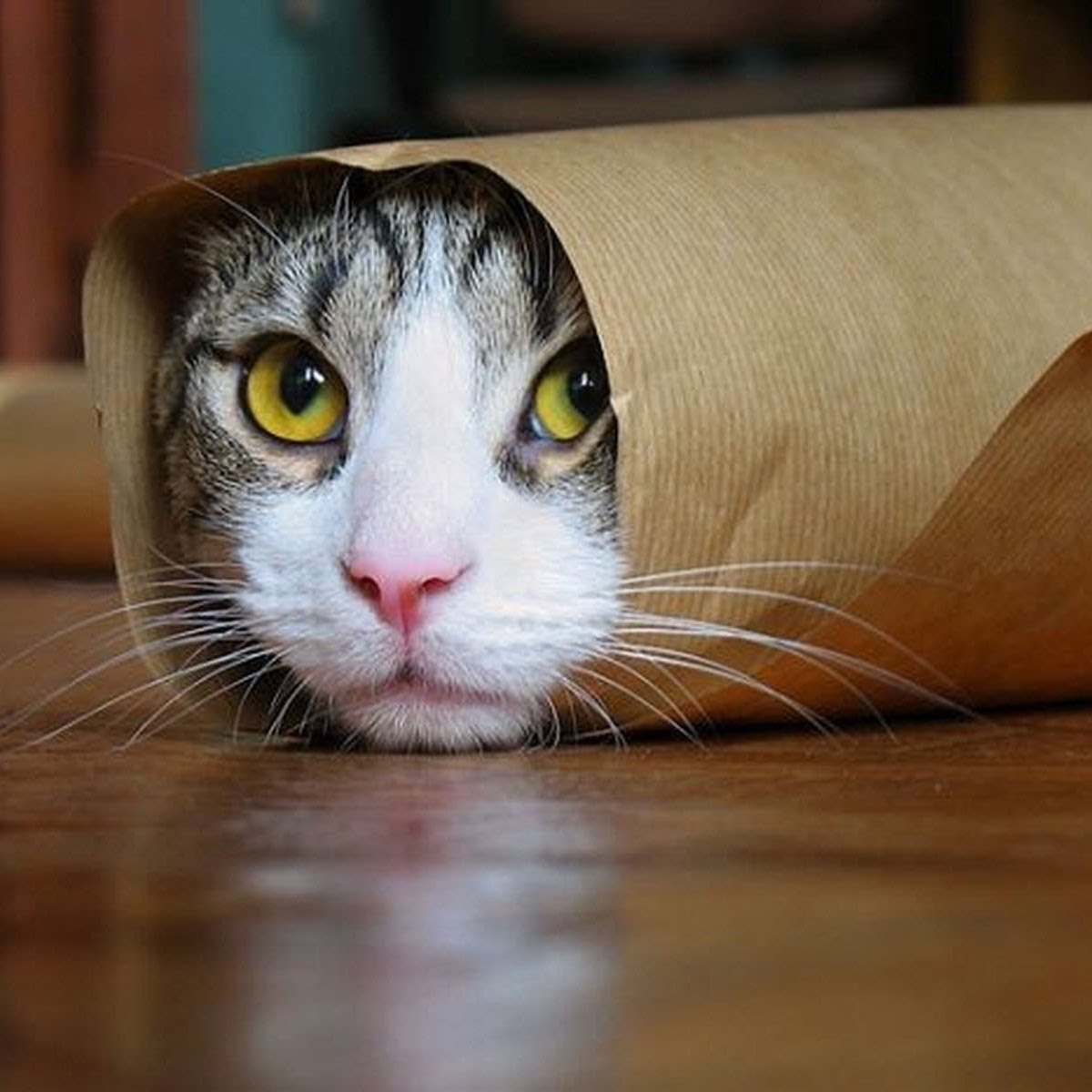 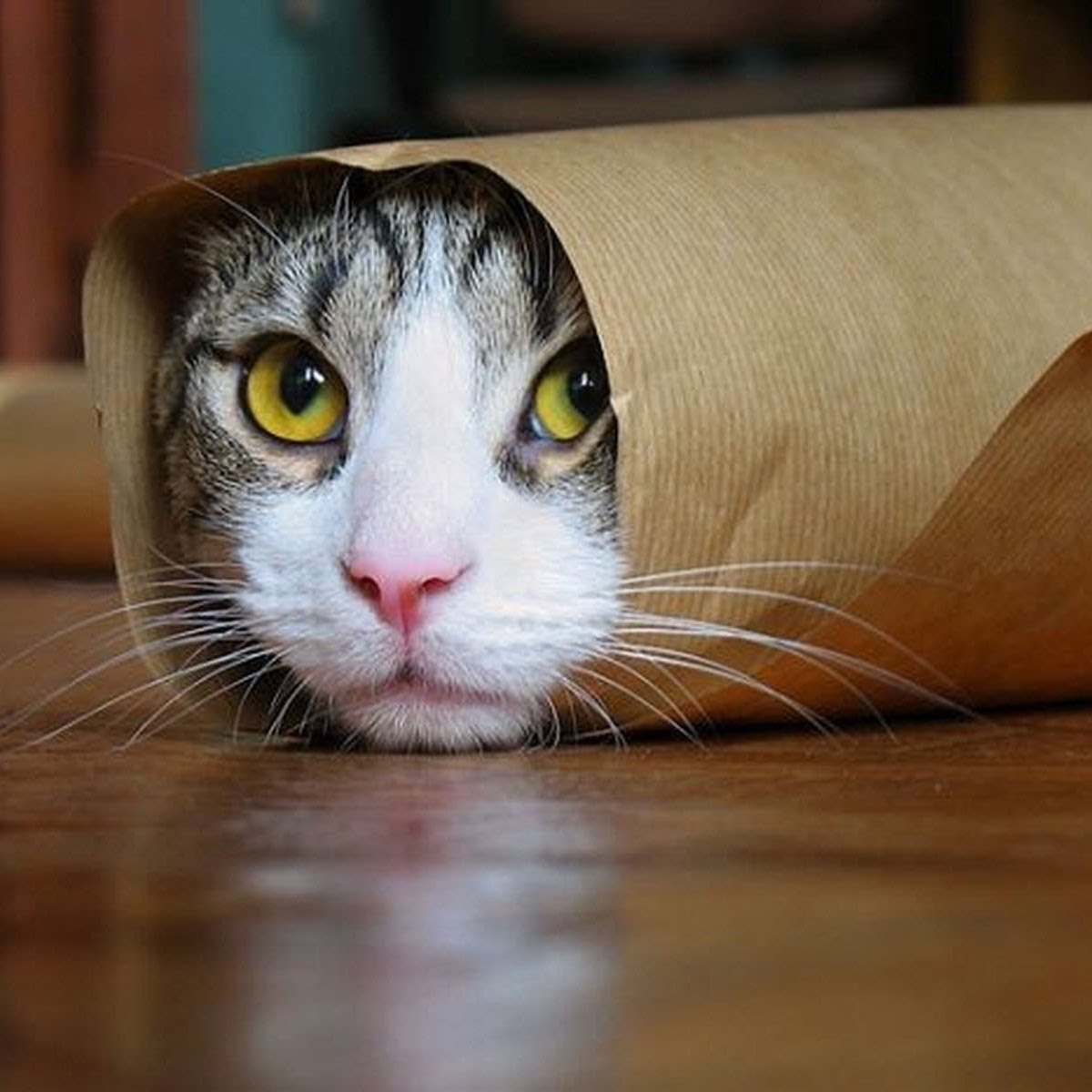 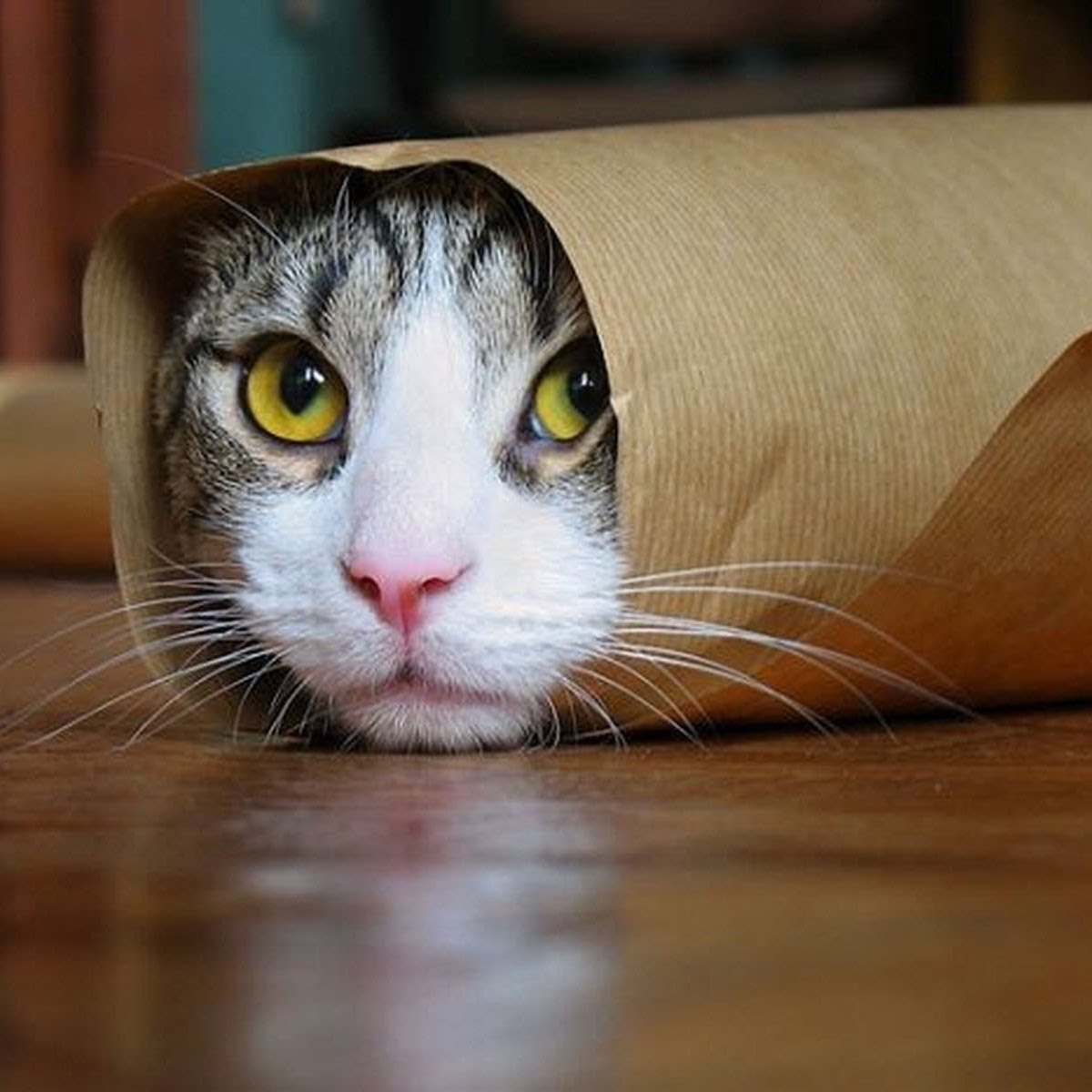 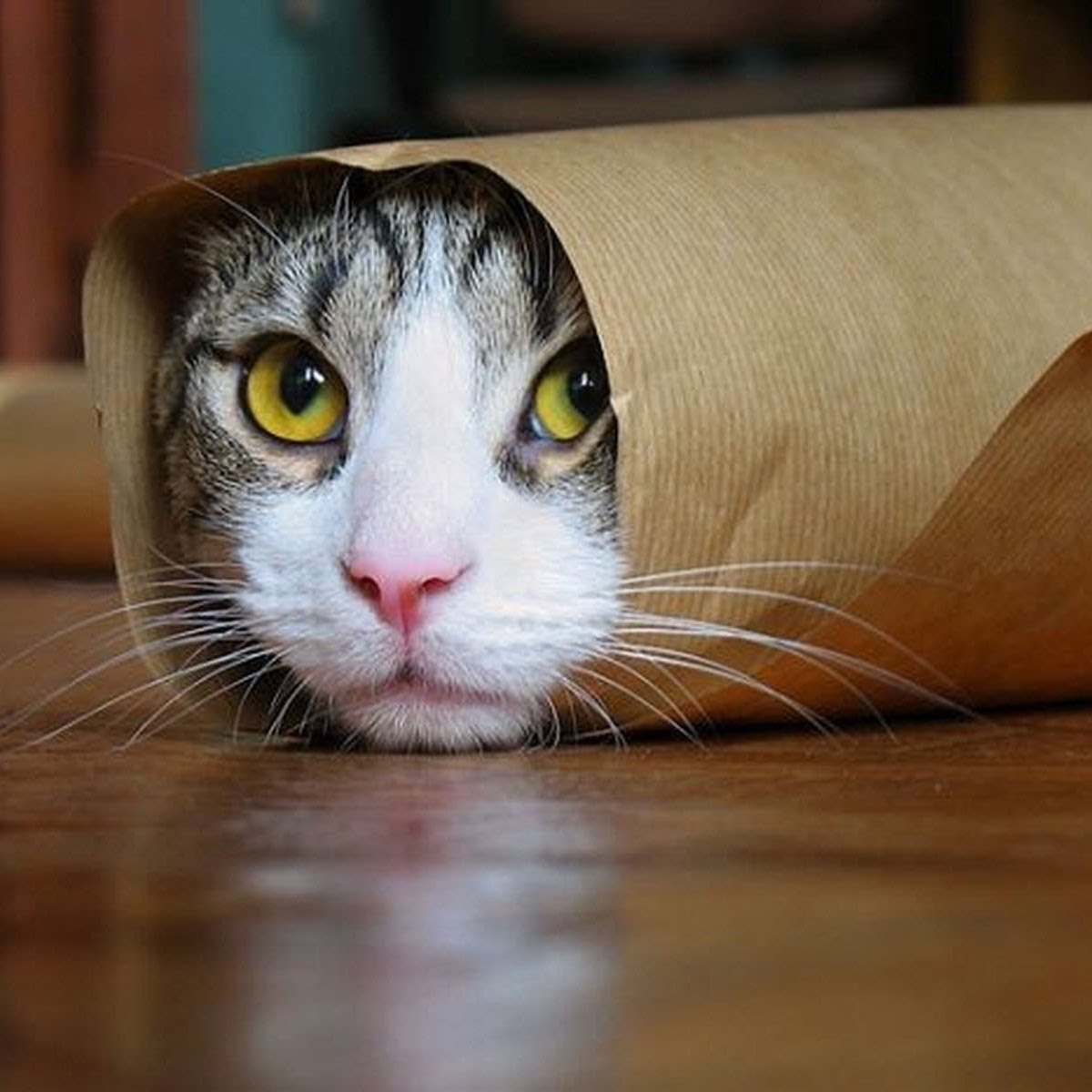 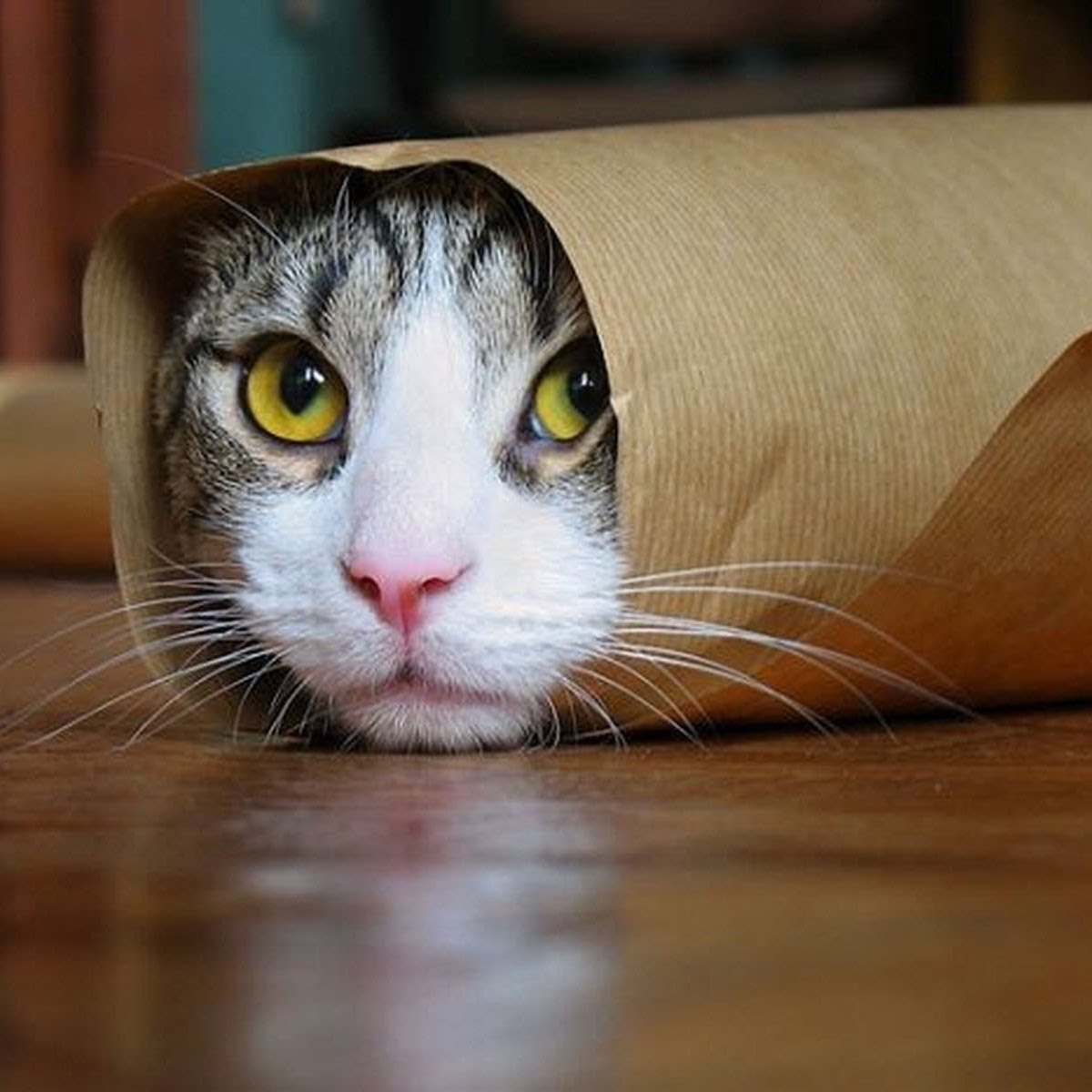 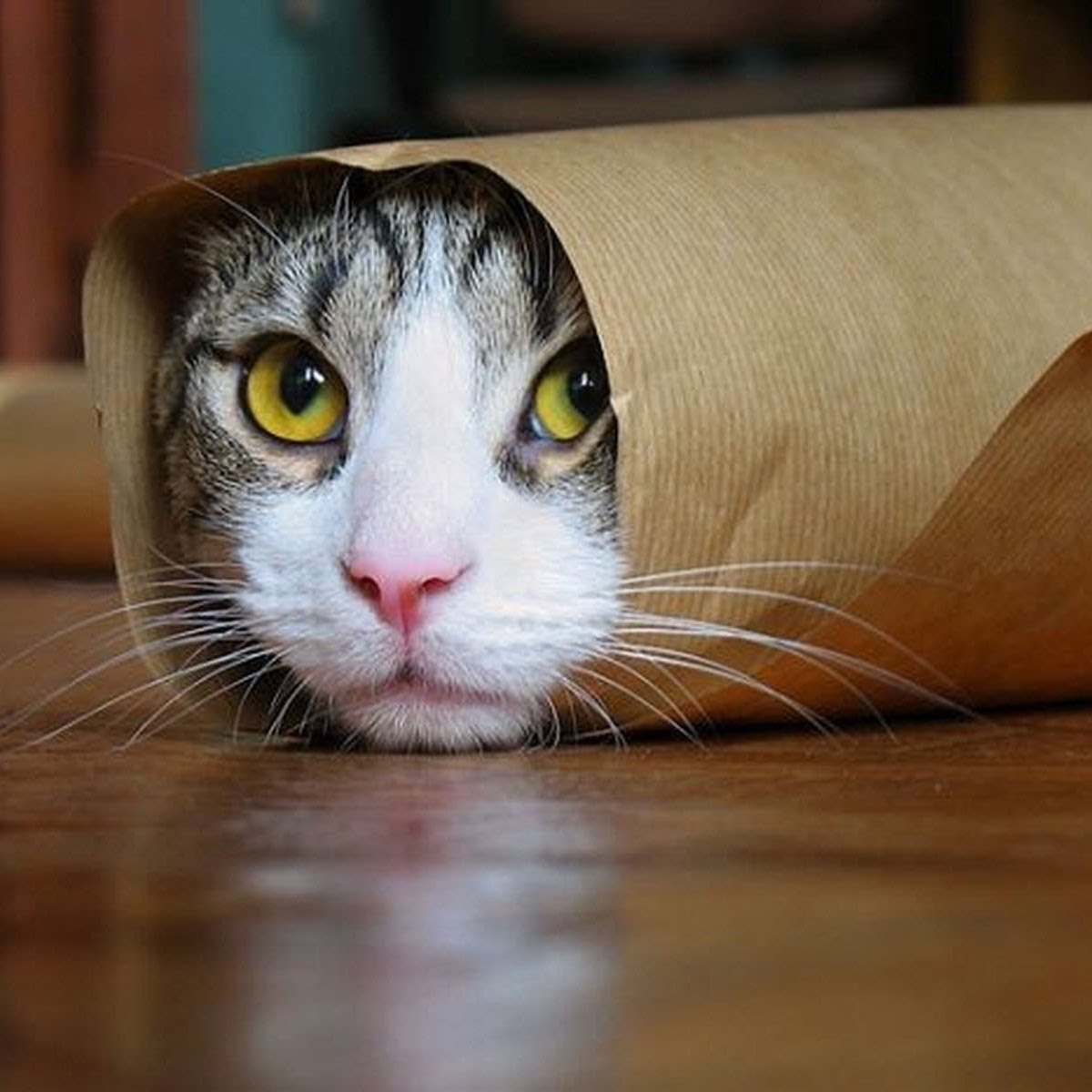 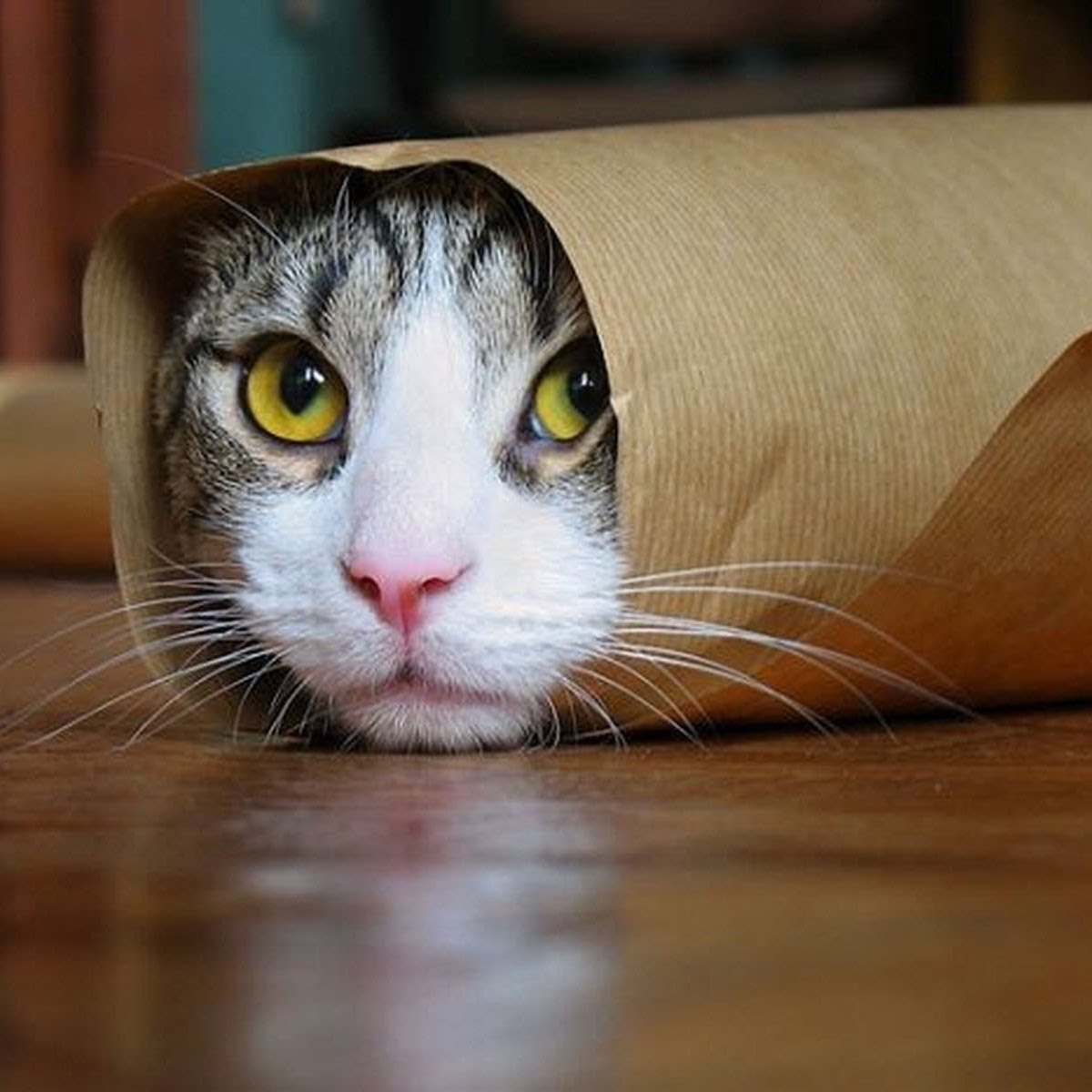 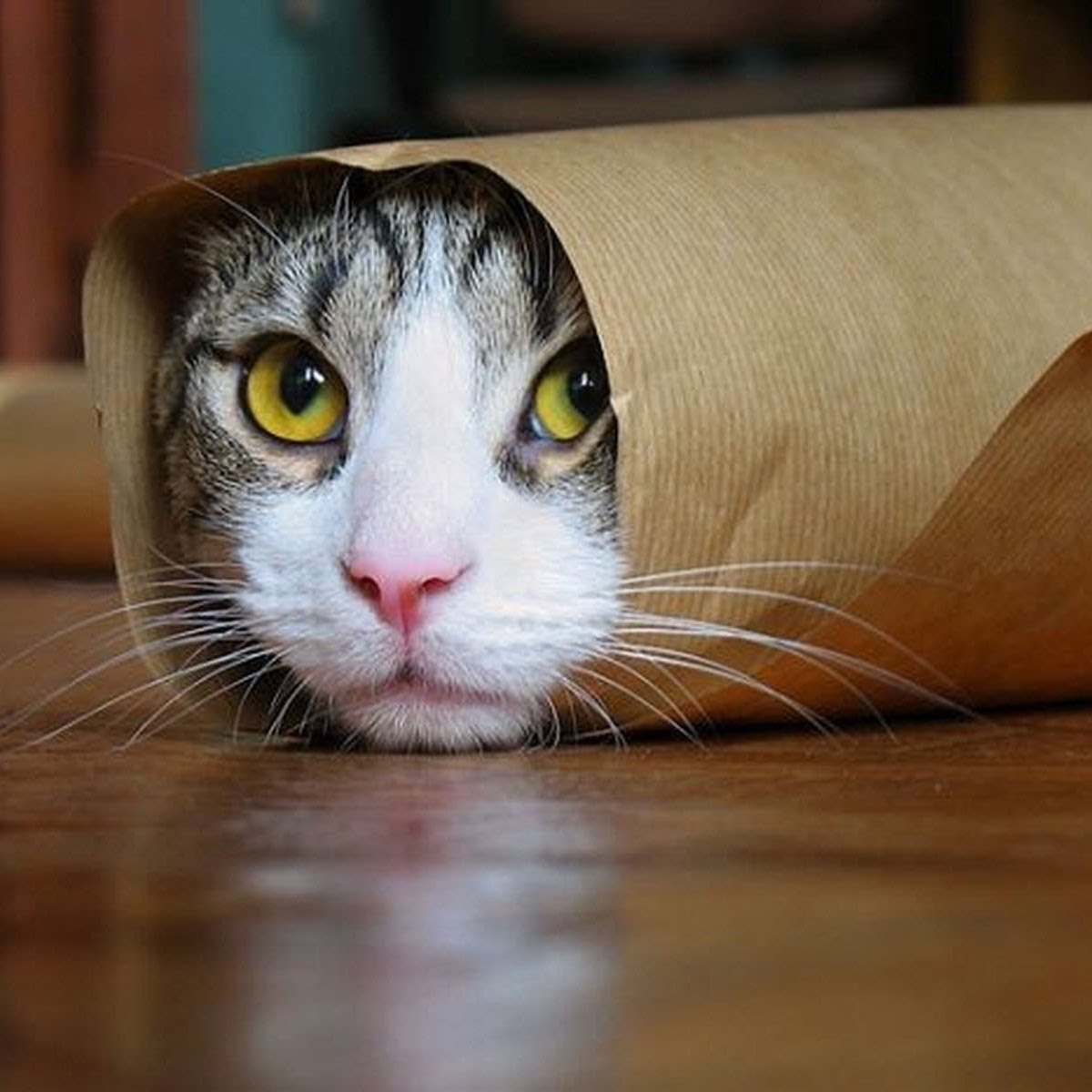 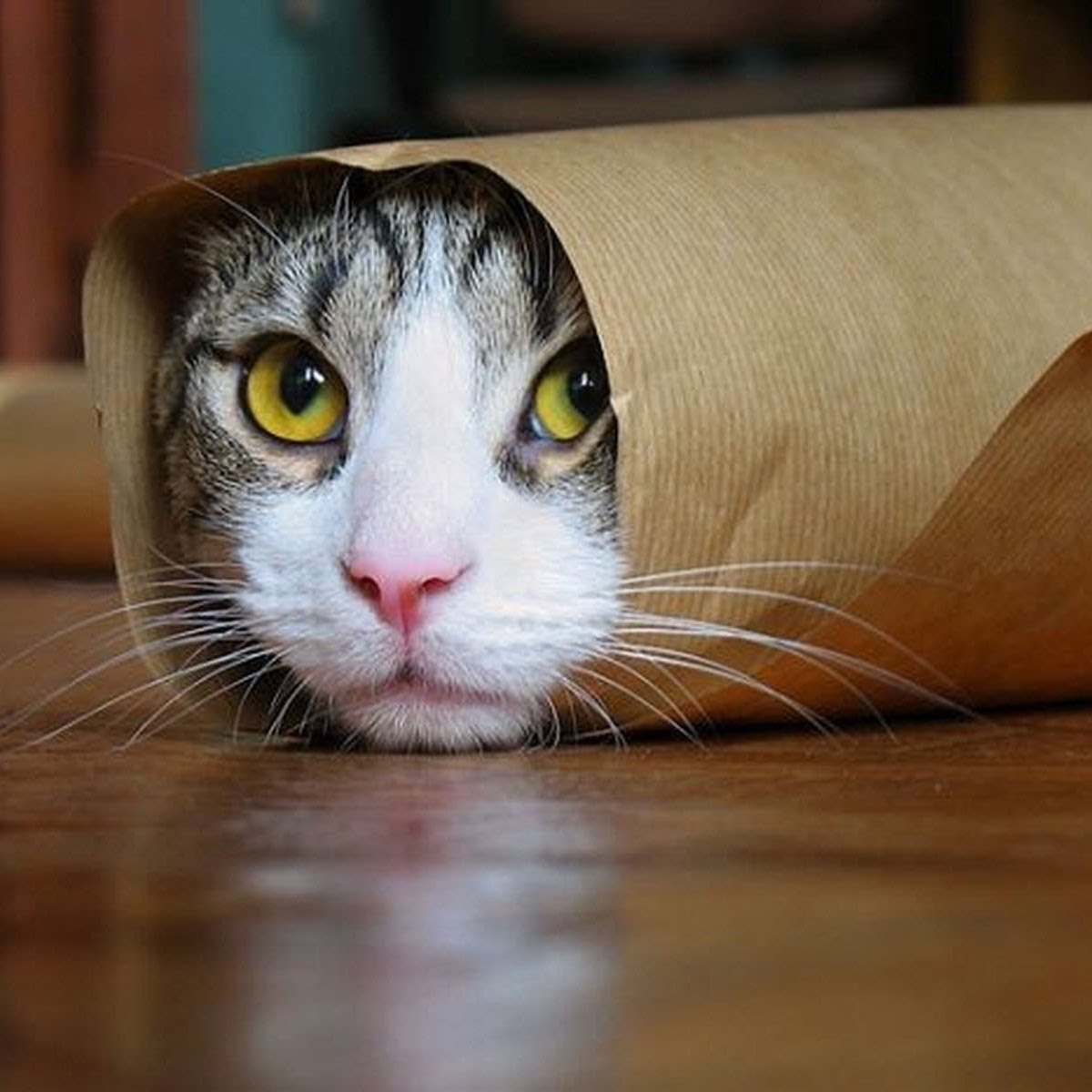 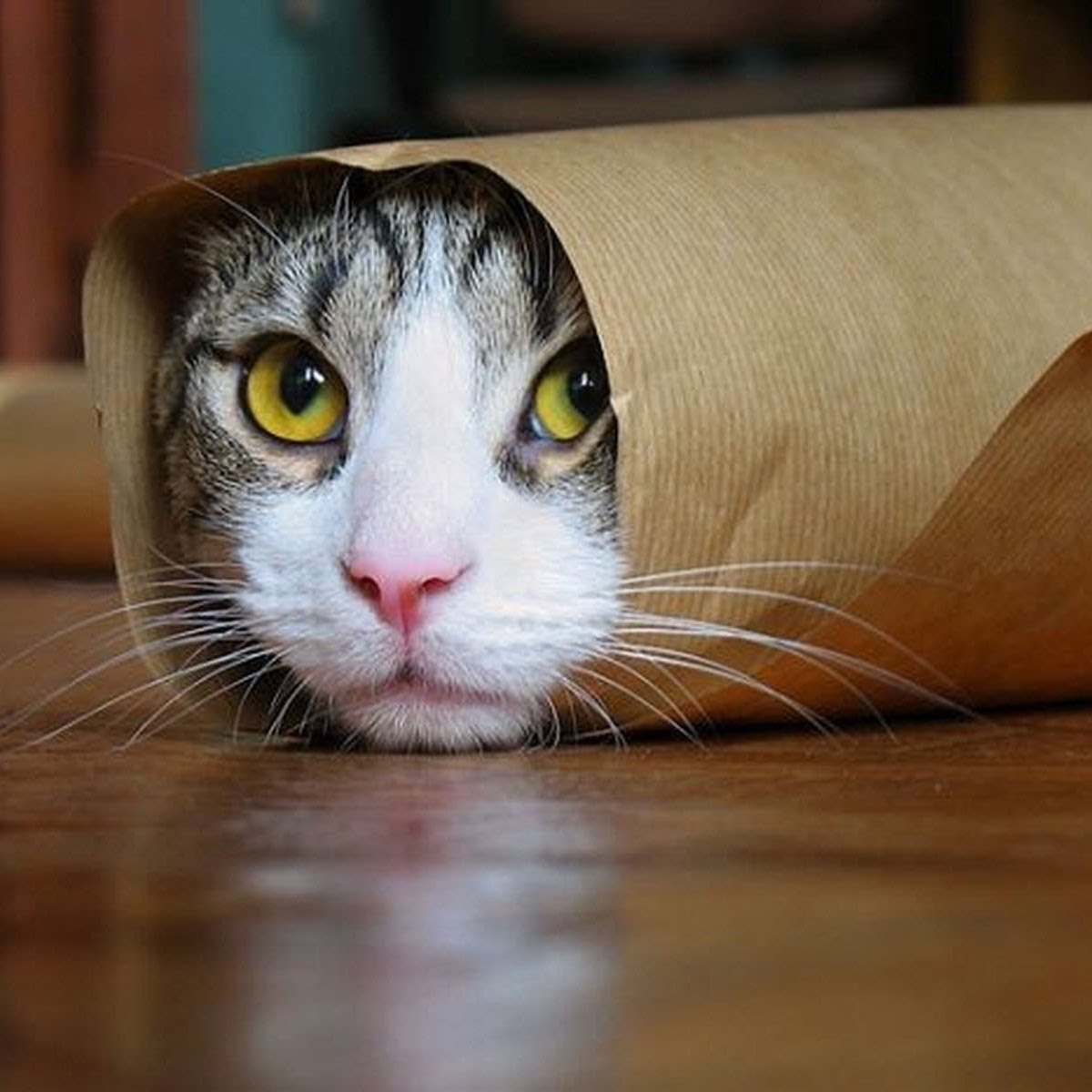 Reducing wasted computation of OaA
e
e
e
e
e
e
e
e
e
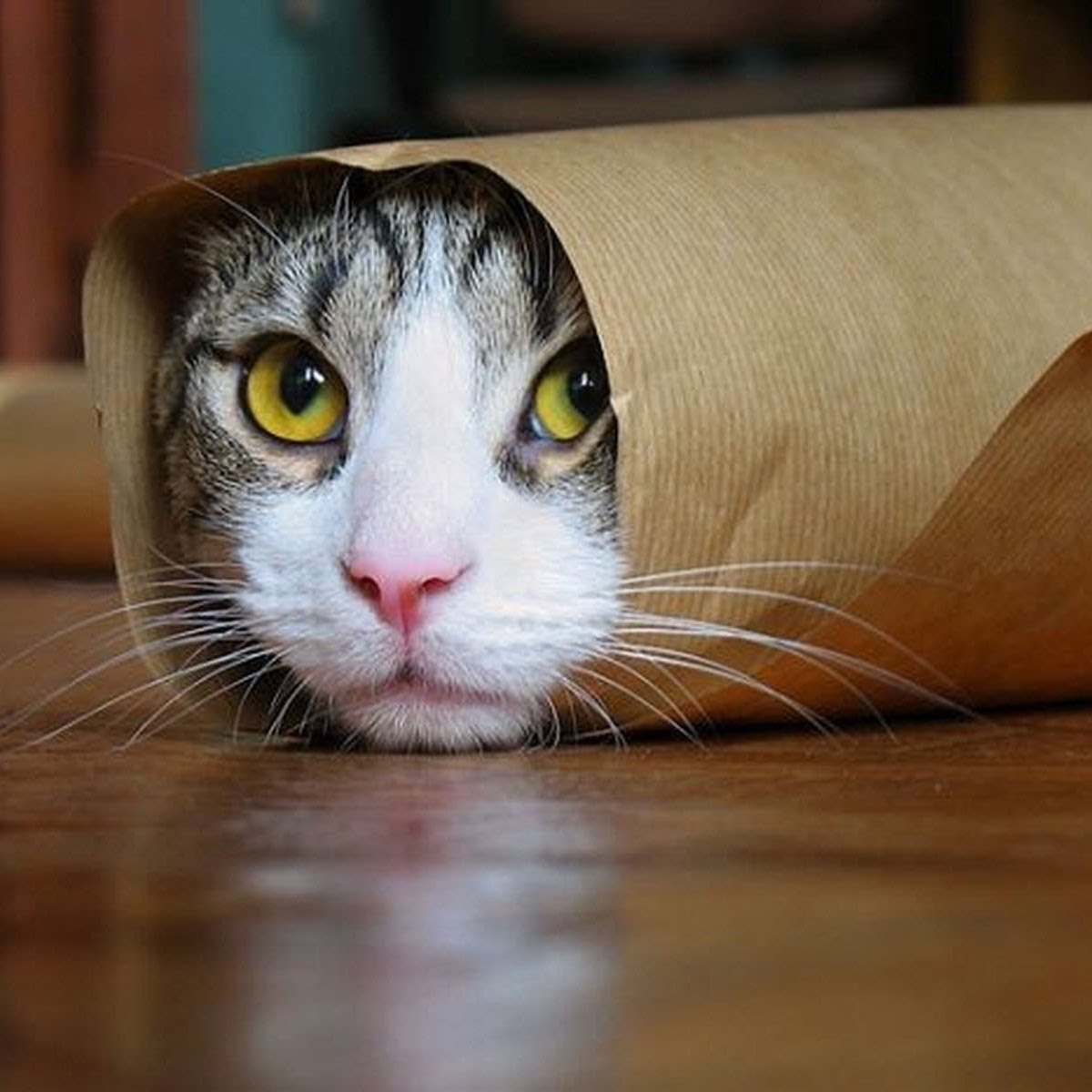 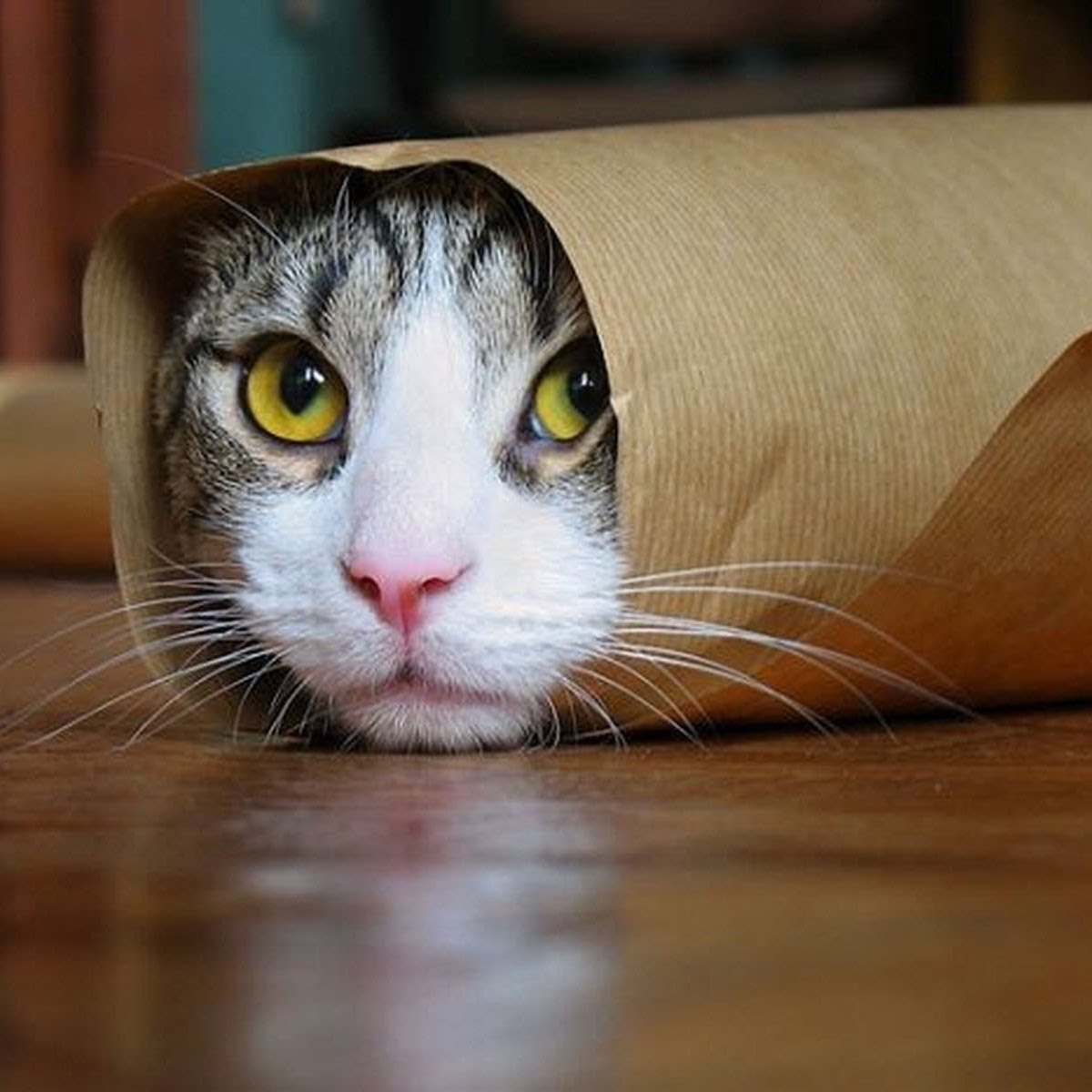 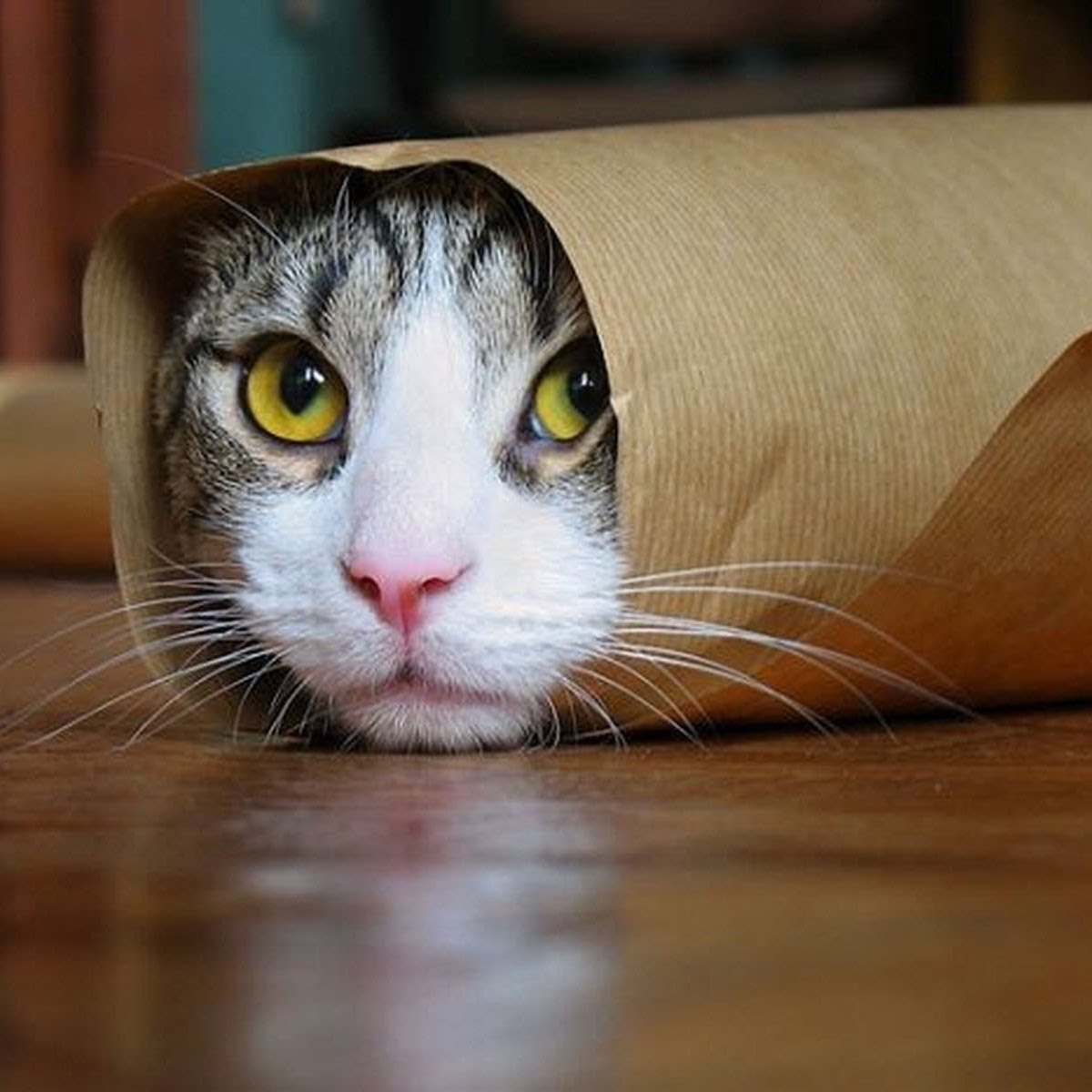 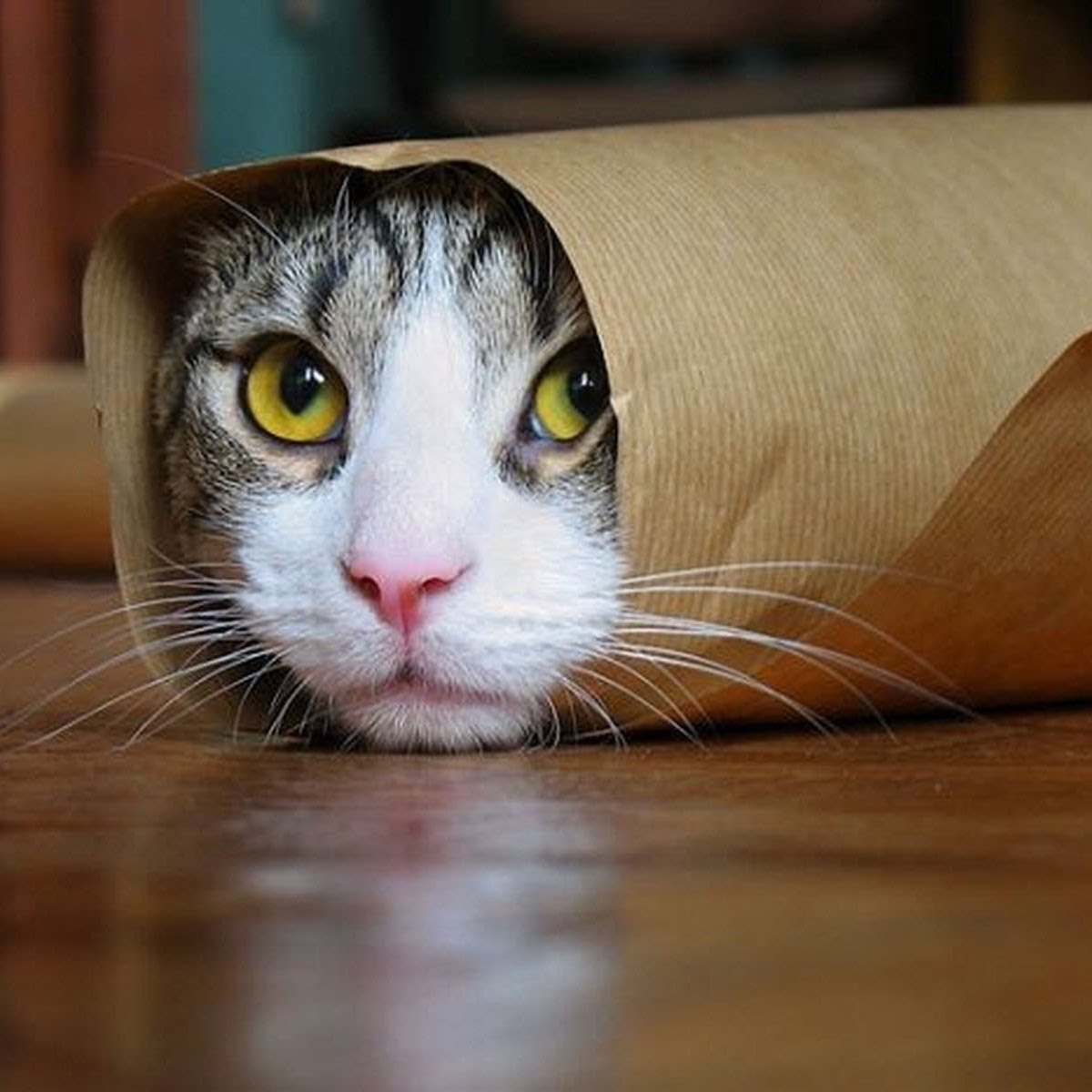 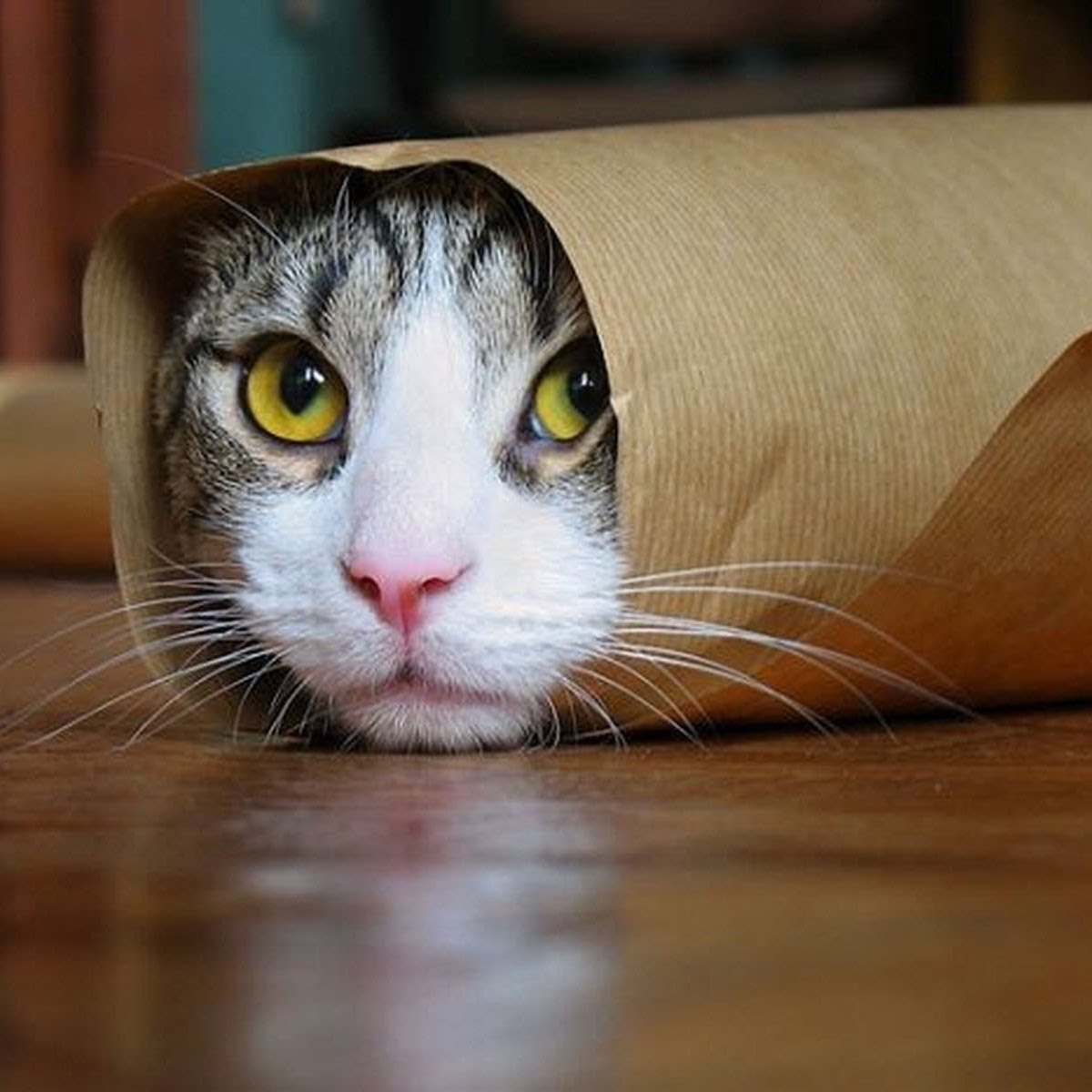 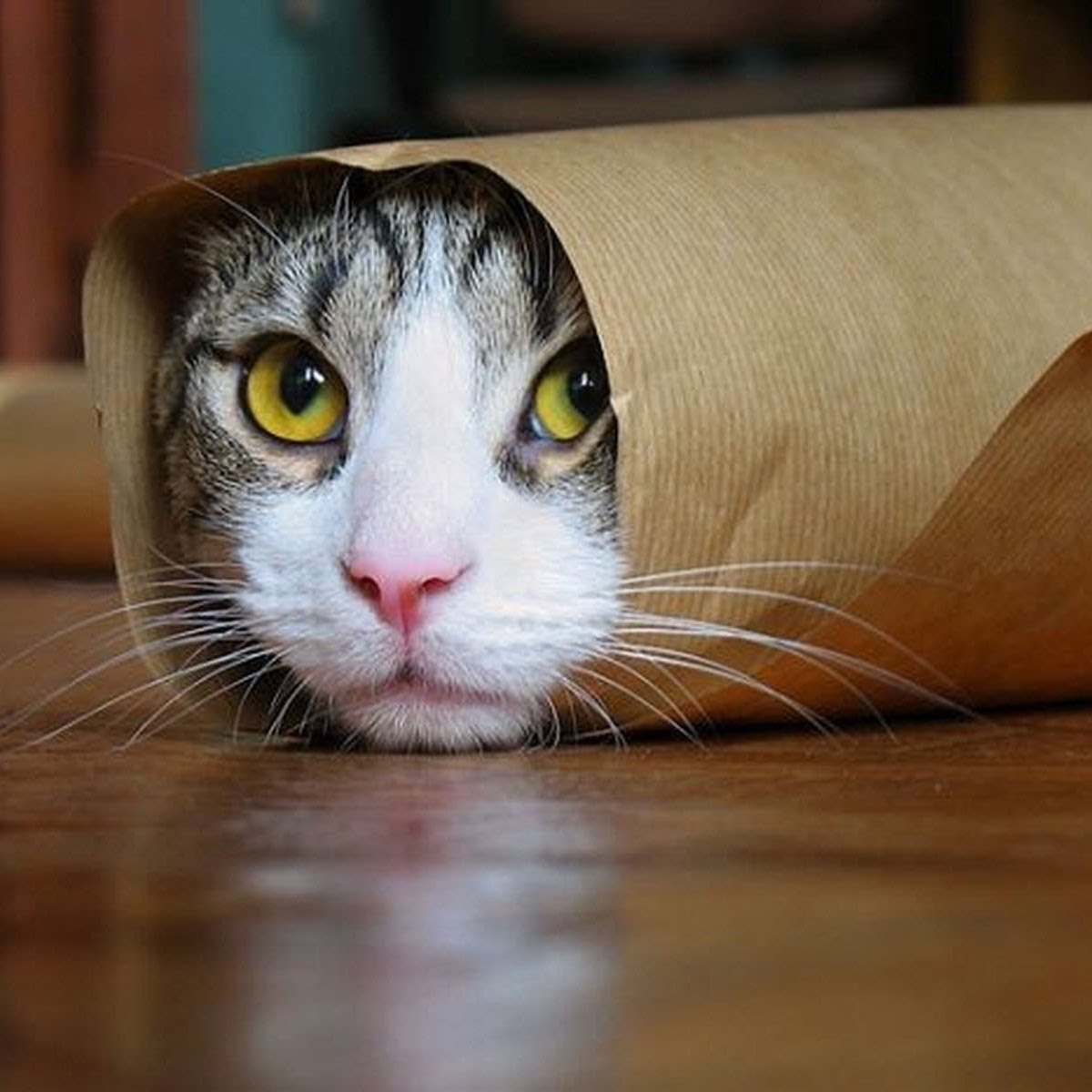 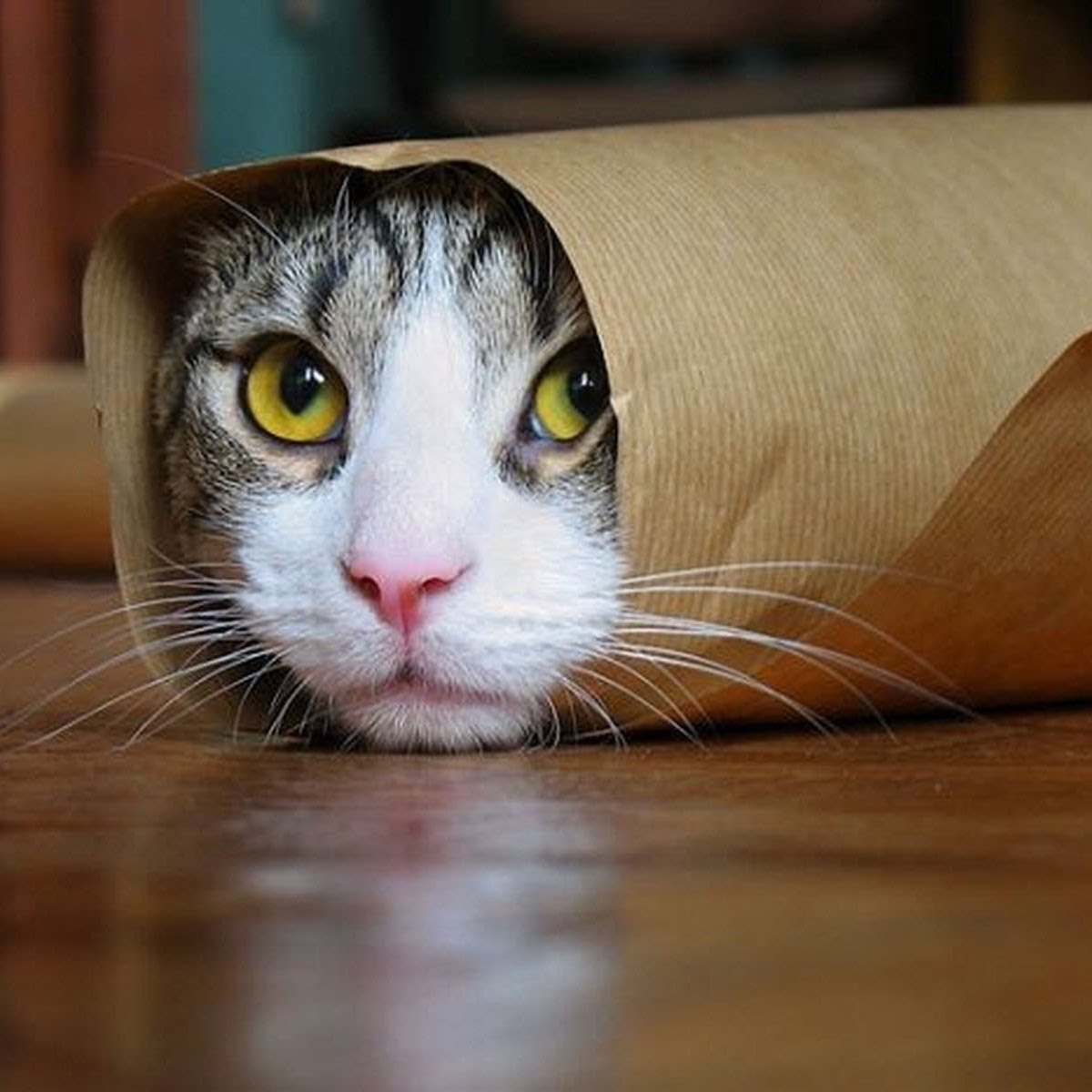 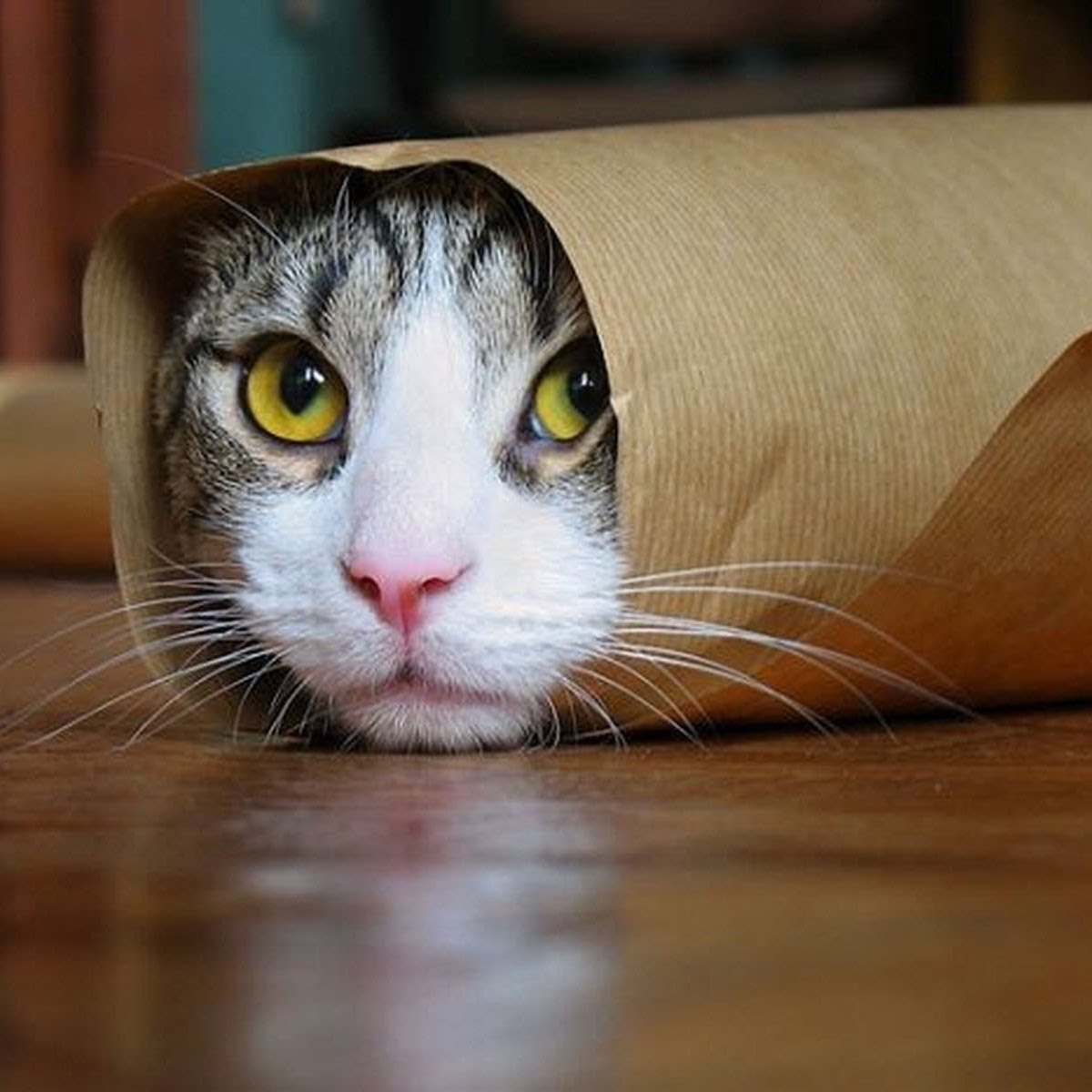 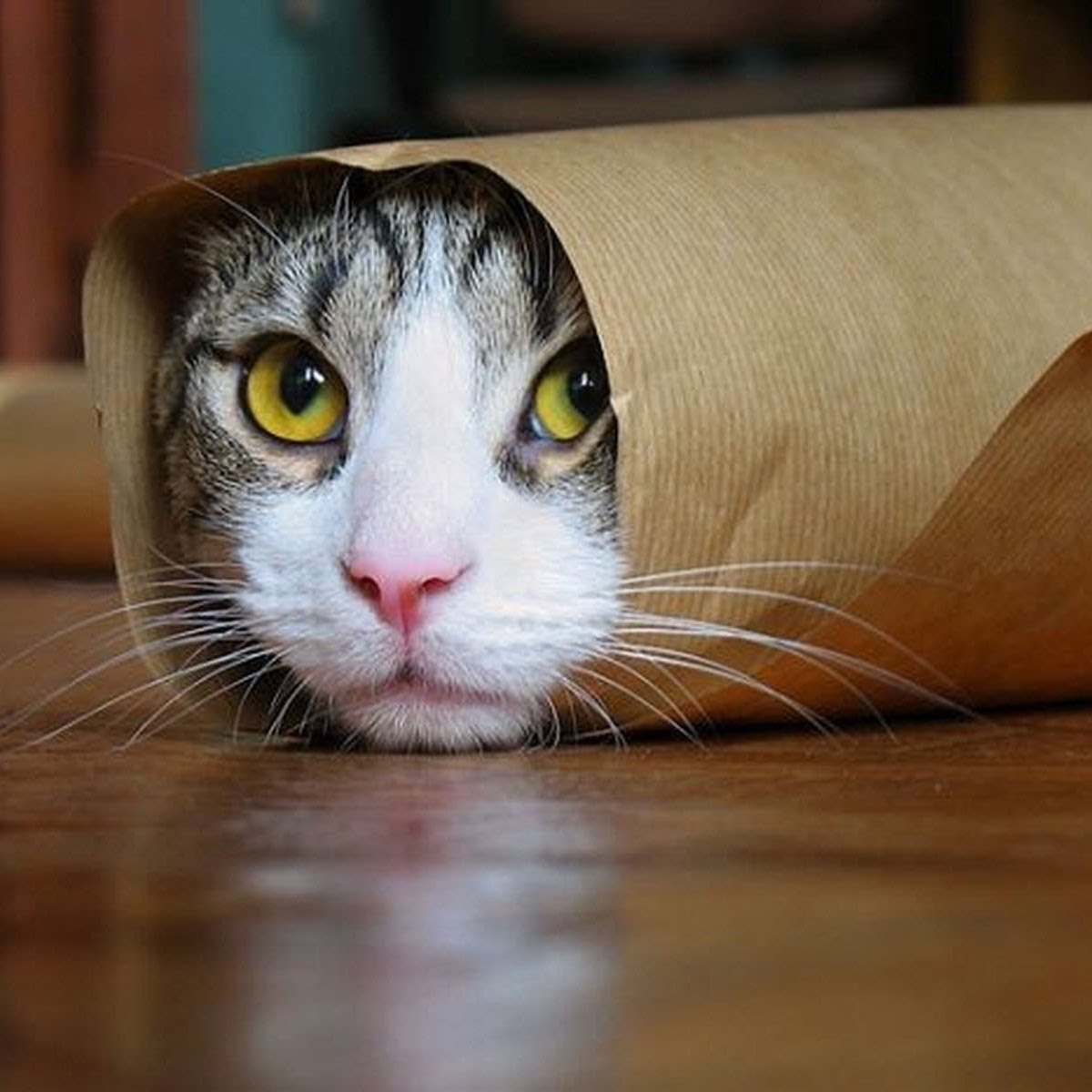 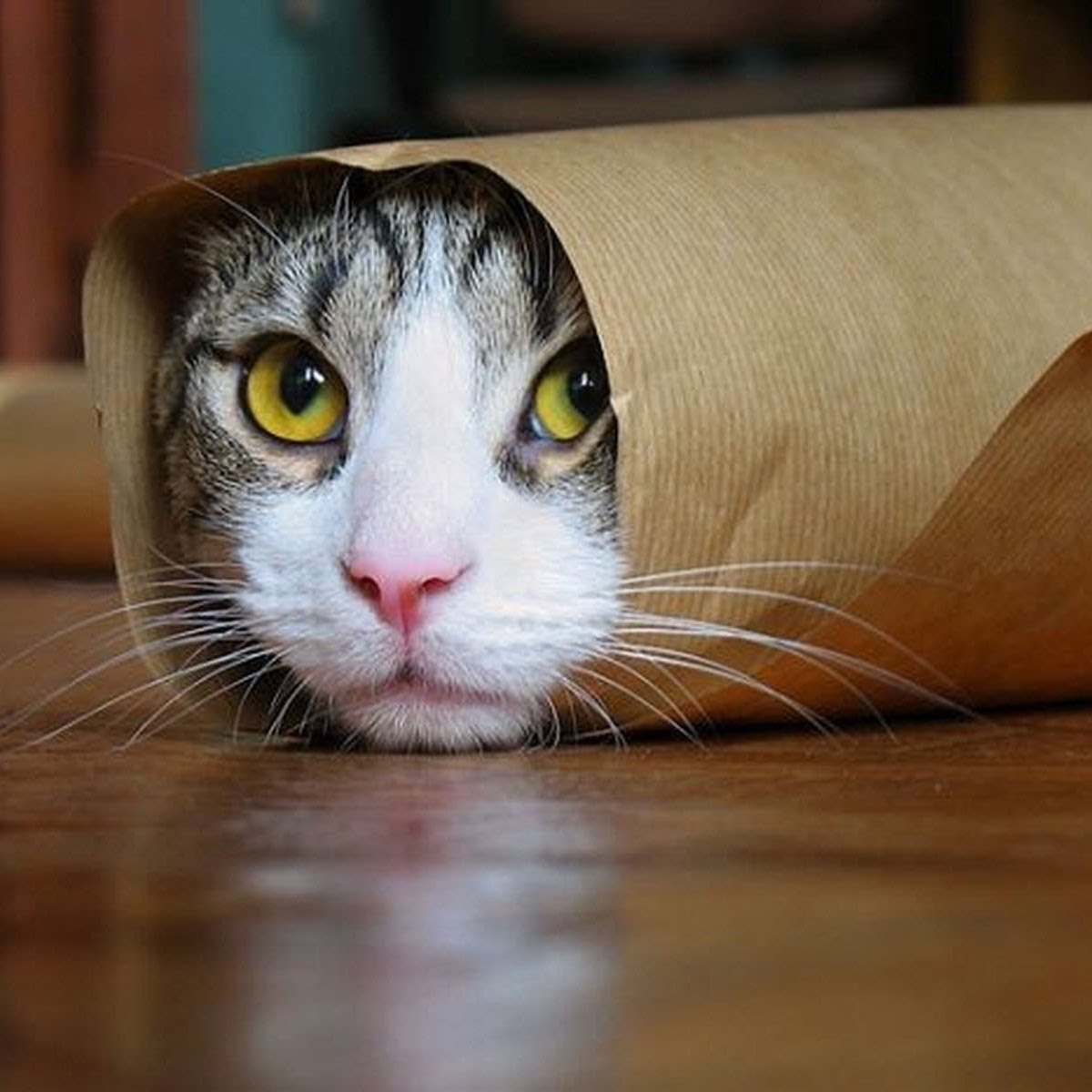 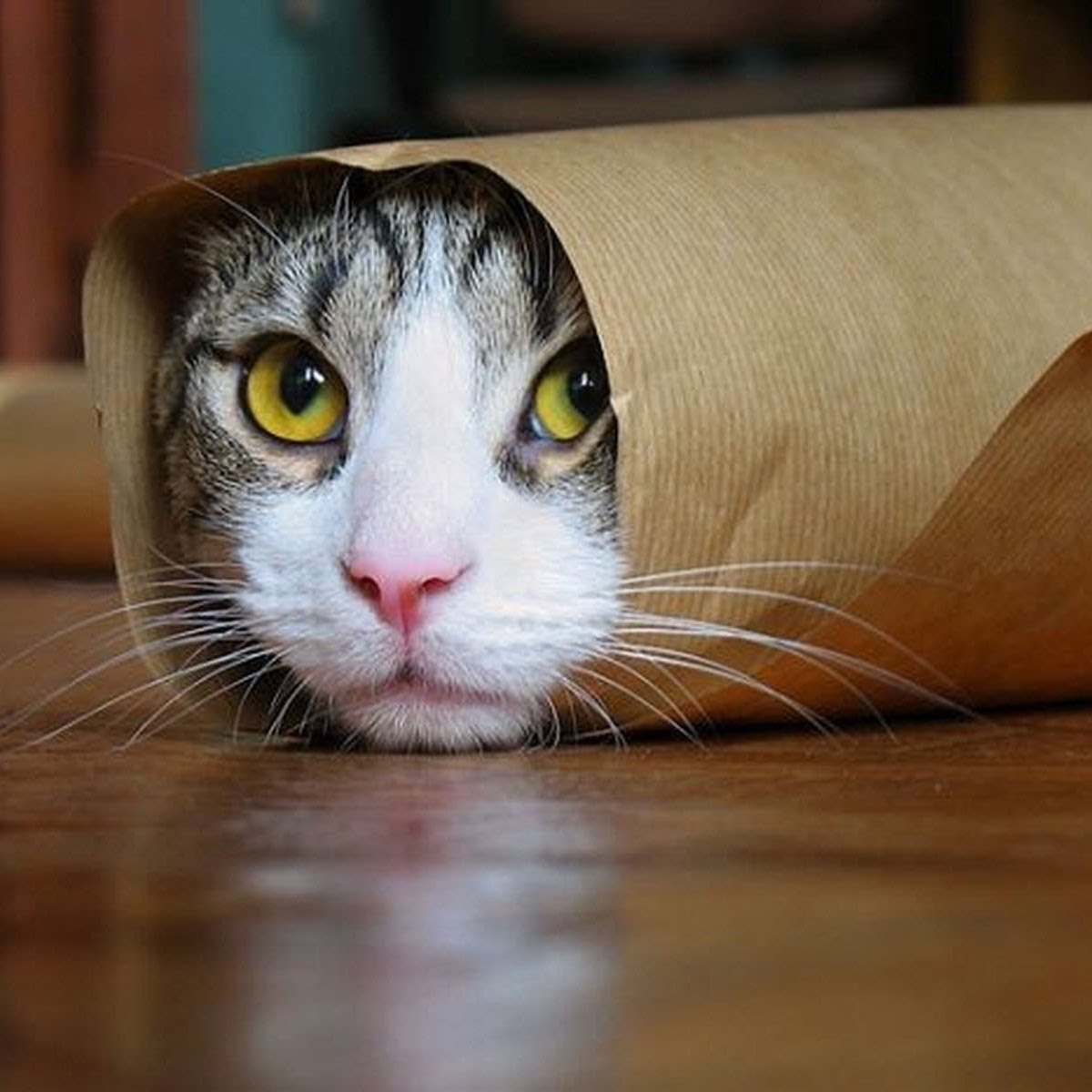 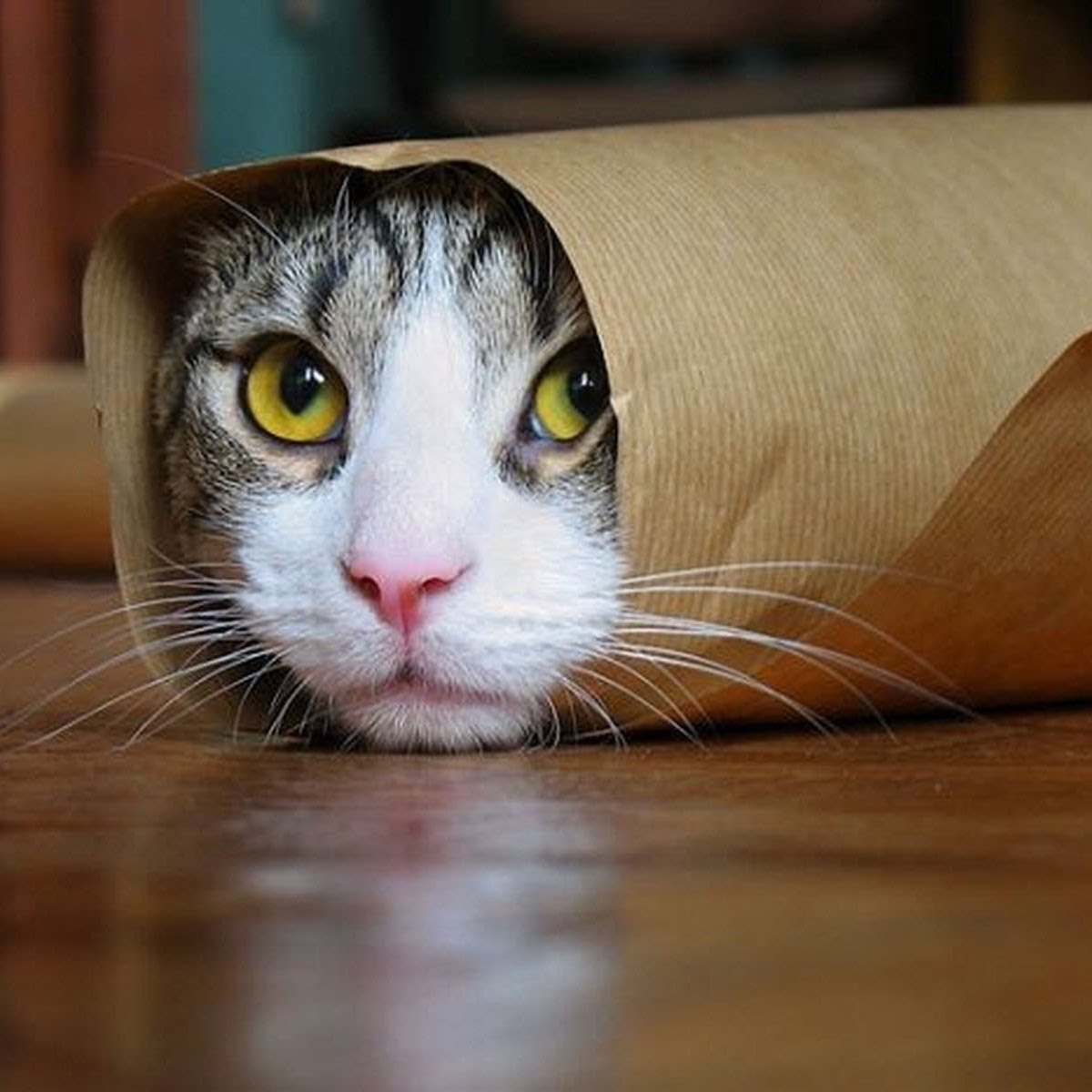 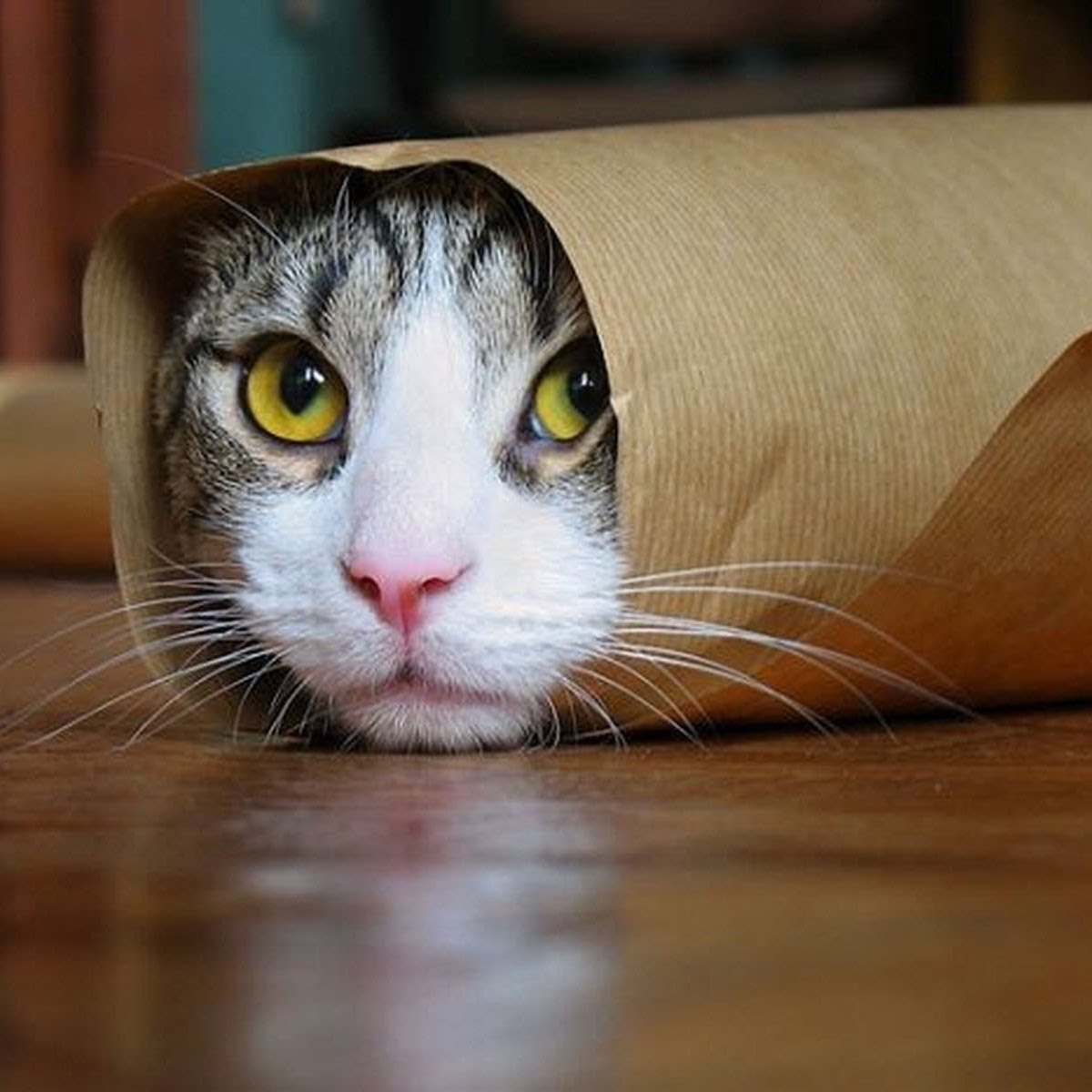 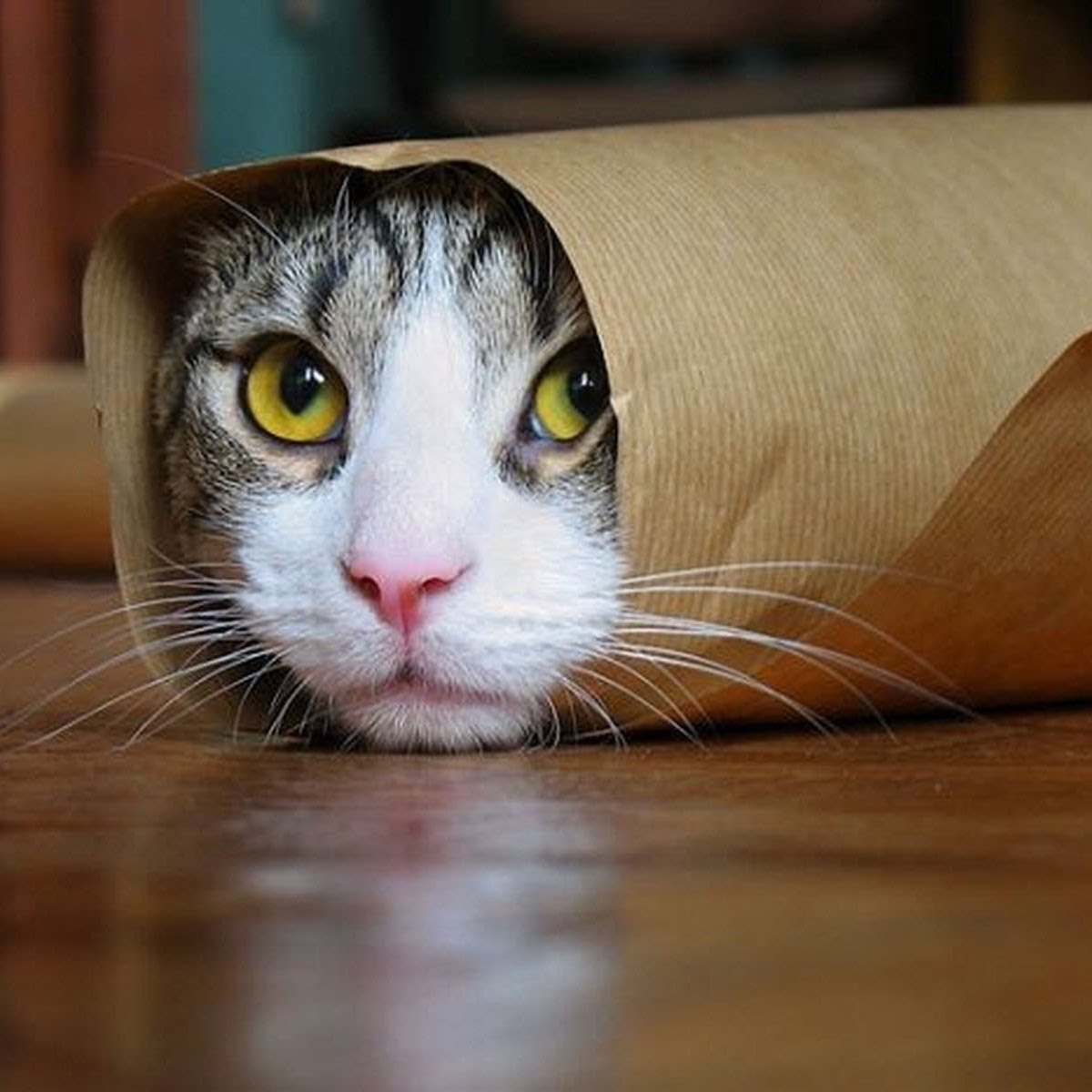 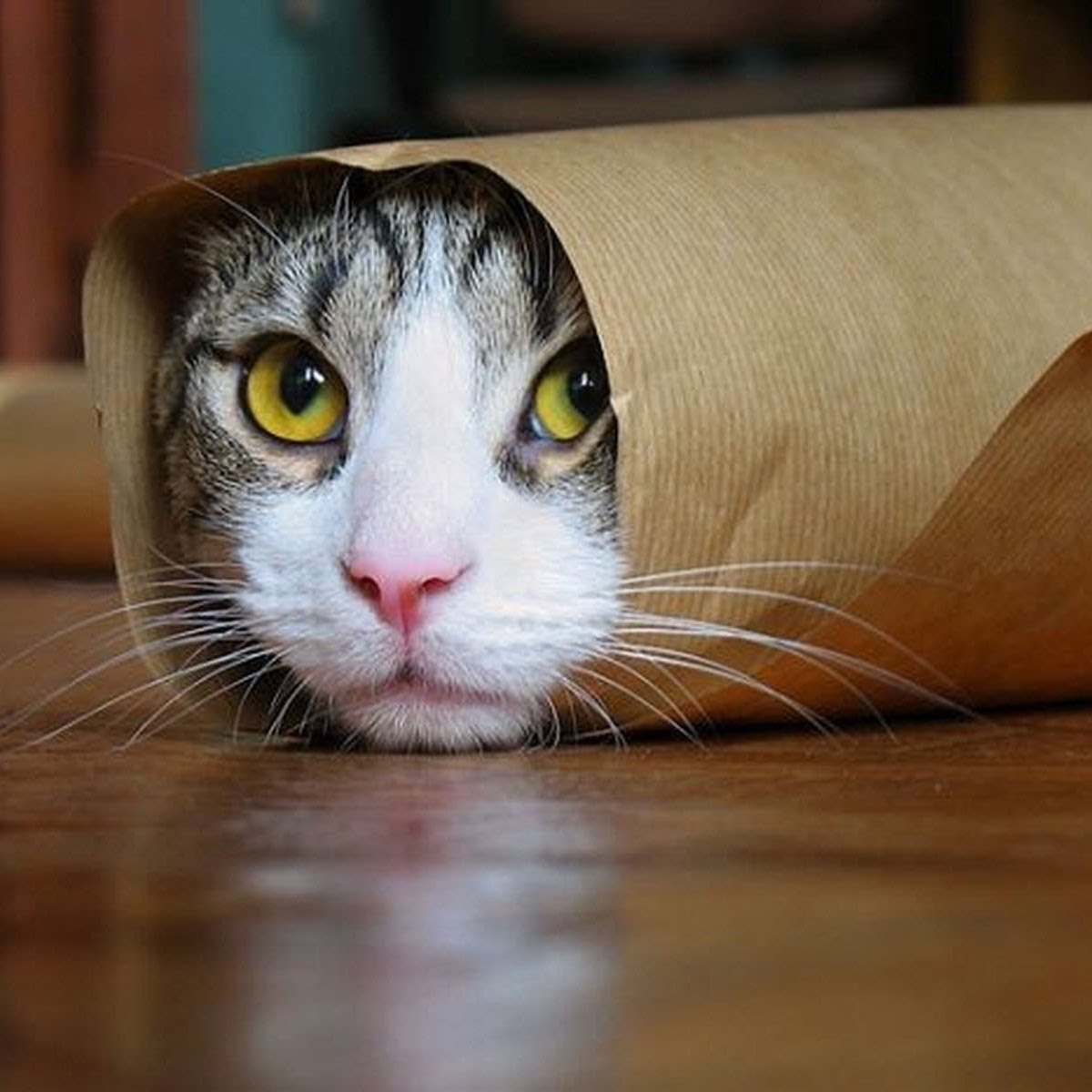 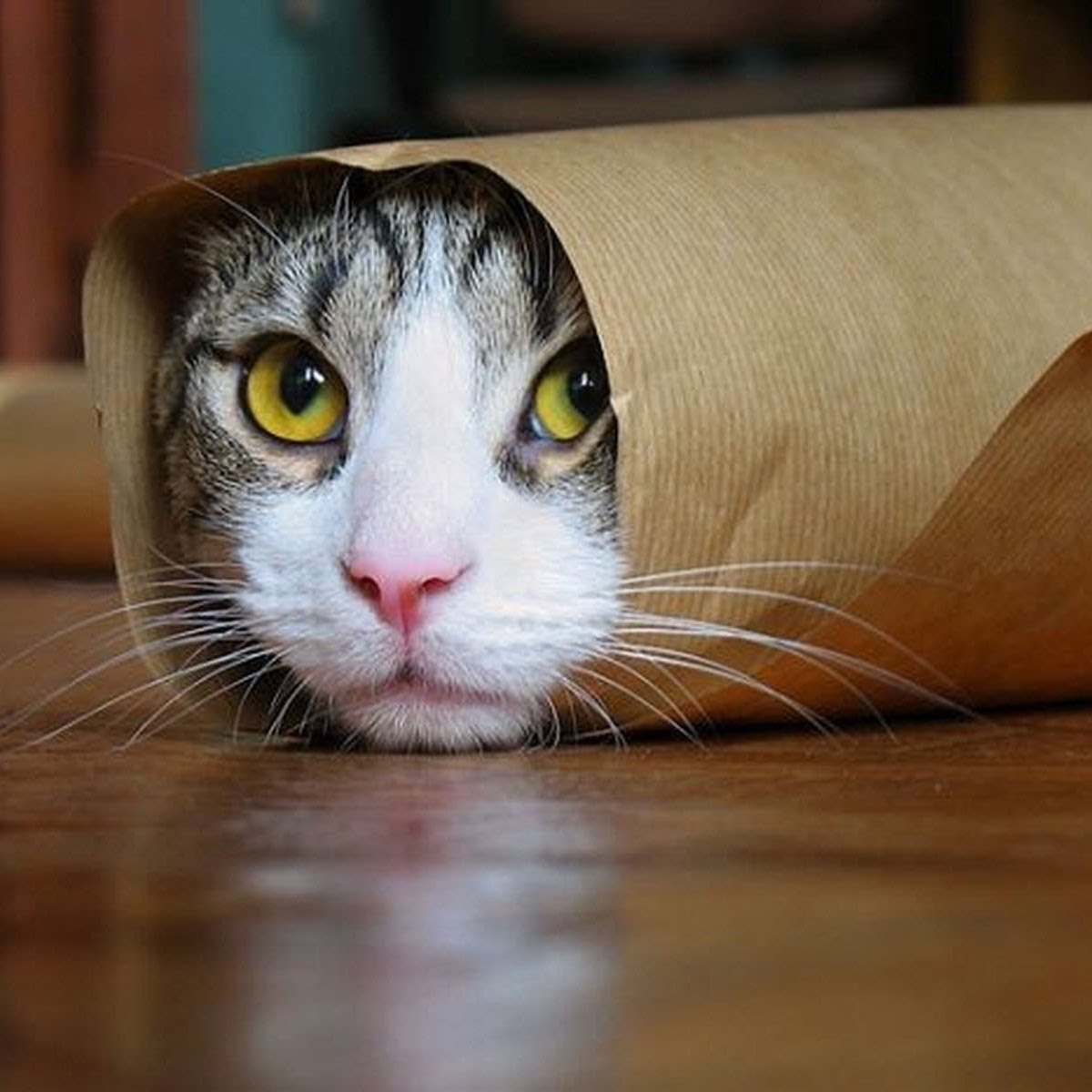 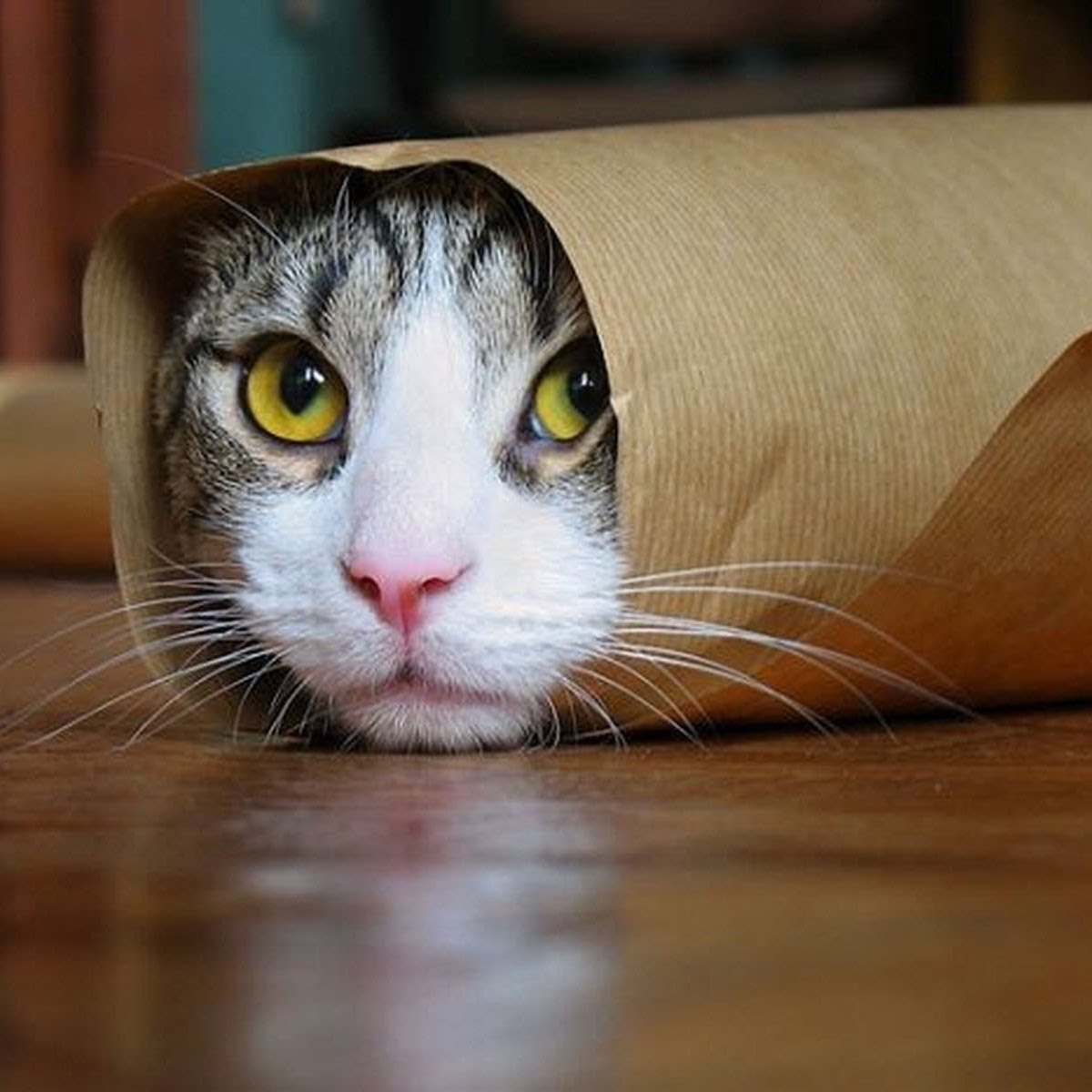 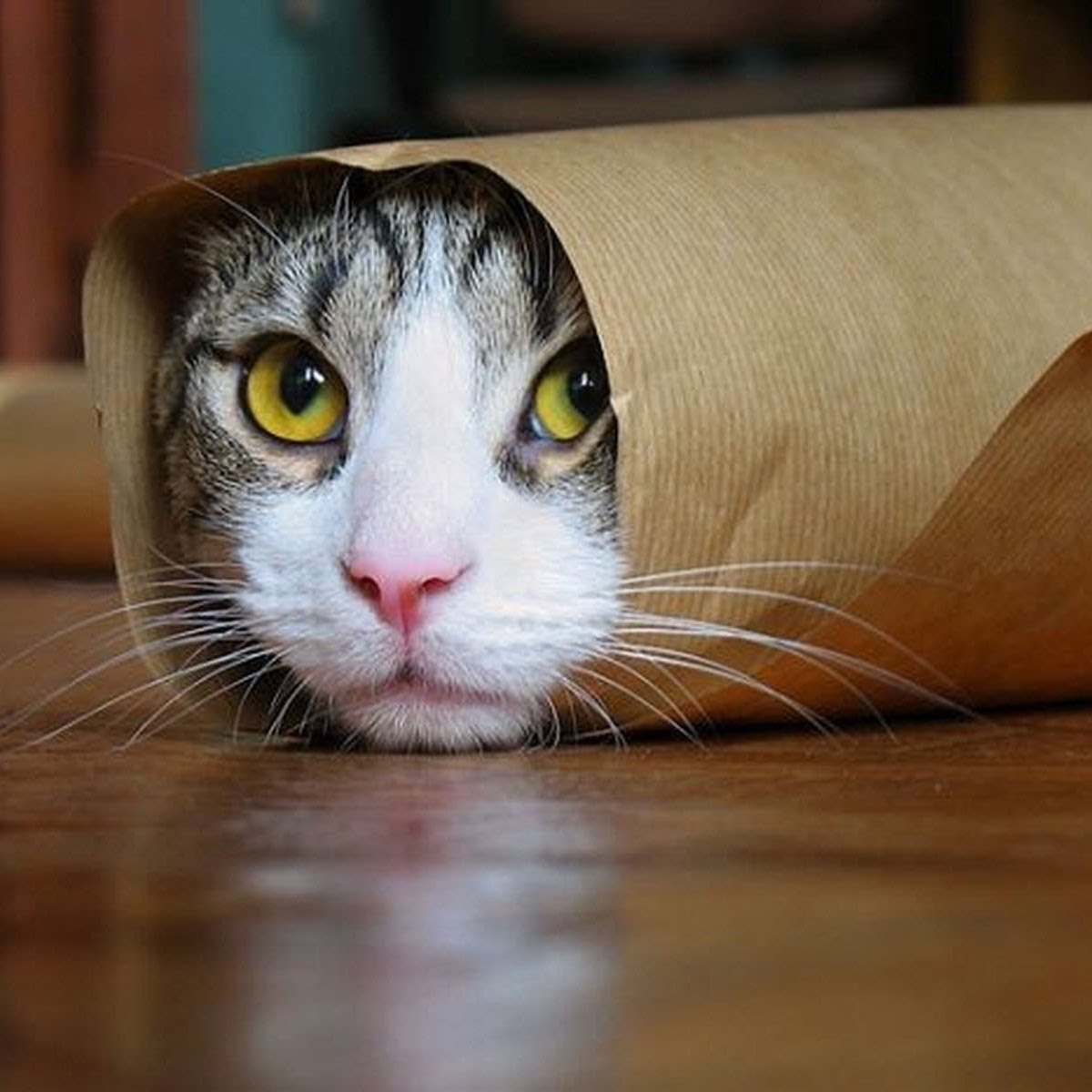 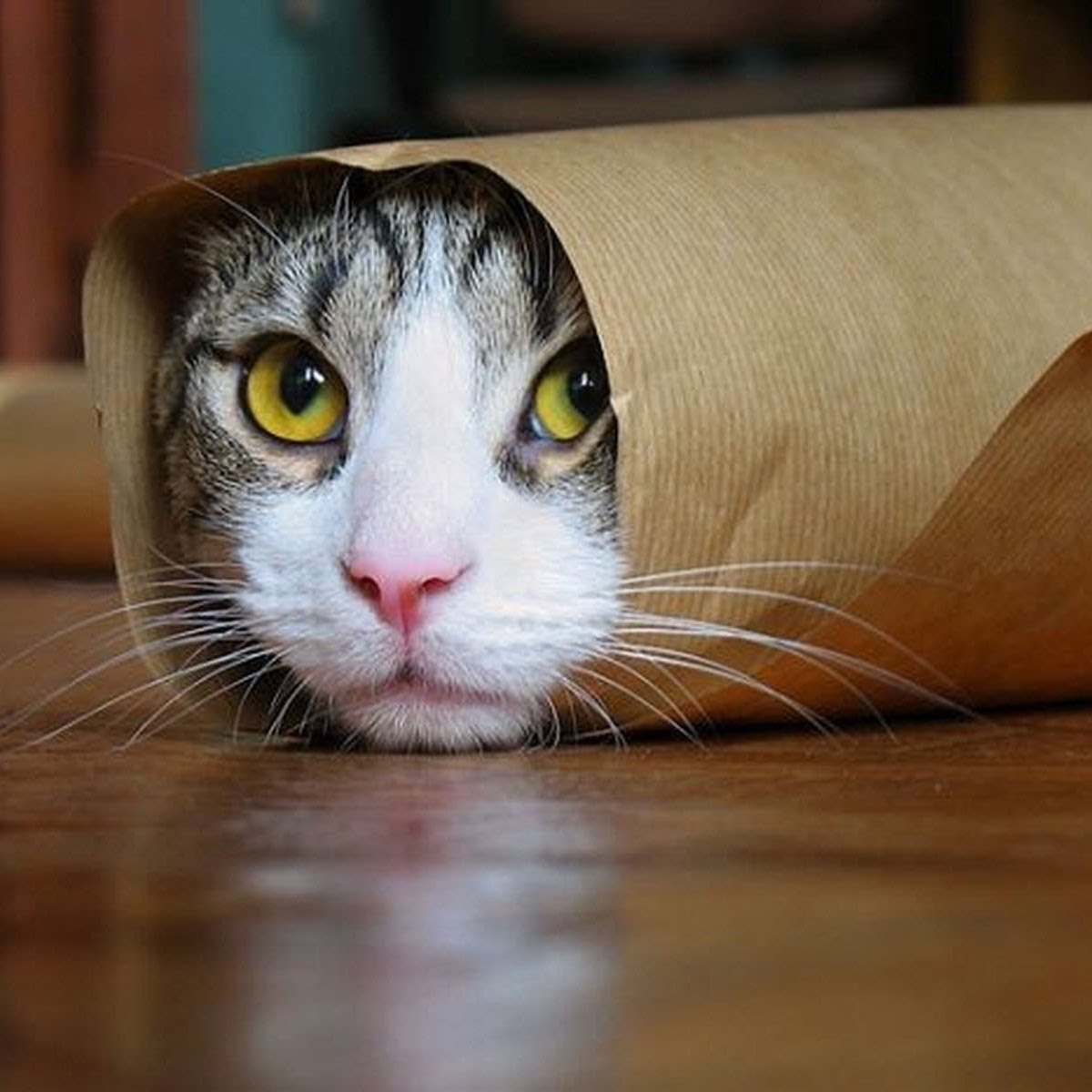 10
Computation Complexity of CaP
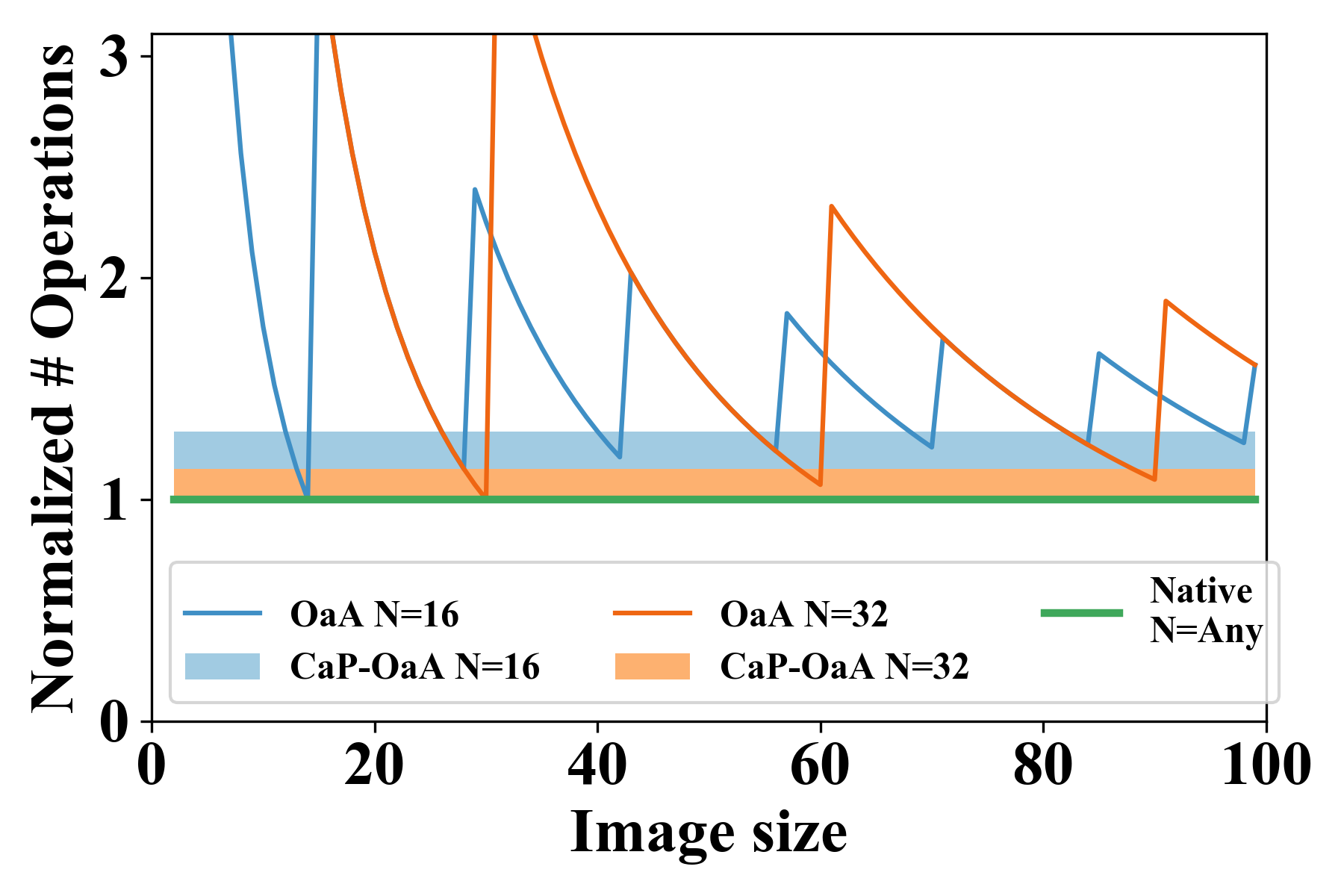 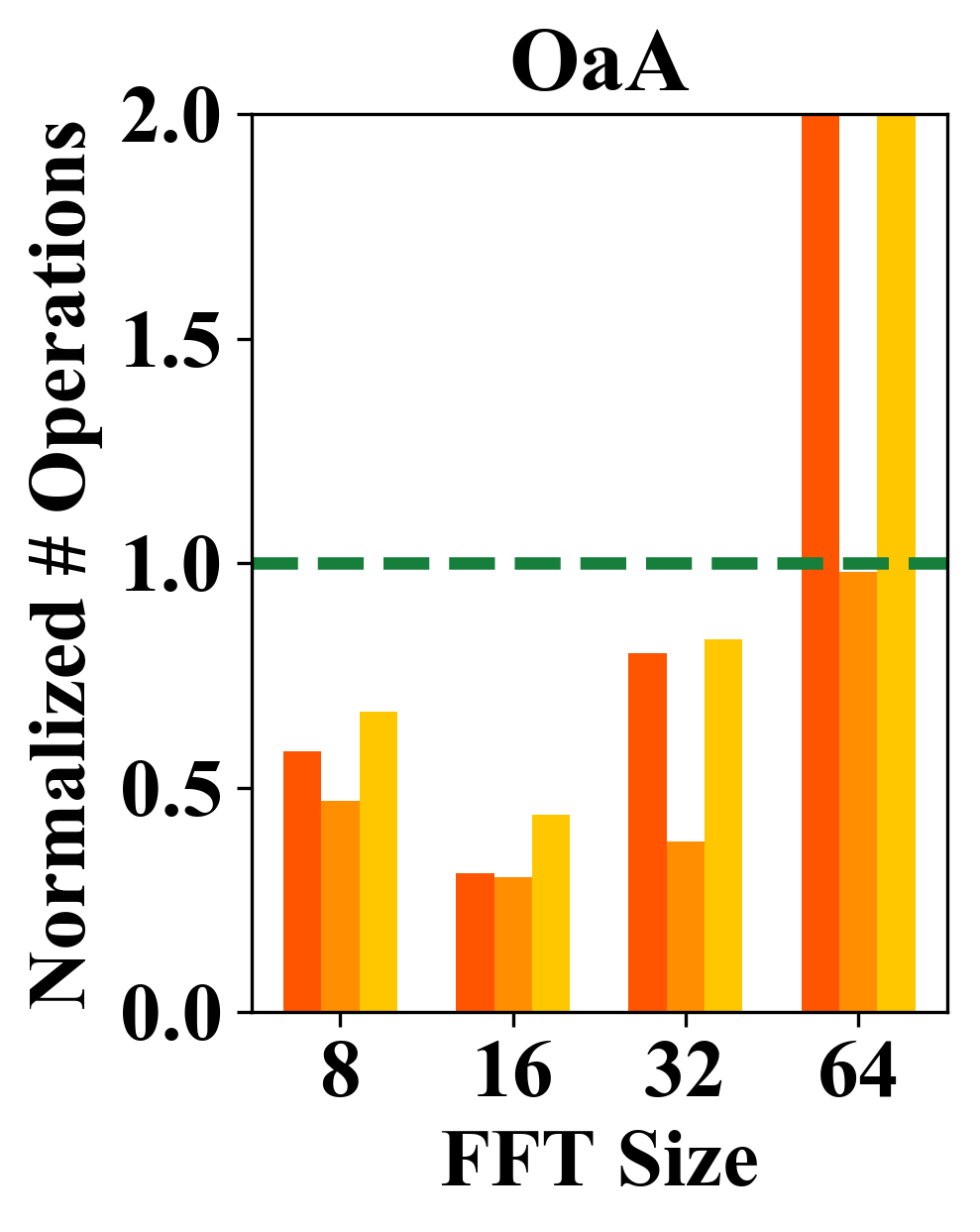 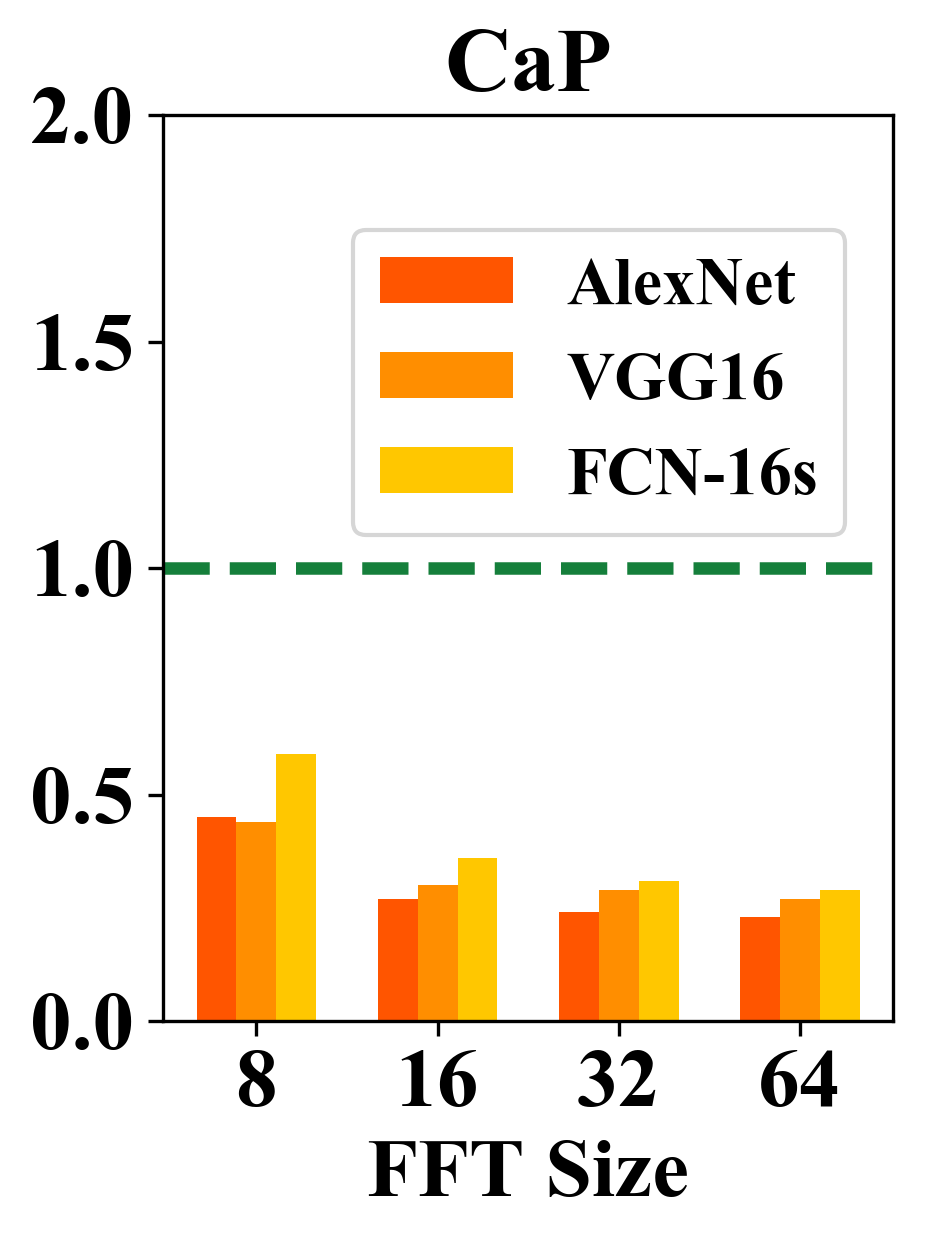 30%
14%
11
Optimization 2: Freq. Domain Loop Tiling
☑  Variation in number of input channels
☑  Variation in number of output channels
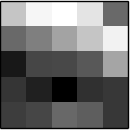 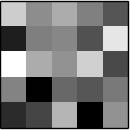 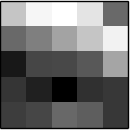 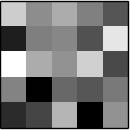 Data reuse scheme in batch inferencing
Kernel oriented

Loop tiling on kernels
Partition the input/output channels
Kernel tiles fits on-chip memory
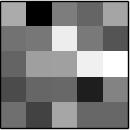 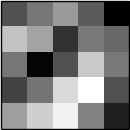 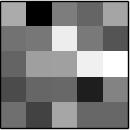 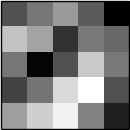 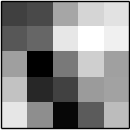 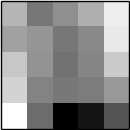 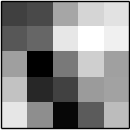 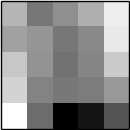 12
Summary of Algorithmic Optimizations
CNN model parameters
Shape of 2D images
Freq. domain convolution
☑  Comp. complexity 

Overlap-and-Add
☑  Various kernel window sizes

Concatenate-and-Pad
☑  Various input image sizes

Freq. domain loop tiling
☑  Various input channels
☑  Various output channels
Concatenate-and-Pad
Frequency domain loop tiling
FFT size based on hardware spec?
Overlap-and-Add
Data layout for frequency domain convolution
13
Outline
Background & overview
Algorithmic optimizations
Hardware mapping methodology
Automatic design generation
Experimental results
Conclusion
14
Hardware Mapping Overview
Suggestion to next generation DL chips
Define optimal data layout:
Partition images (FFT size)?
Partition kernels (tiling size)?
Optimal generic accelerator:
Communication capacity?
Computation capacity?
Hardware Mapping
Auto Design Generation
Algorithmic Optimization
Throughput-optimized accelerator
FPGA spec.
CNN model
Data layout
Suggestions for optimizing next gen DL chip:
How much DSP?
How large on-chip buffer?
How fast external BW?
Shape of 2D images
15
Accelerator Architecture
From external memory
To external memory
Parallel-Serial
1D
1D
1D
1D
SPN
SPN
…
…
…
…
…
…
1D
1D
1D
1D
2D FFT
2D IFFT
MAC array
16
Device Coefficient
FPGA
DRAM
17
[Speaker Notes: For CNN workloads]
Performance Analysis
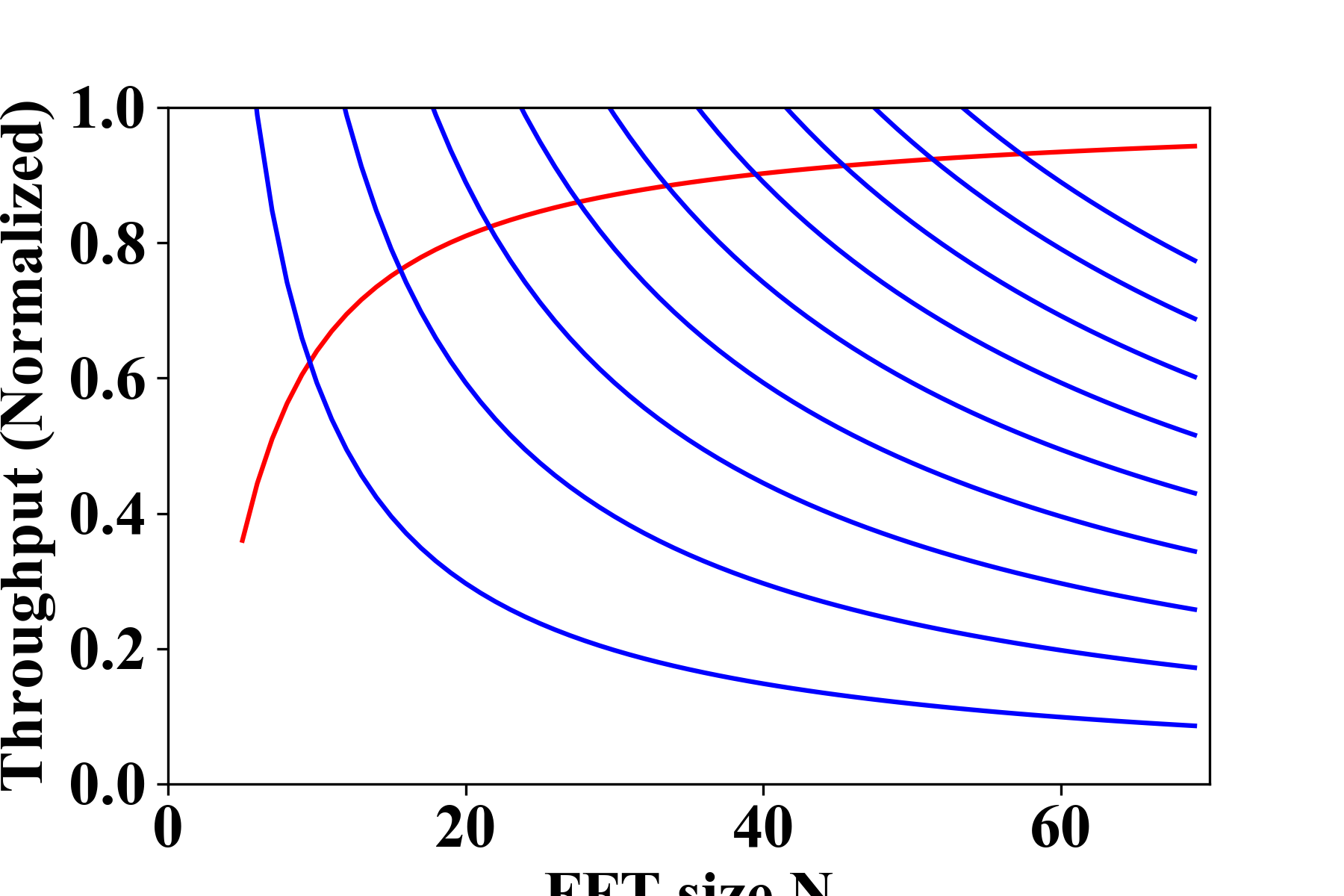 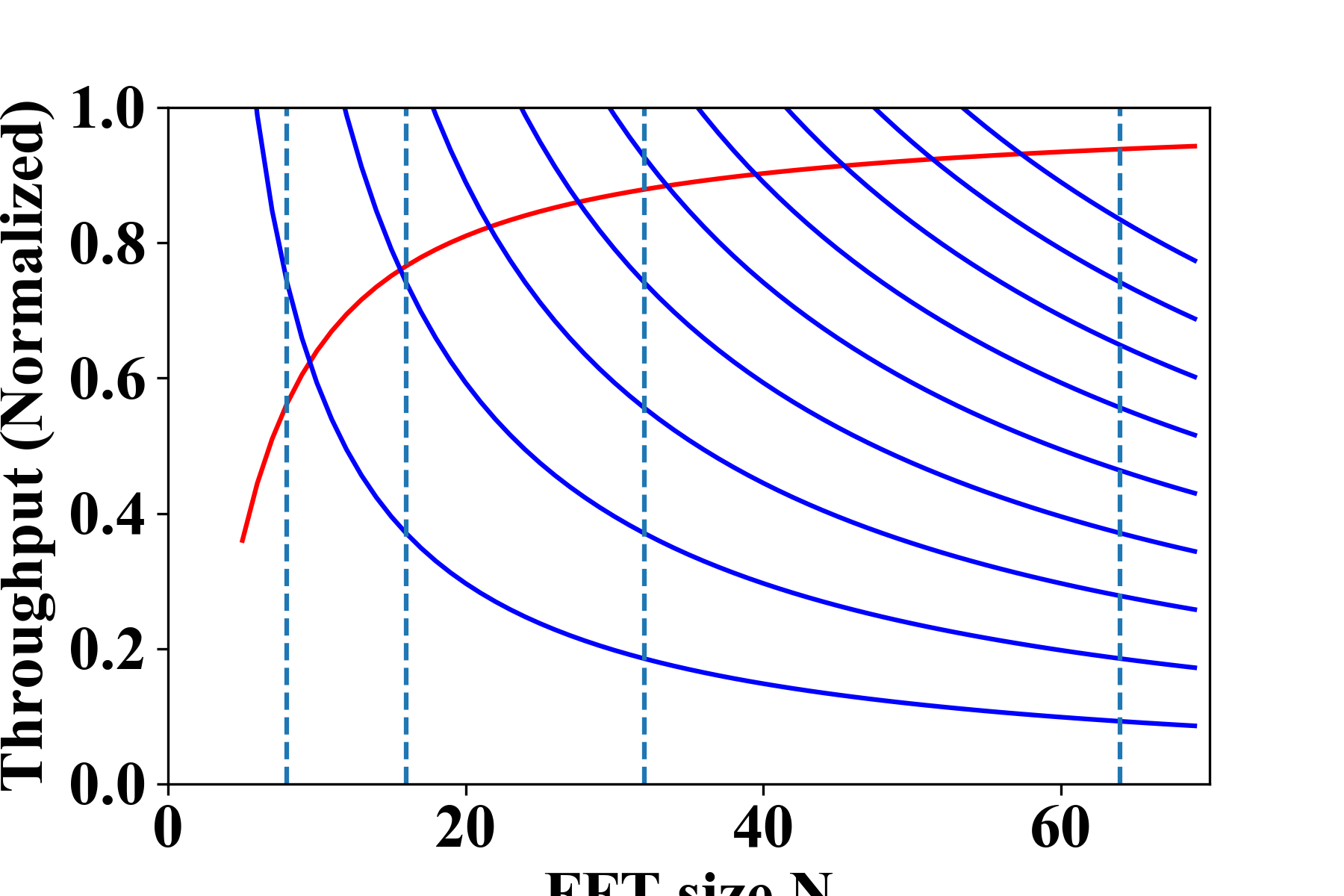 Throughput (Normalized)
Throughput (Normalized)
FFT Size
FFT Size
Communication bound
Computation bound
18
Design Space Exploration
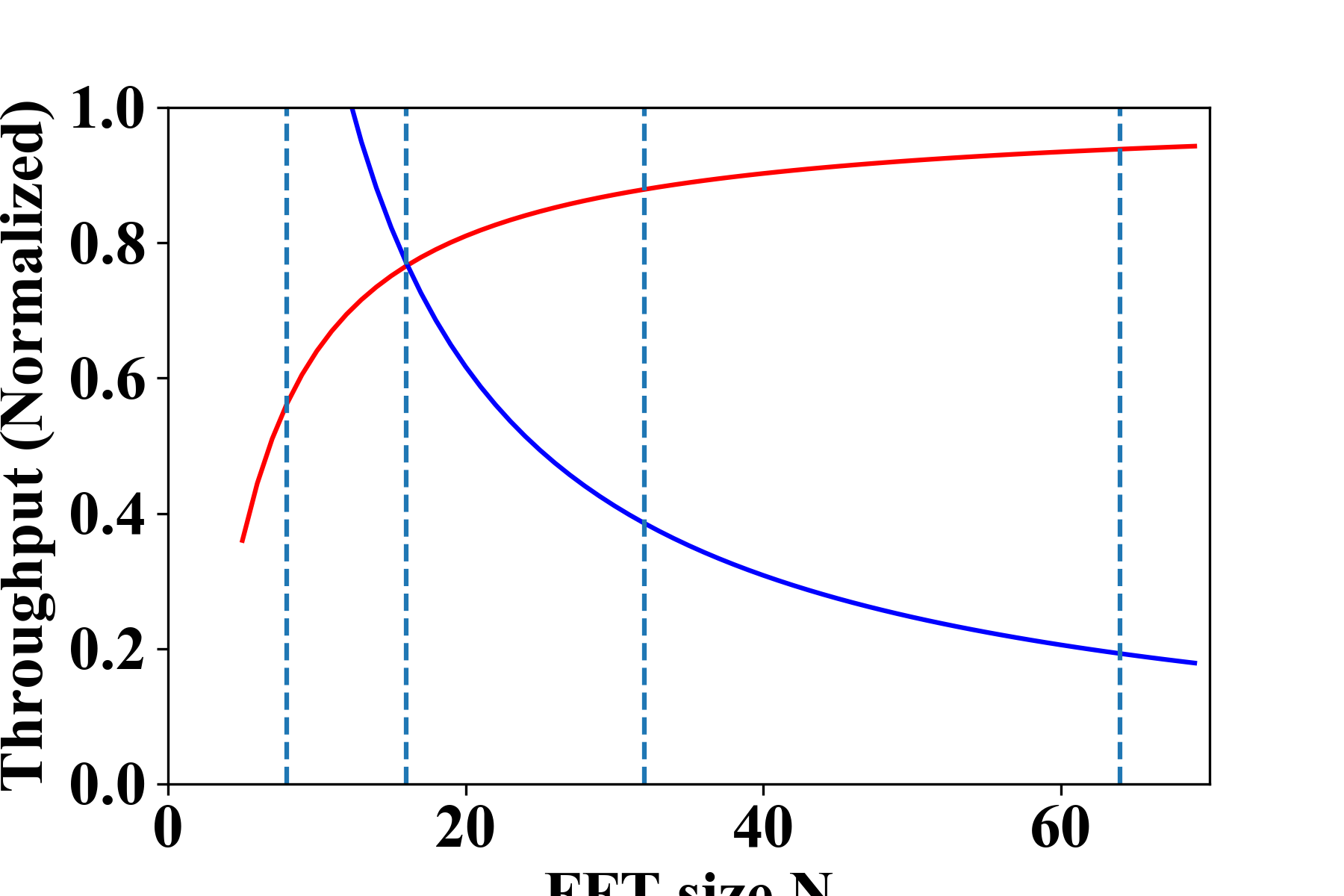 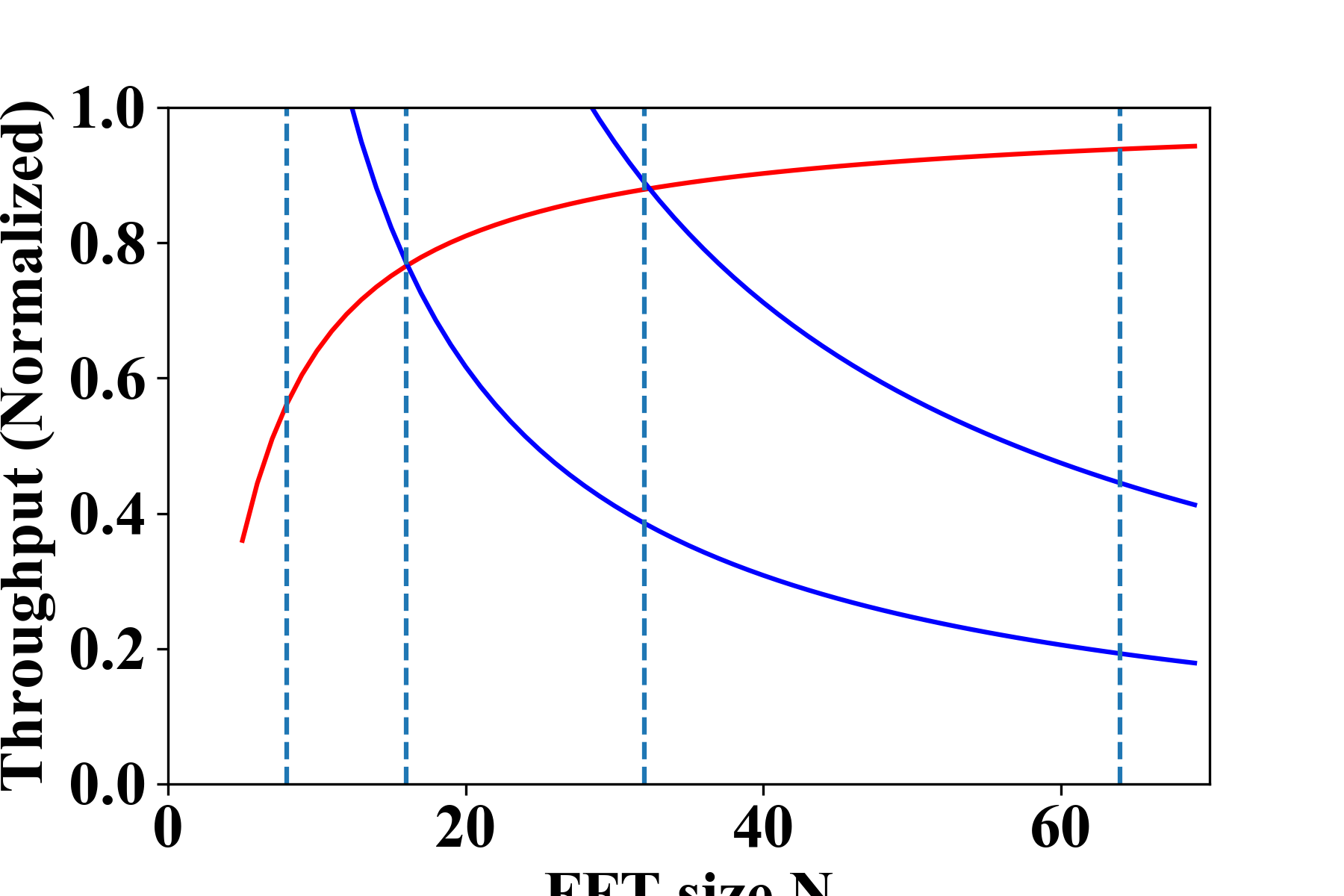 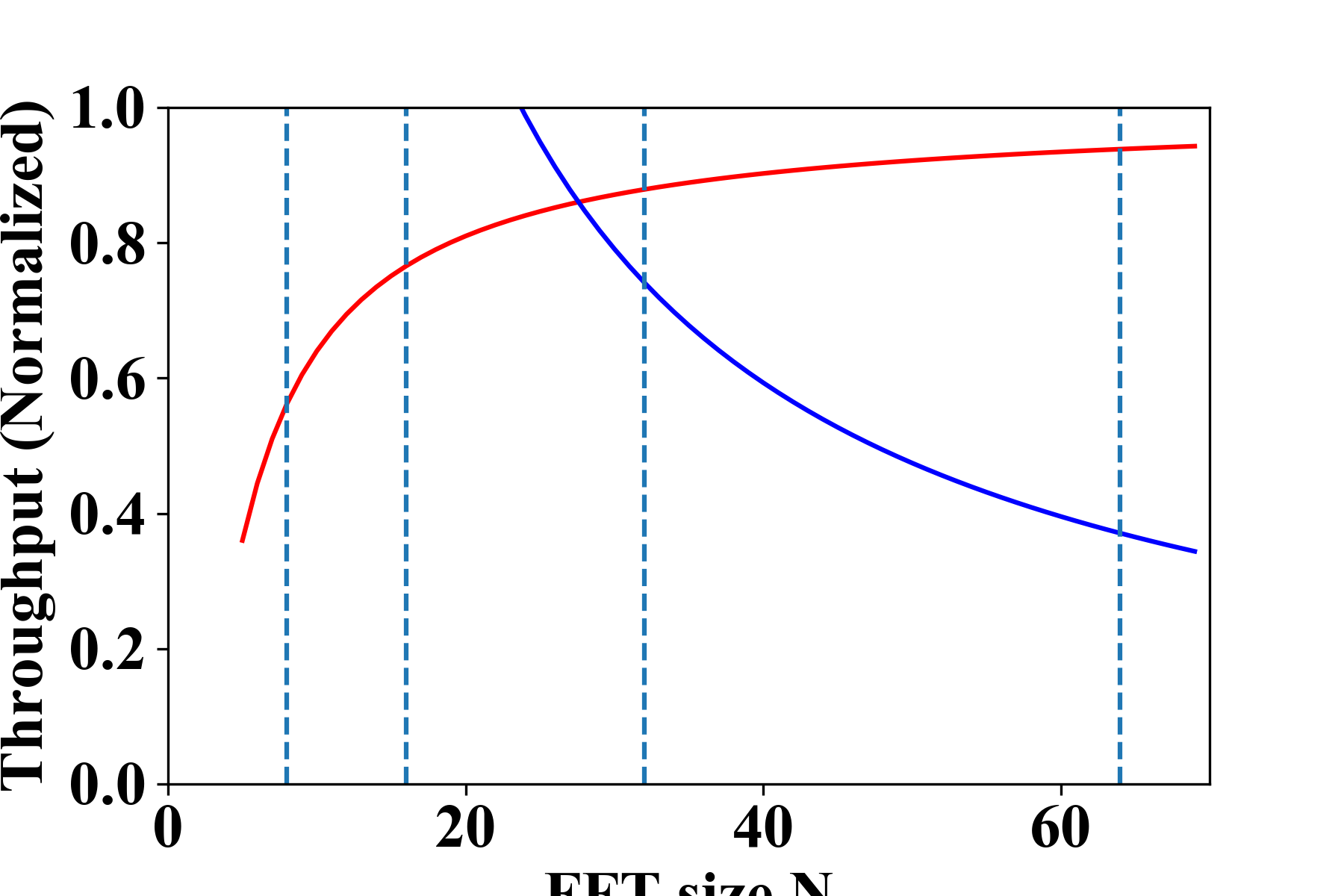 Throughput (Normalized)
Throughput (Normalized)
Throughput (Normalized)
FFT Size
FFT Size
FFT Size
19
Outline
Background & overview
Algorithmic optimizations
Hardware mapping methodology
Automatic design generation
Experimental results
Conclusion
20
Automatic Design Generation
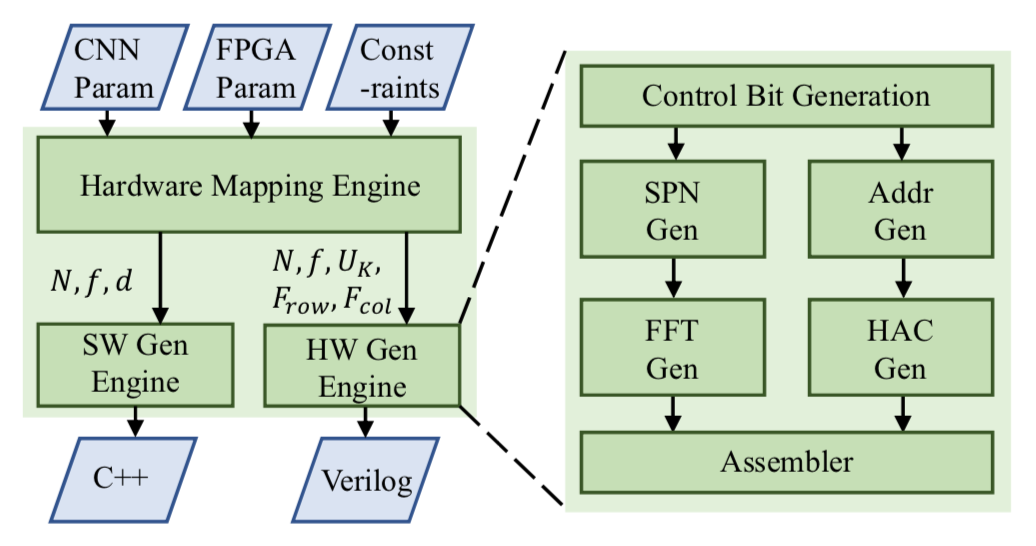 21
Outline
Background & overview
Algorithmic optimizations
Hardware mapping methodology
Automatic design generation
Experimental results
Conclusion
22
Reduction in Computation Complexity
VGG16
AlexNet
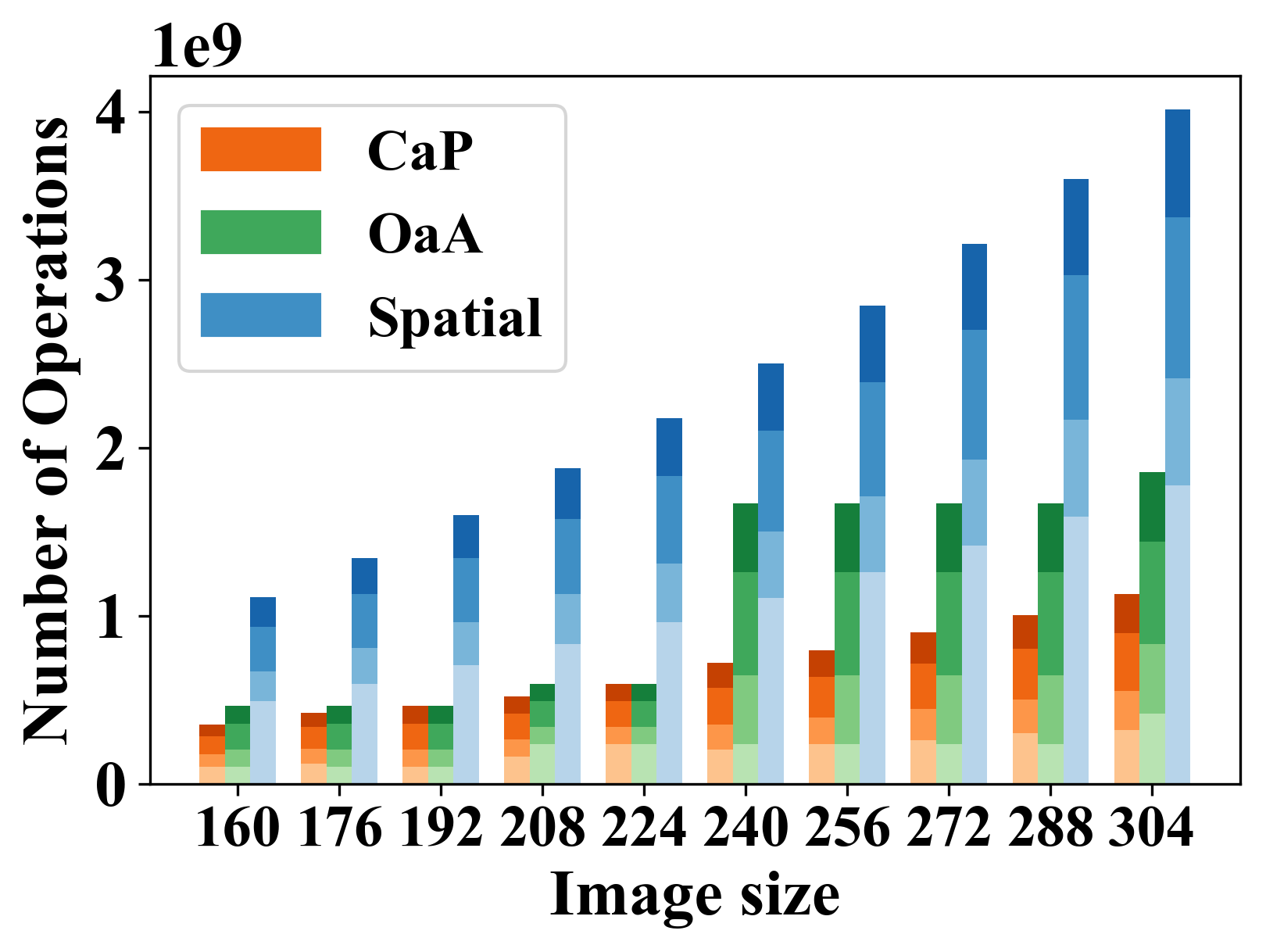 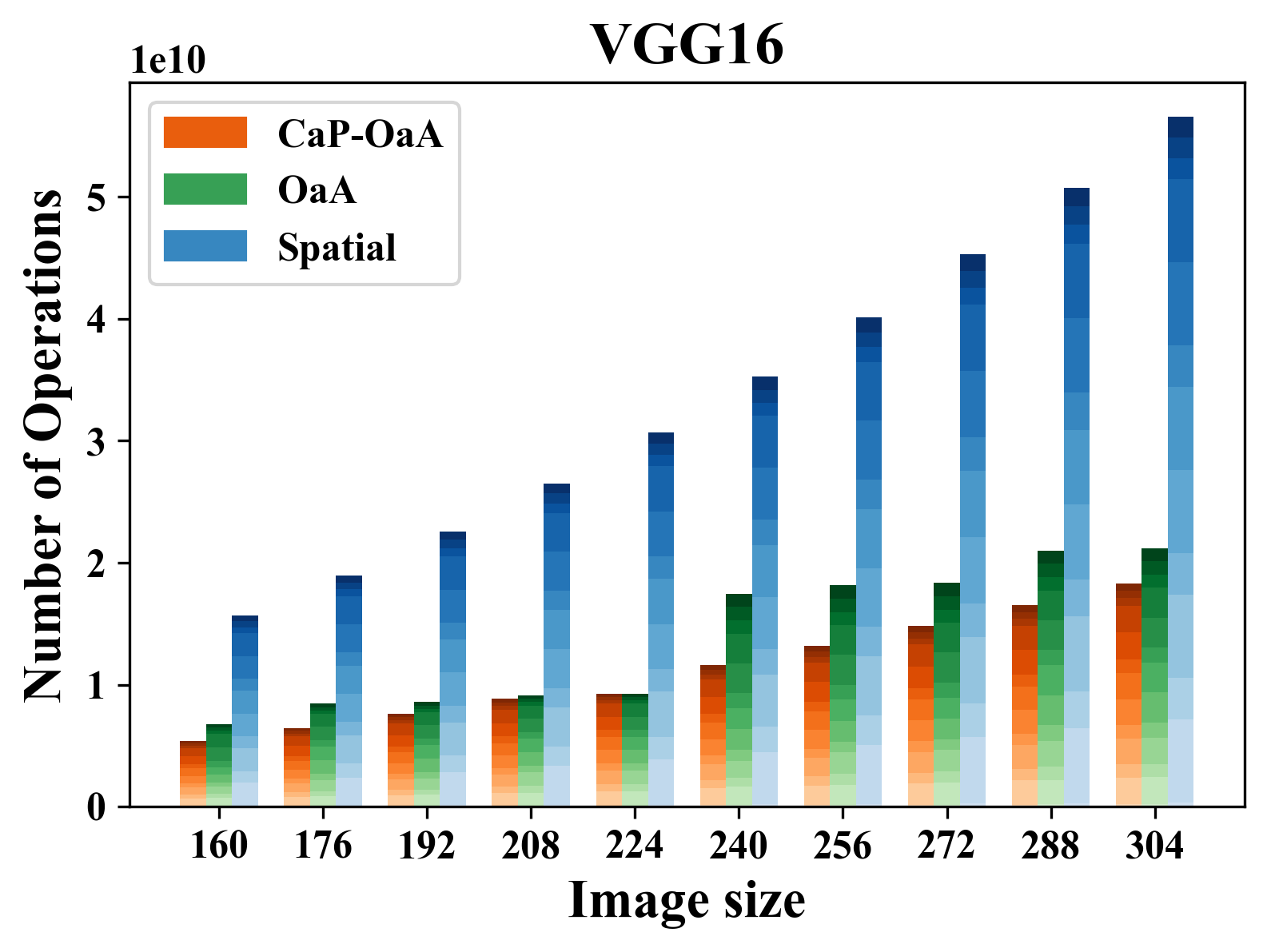 FCN-16s
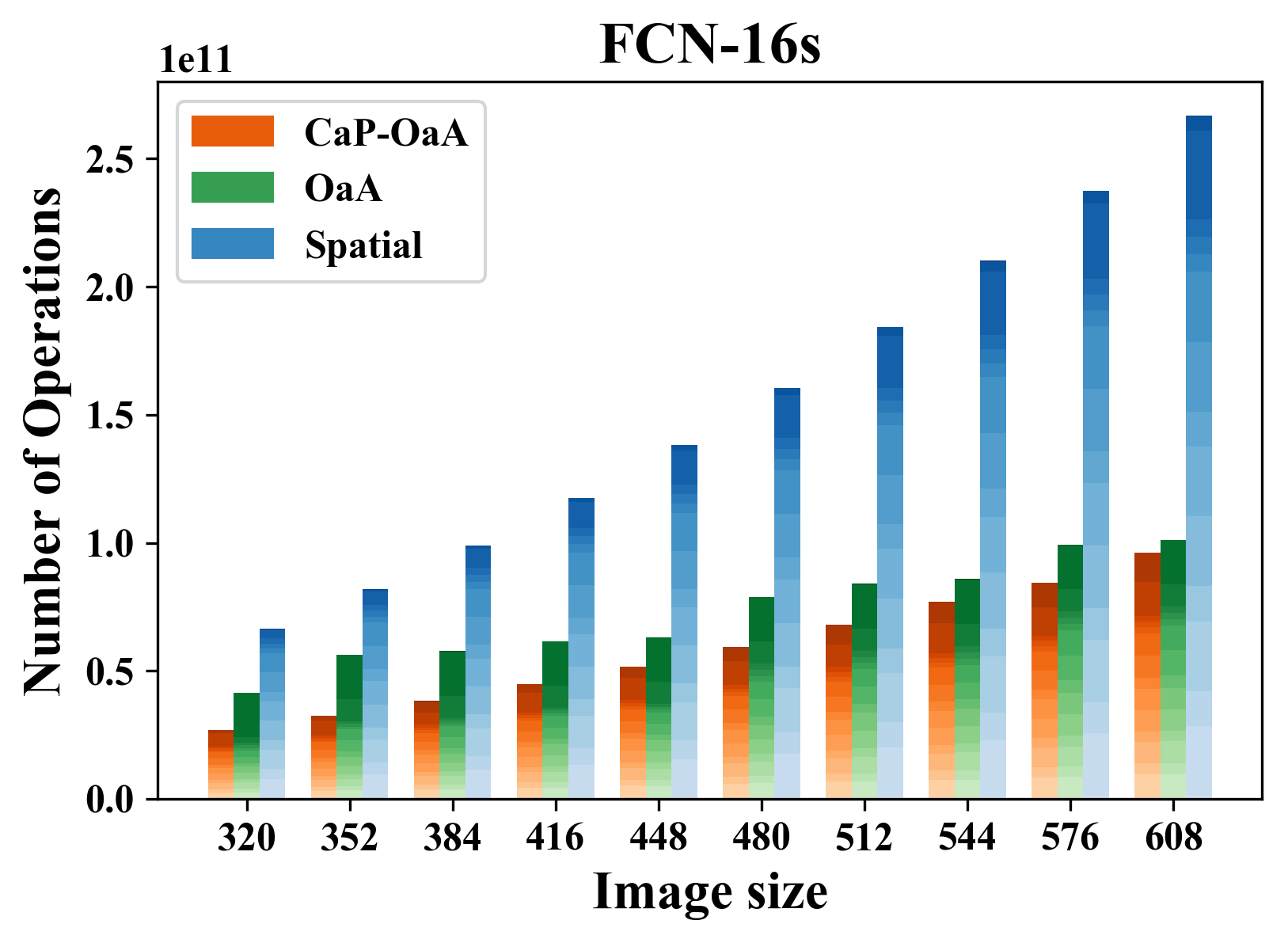 2.3x
3.7x
23
Use of Device Coefficient
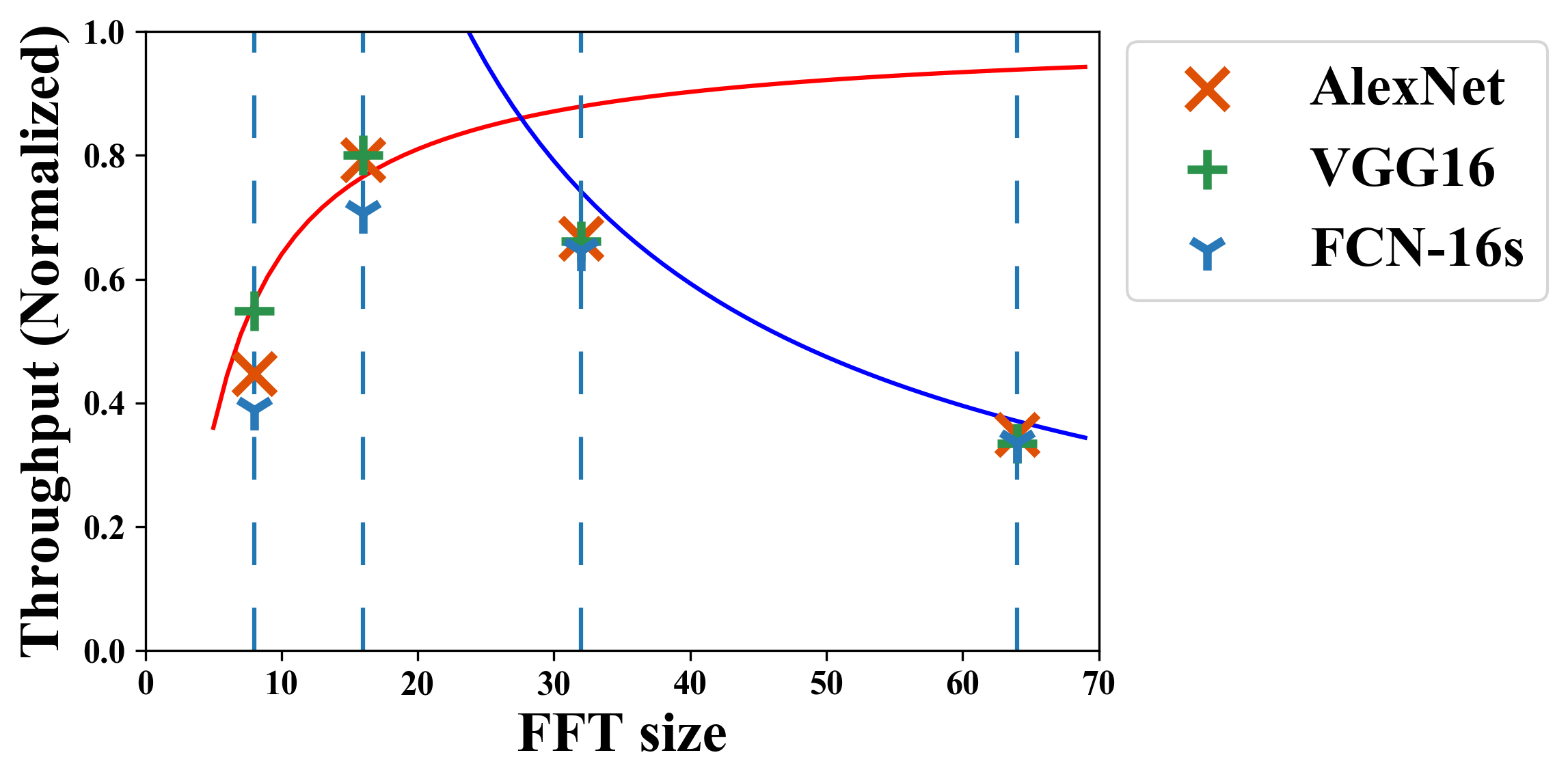 24
Comparison with State-of-the-Art
AlexNet Results
5.8x
25
Comparison with State-of-the-Art
VGG16 Results
4.9x
FCN Results
550 GOPS (First work to accelerate FCN)
26
Conclusion
Algorithmic optimizations
Concatenate-and-Pad: Computation complexity reduction
CaP + OaA + Tiling: Leading to a generic accelerator design
Hardware mapping methodology
Device coefficient: Simple and precise design space exploration
Device coefficient: Optimizing of next generation DL chips
Performance improvements in throughput
AlexNet: 5.8x;    VGG16: 4.9x
27
Thank You!
fpga.usc.edu
28